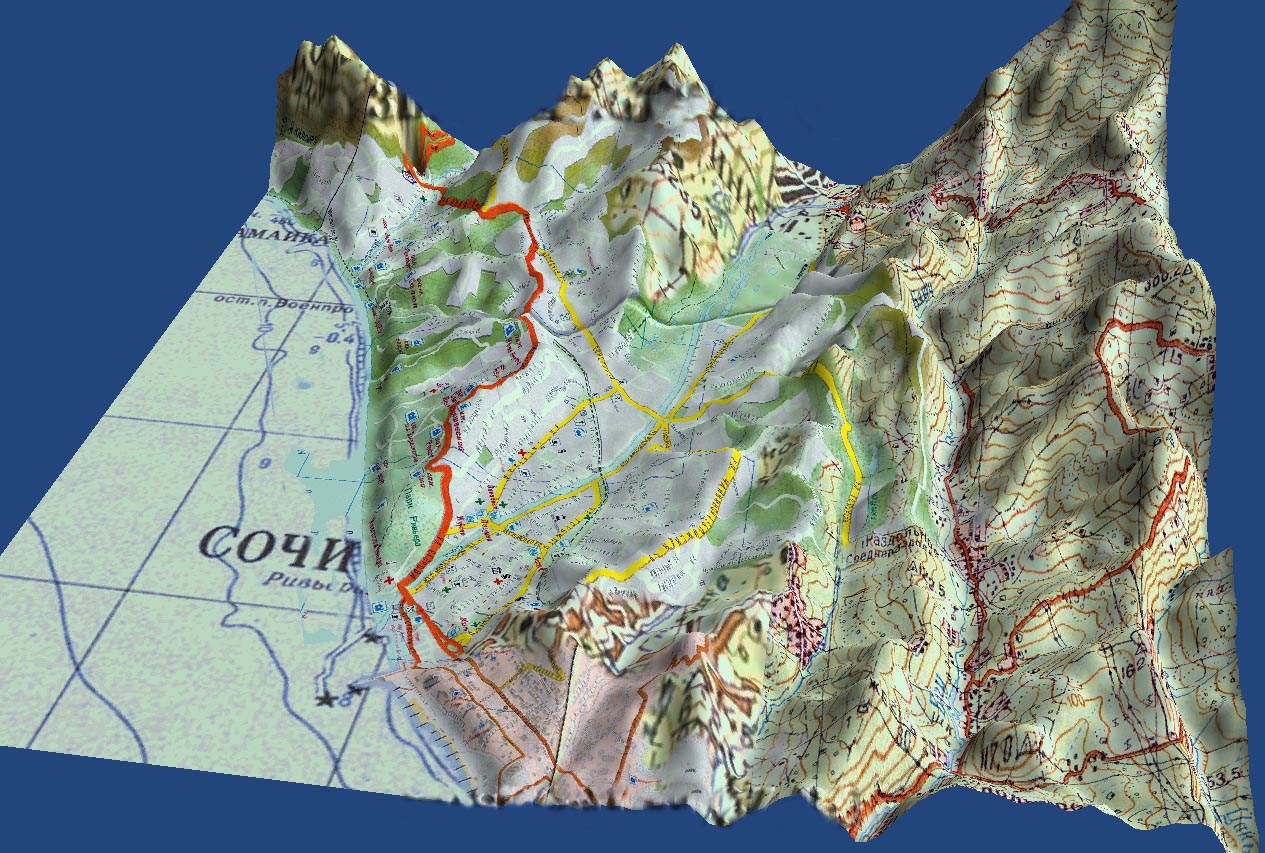 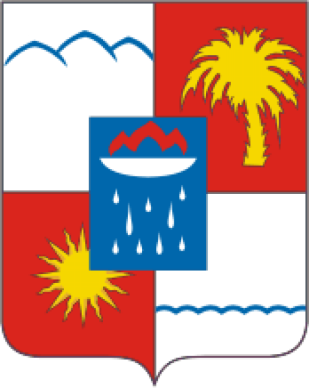 1
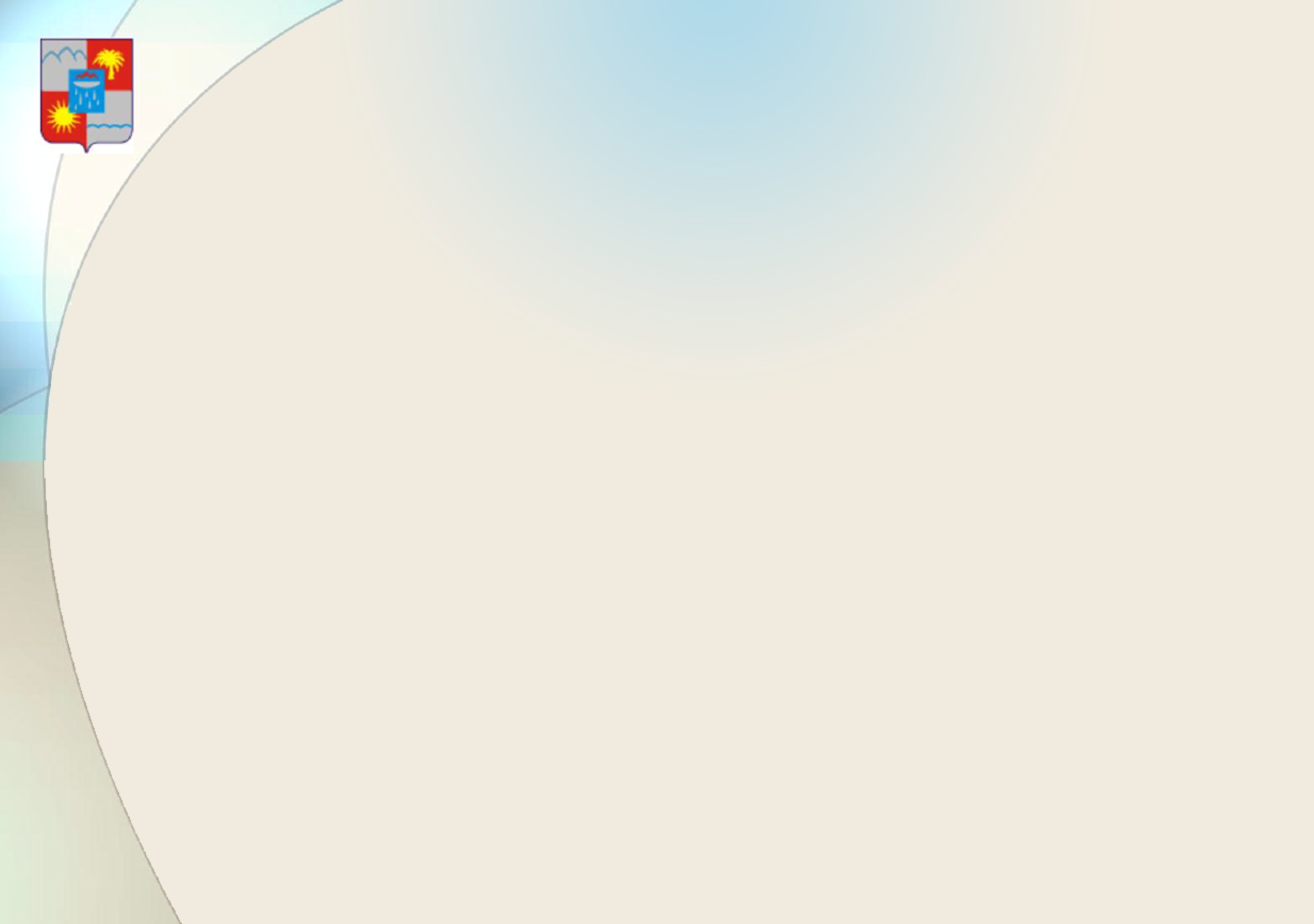 Нормативные документы, определение статуса ЗМГ
1. Единая концепция архитектурного развития территории проведения XXII Олимпийских и XI Паралимпийских игр 2014 года в городе Сочи; Согласована 06.04.2010 г.
2. Правила землепользования и застройки, утвержденные решением ГСС от 29.12.2009;
3. Распоряжение Главы администрации города Сочи от 01.06.2011 г. №306-р «Об утверждении единых архитектурно-ландшафтных требований к застройке и благоустройству территории при реализации «Единой архитектурной концепцией развития территории проведения XXII Олимпийских и XI Паралимпийских игр 2014 года в городе Сочи»;
4. Распоряжение Главы города Сочи от 27.07.2011 г. №278-р «Об утверждении перечня объектов (зданий, сооружений, земельных участков) в зонах особой архитектурно-планировочной организации территории, требующих выполнения работ по изменению архитектурного облика в соответствии с «Единой архитектурной концепцией развития территории проведения XXII Олимпийских и XI Паралимпийских игр 2014 года в городе Сочи»
2
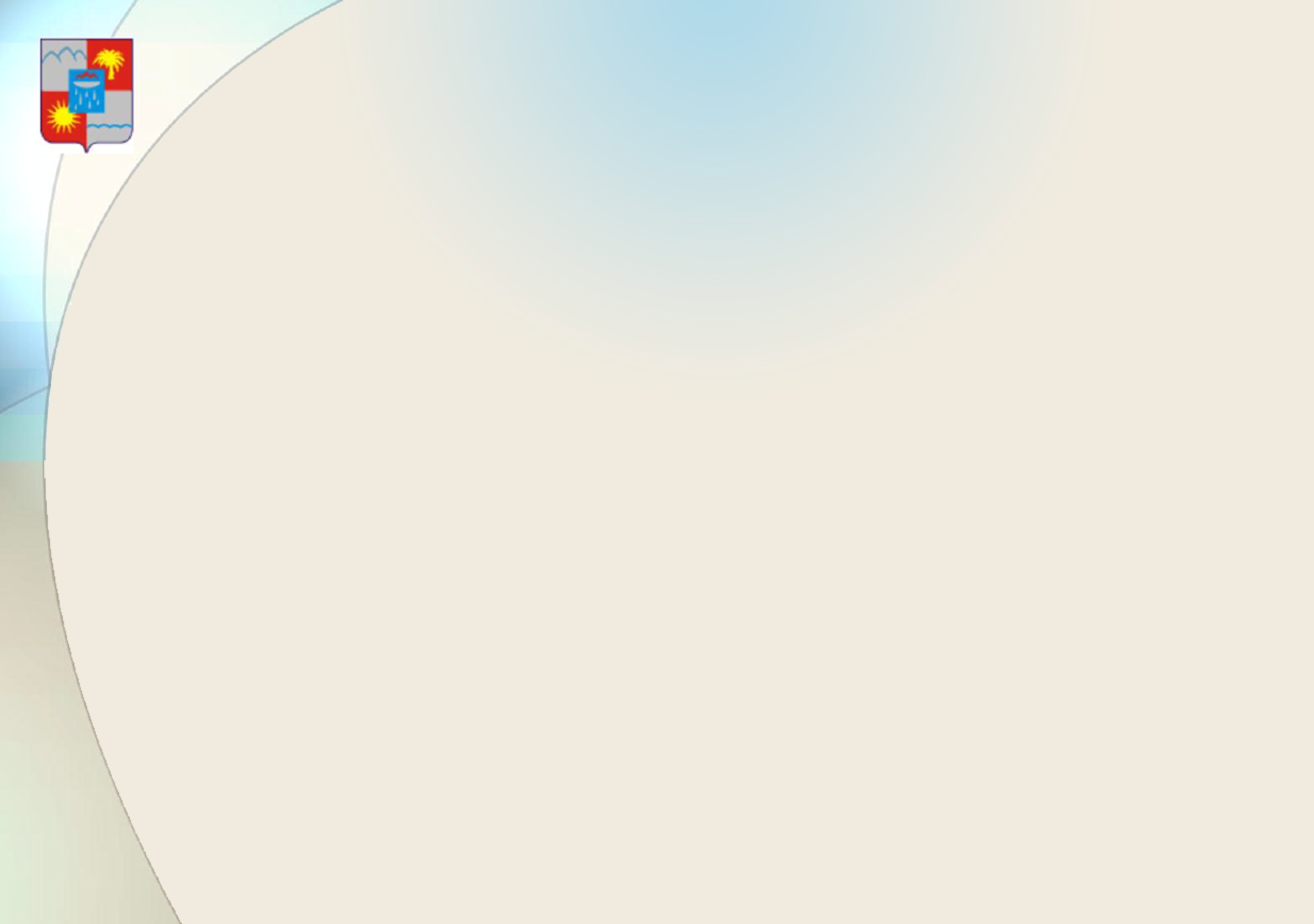 Внесение изменений в Правила землепользования и застройки
города-курорта Сочи, утвержденные решением
Городского Собрания Сочи от 29.12.2009 № 202
ГРАФИЧЕСКИЕ  МАТЕРИАЛЫ,
ПРЕДСТАВЛЕННЫЕ НА ПУБЛИЧНЫЕ СЛУШАНИЯ-
ЗОНЫ МЕЖДУНАРОДНОГО ГОСТЕПРИИМСТВА И ЗОНЫ (ТЕРРИТОРИИ), ПРИЛЕГАЮЩИЕ К НИМ
г. Сочи
сентябрь 2011 г.
3
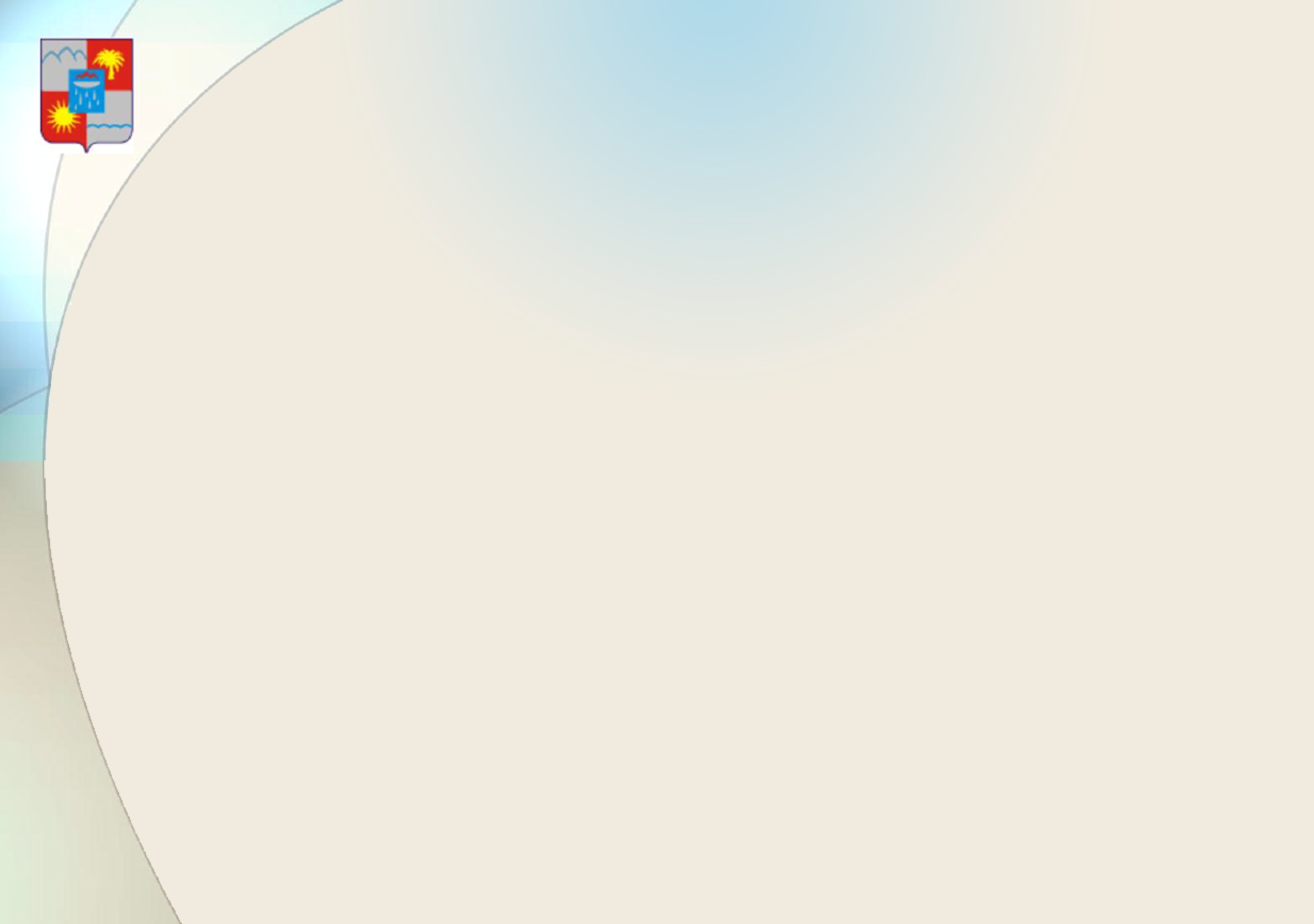 Адлерский район, прибрежная зона
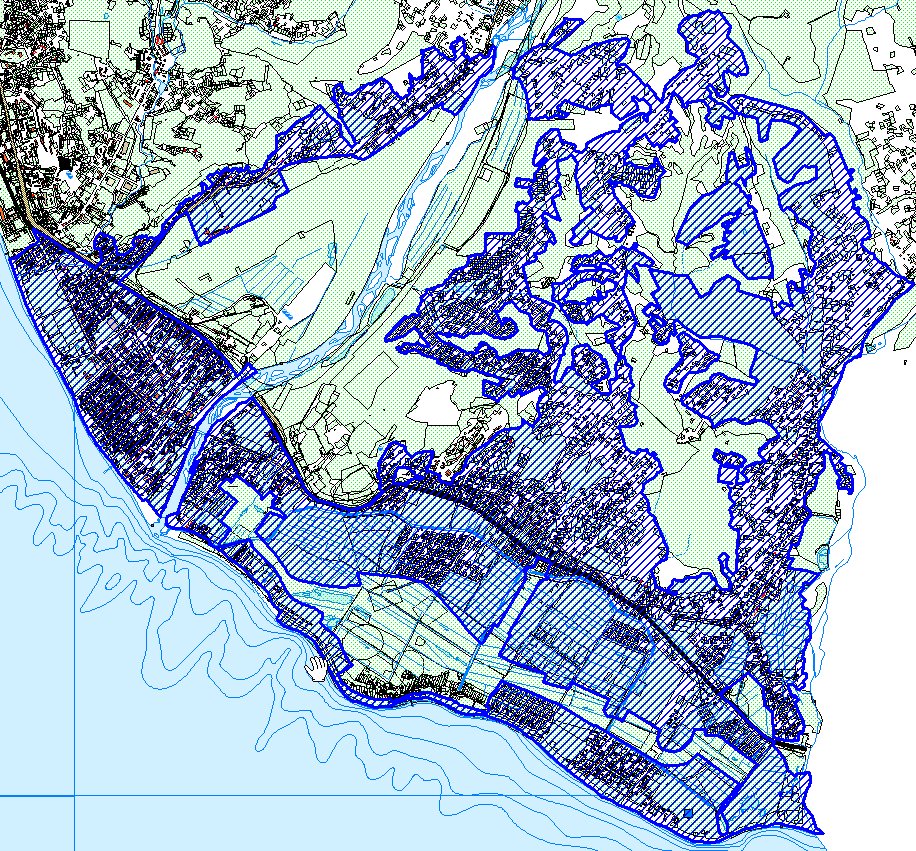 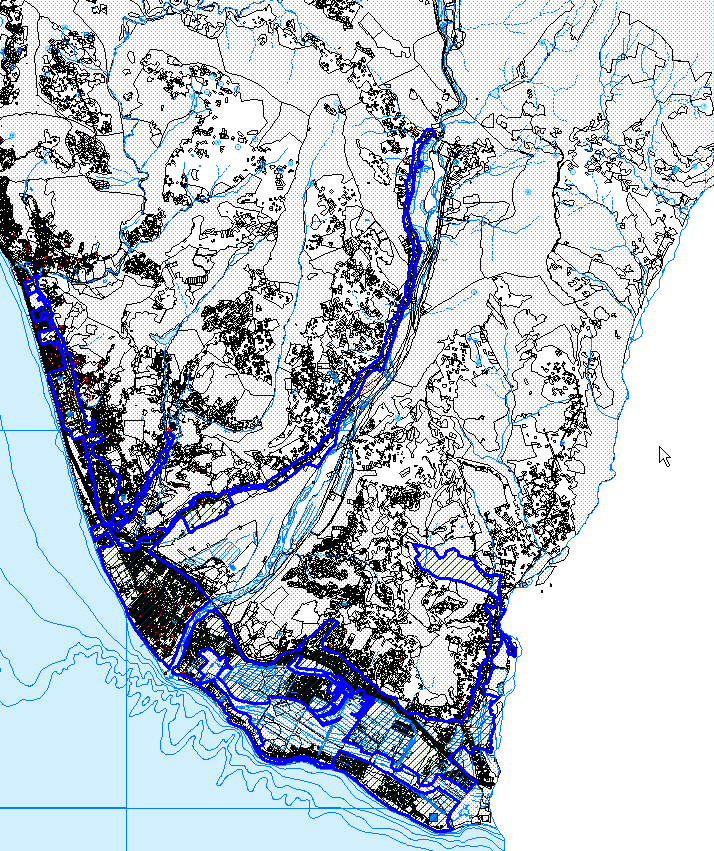 Действующие Правила составляет – 2965,7 га.
Предлагаемая корректировка планируемая – 1817 га.
4
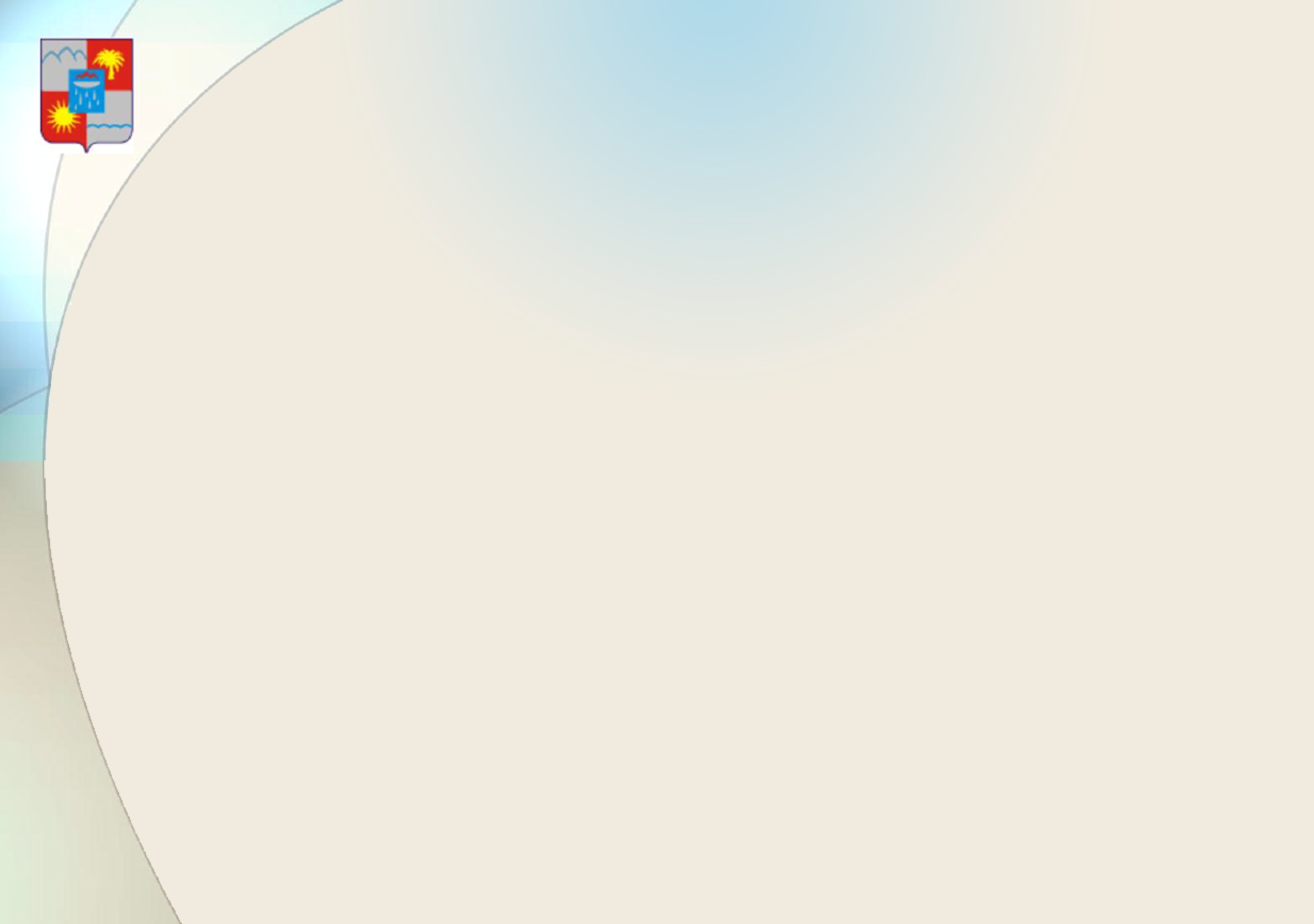 Адлерский район, горная зона
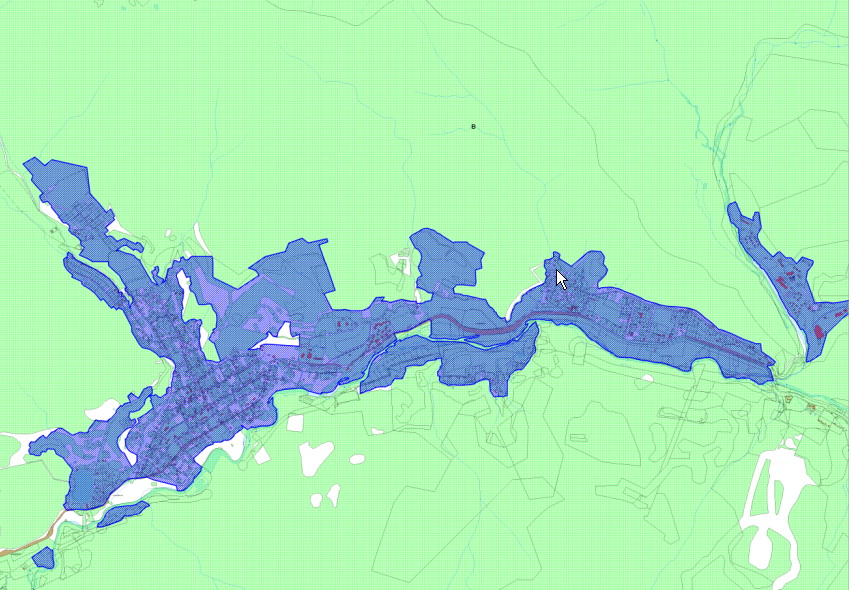 Изменений нет
5
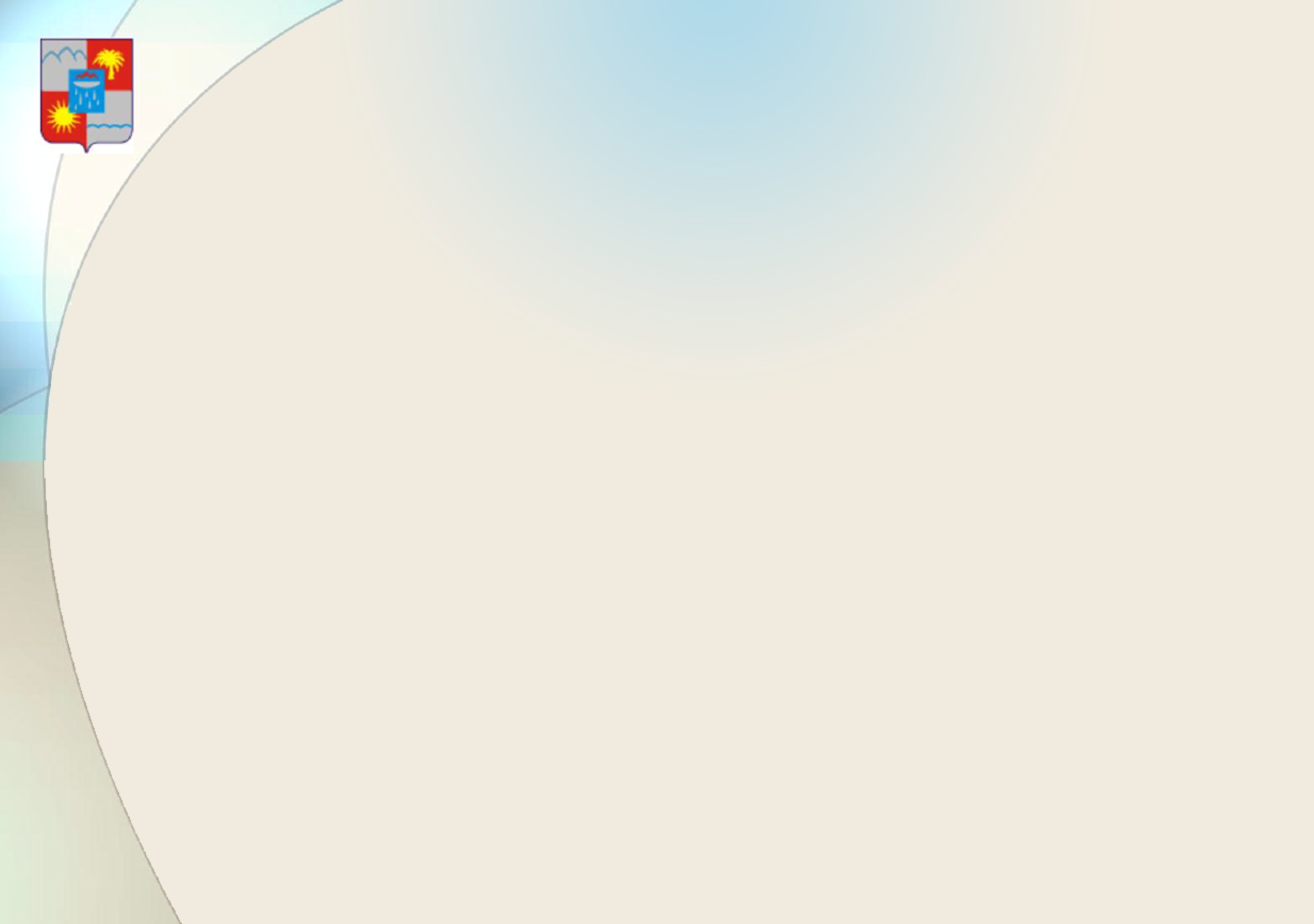 Хостинский район
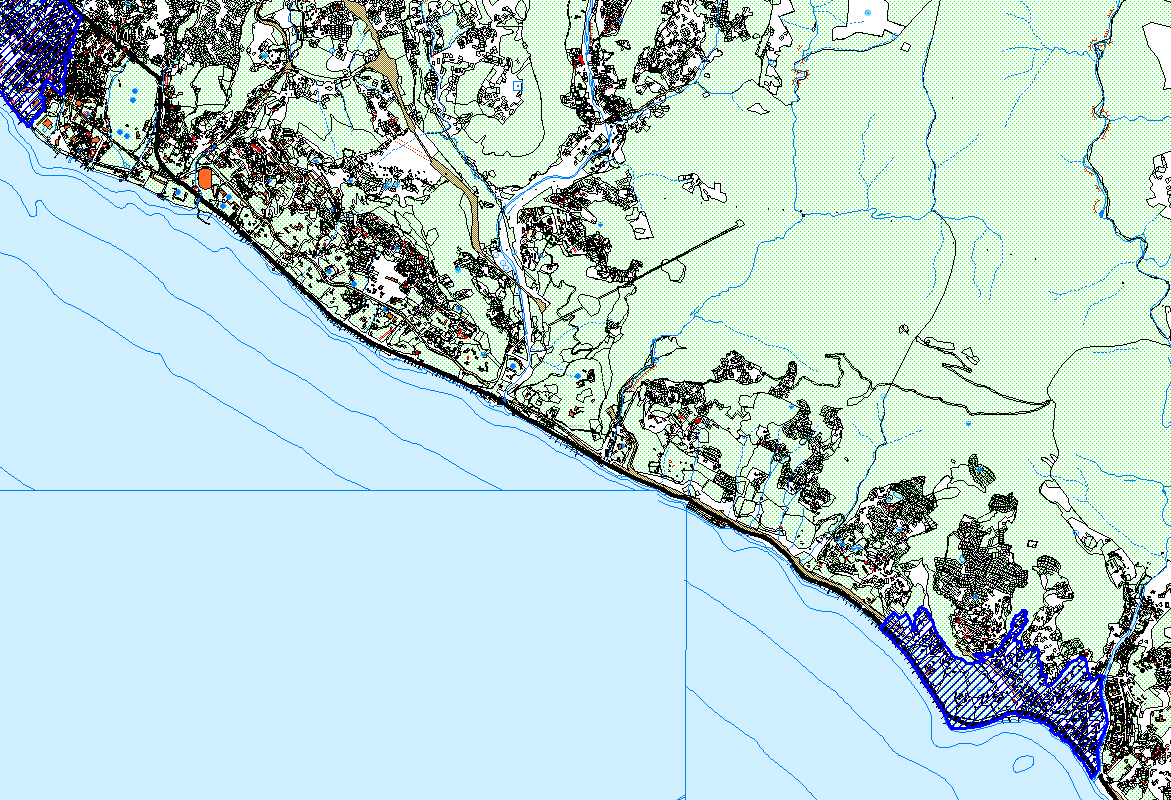 Действующие Правила   составляет – 165,1 га.
6
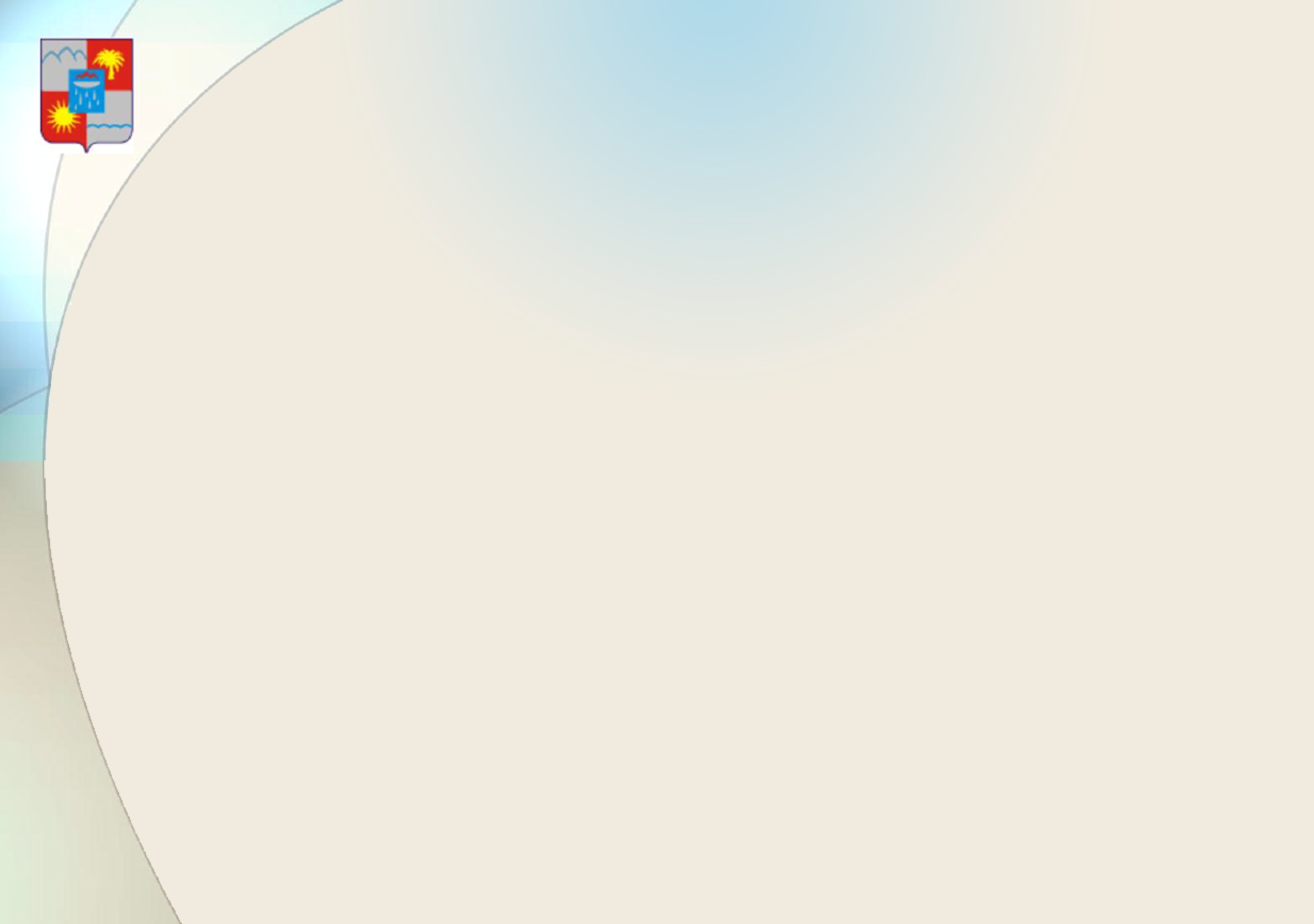 Хостинский район
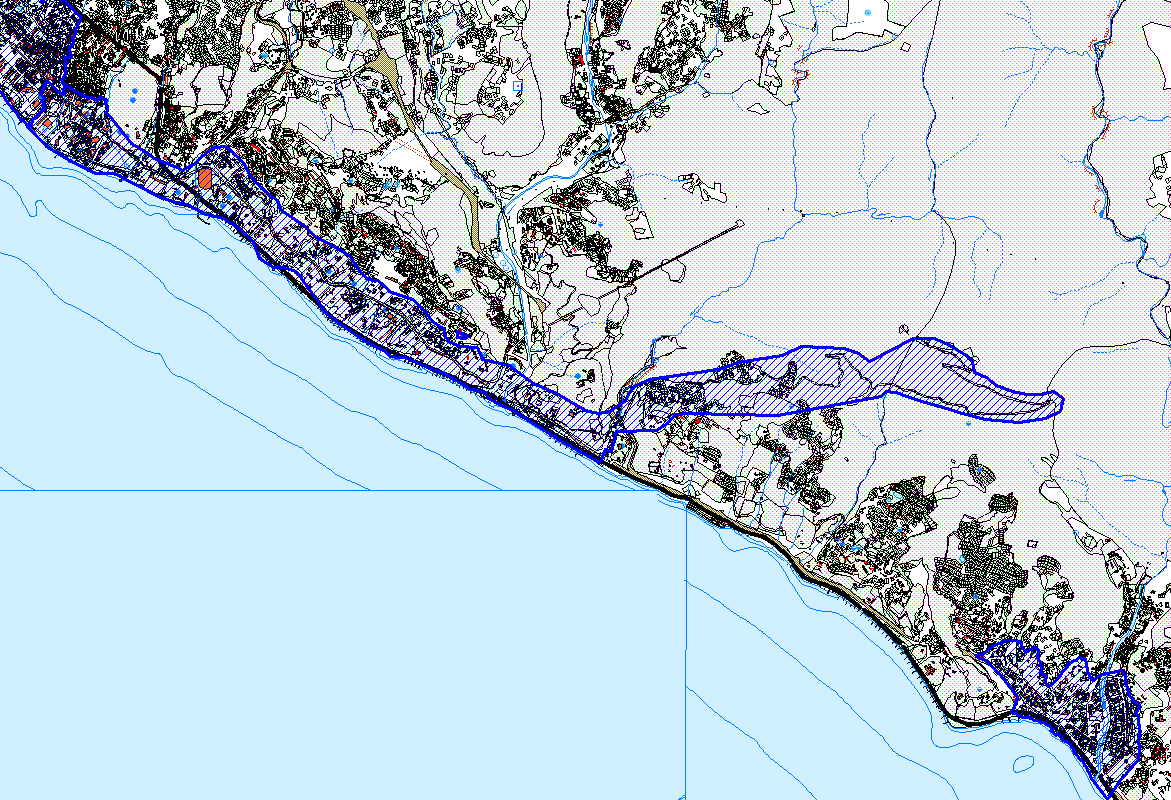 Предлагаемая корректировка     планируемая –  712,3 га.
7
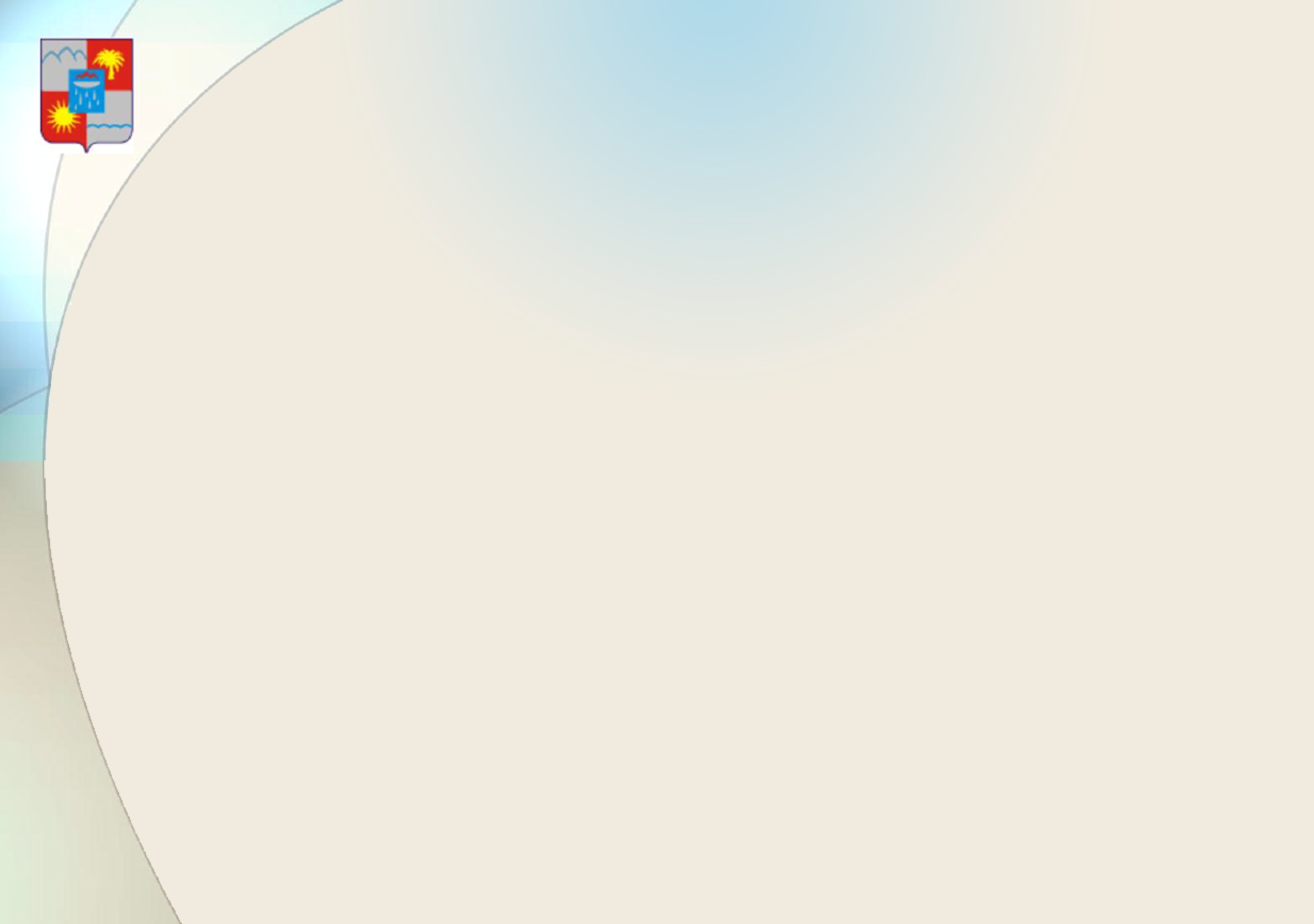 Центральный район
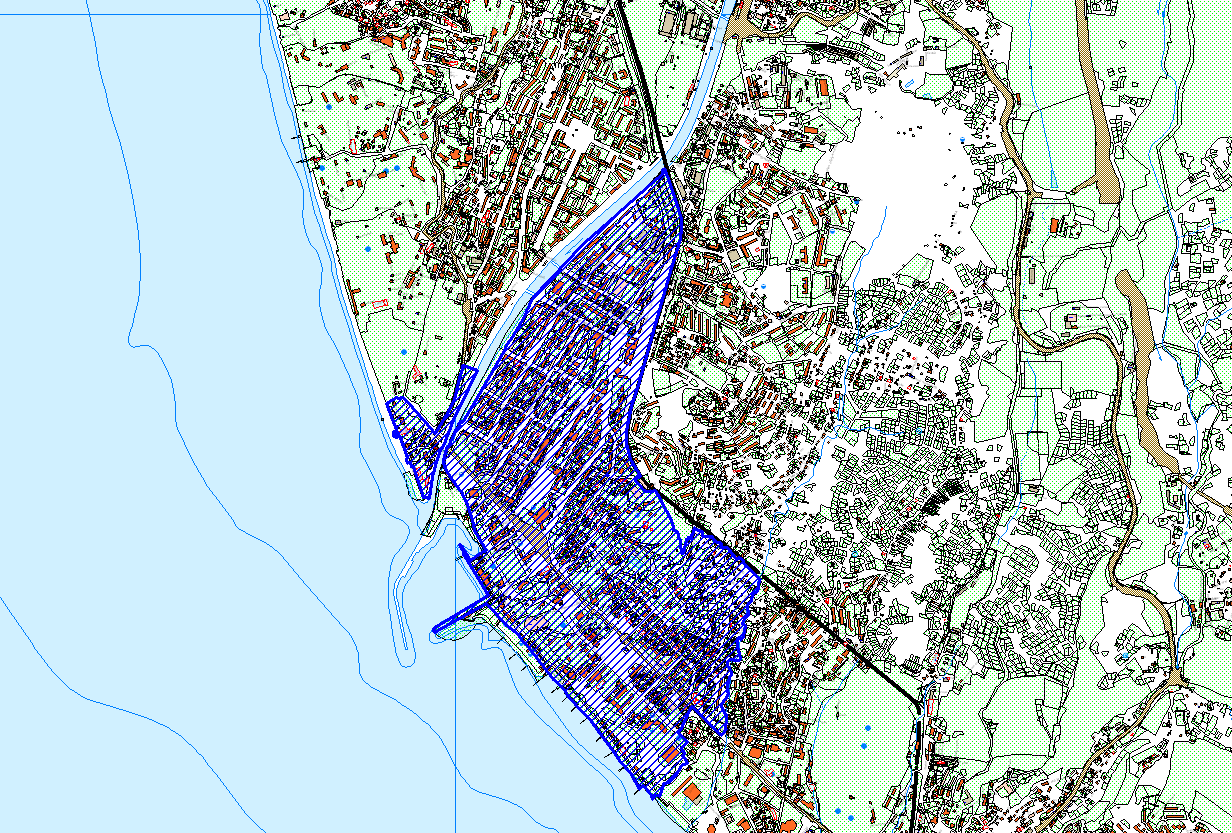 Действующие Правила     составляет – 274,9 га.
8
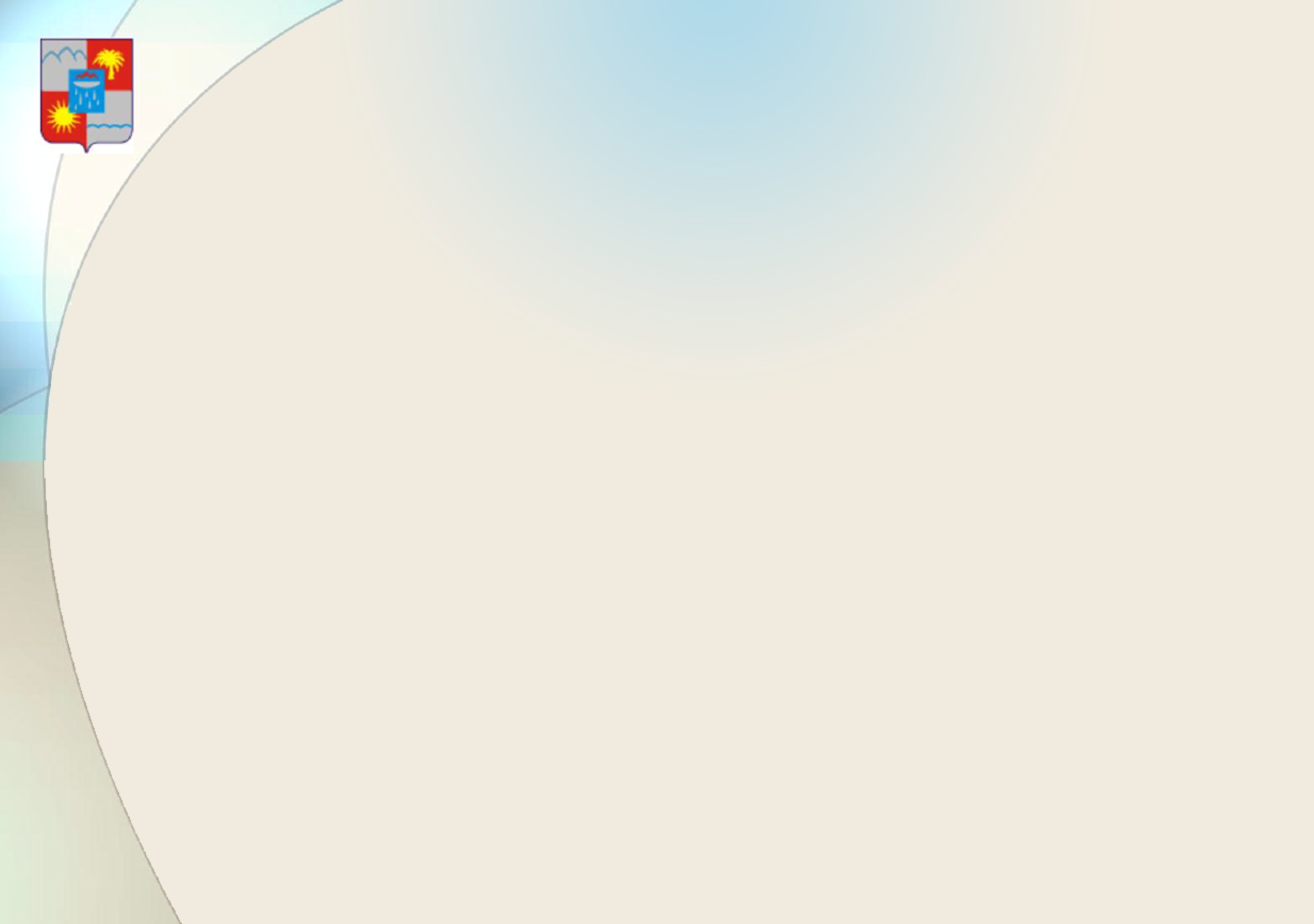 Центральный район
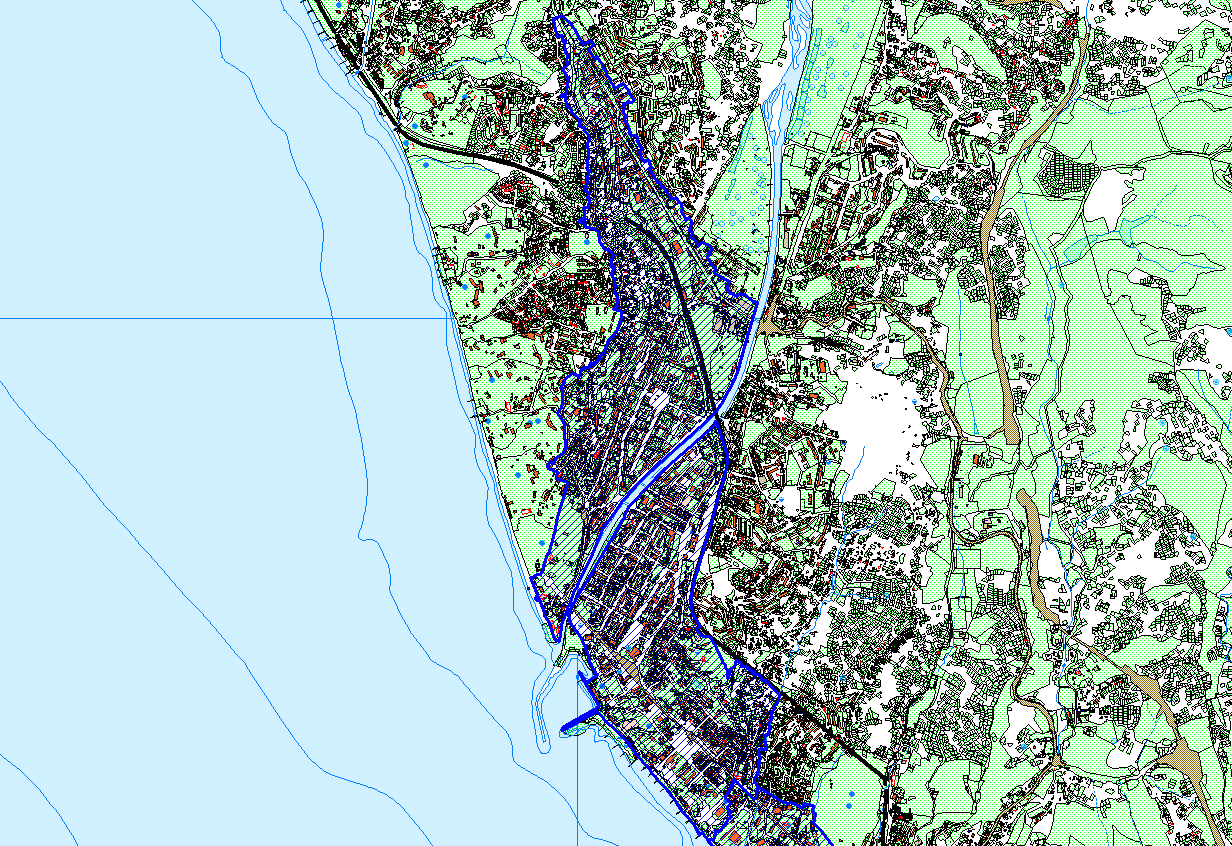 Предлагаемая корректировка    планируемая – 582,8 га.
9
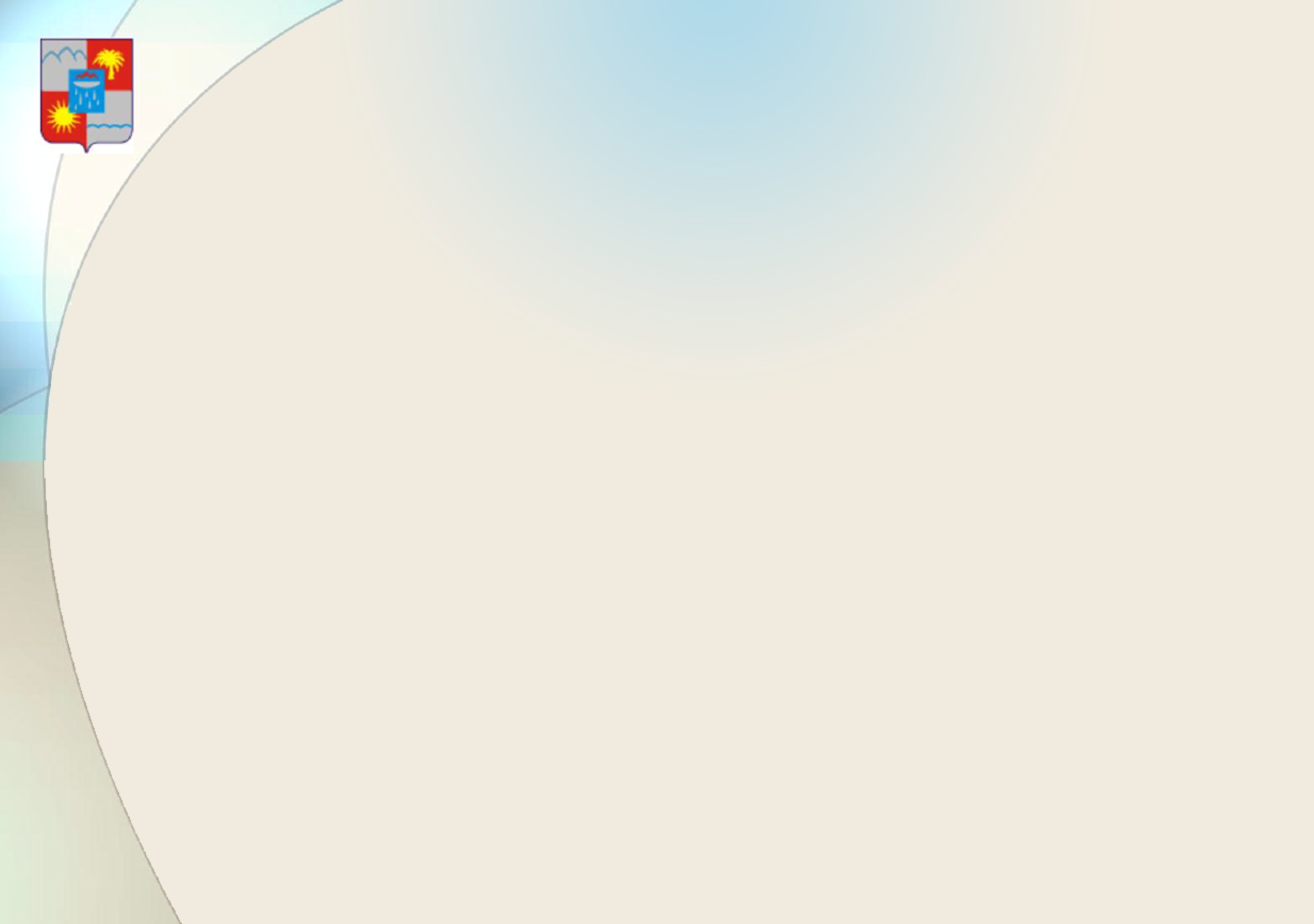 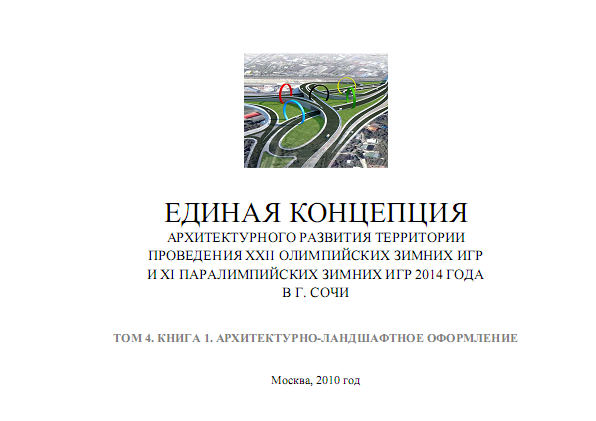 10
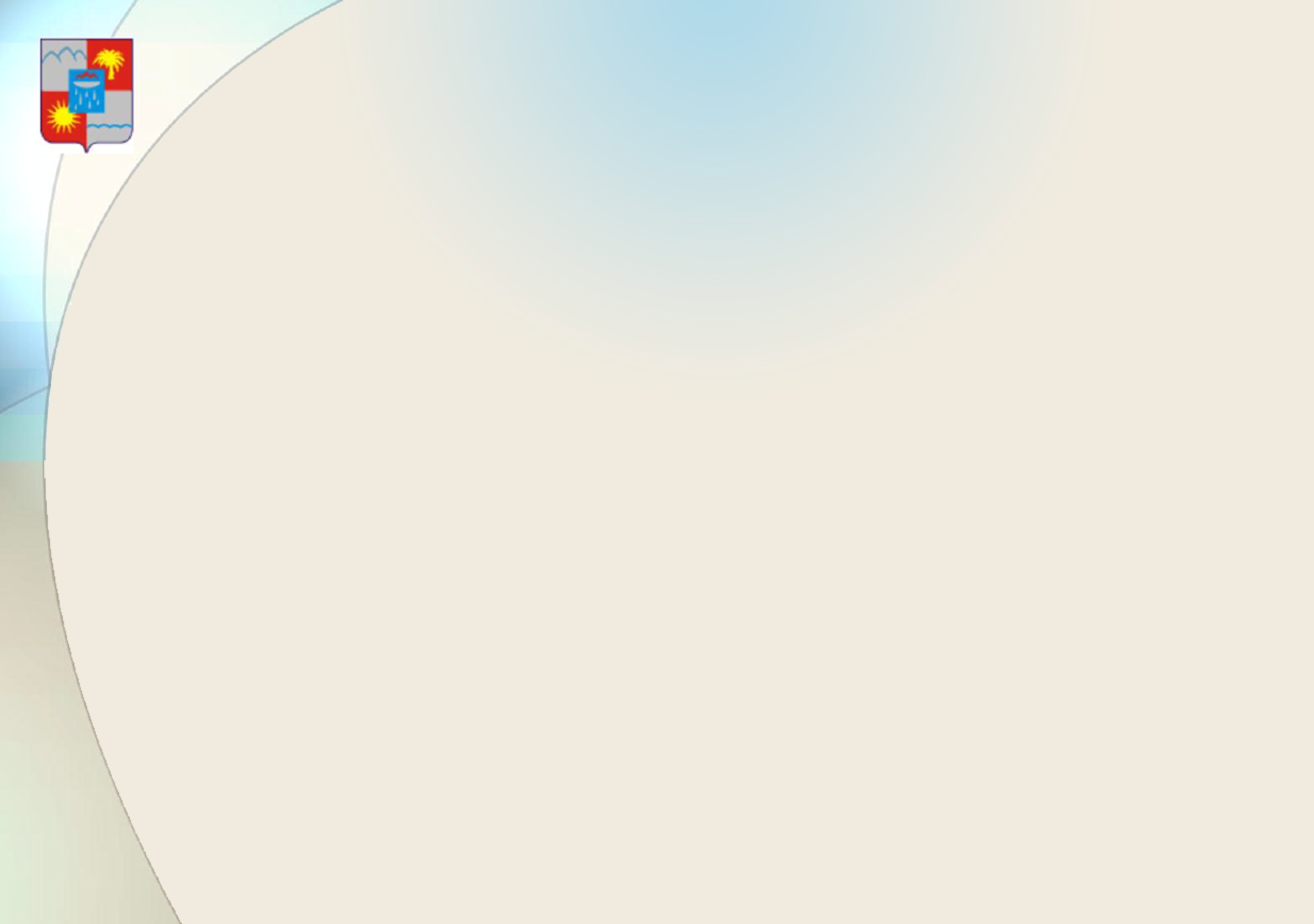 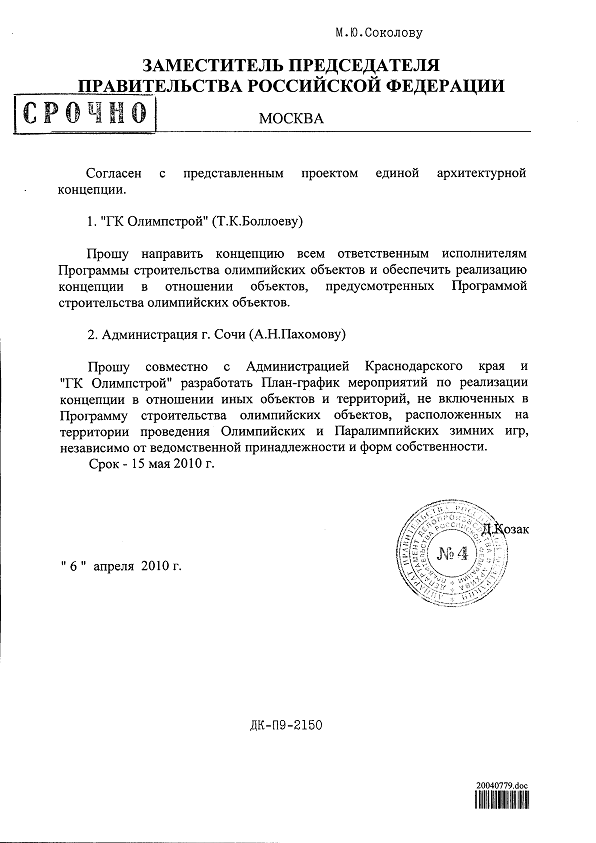 11
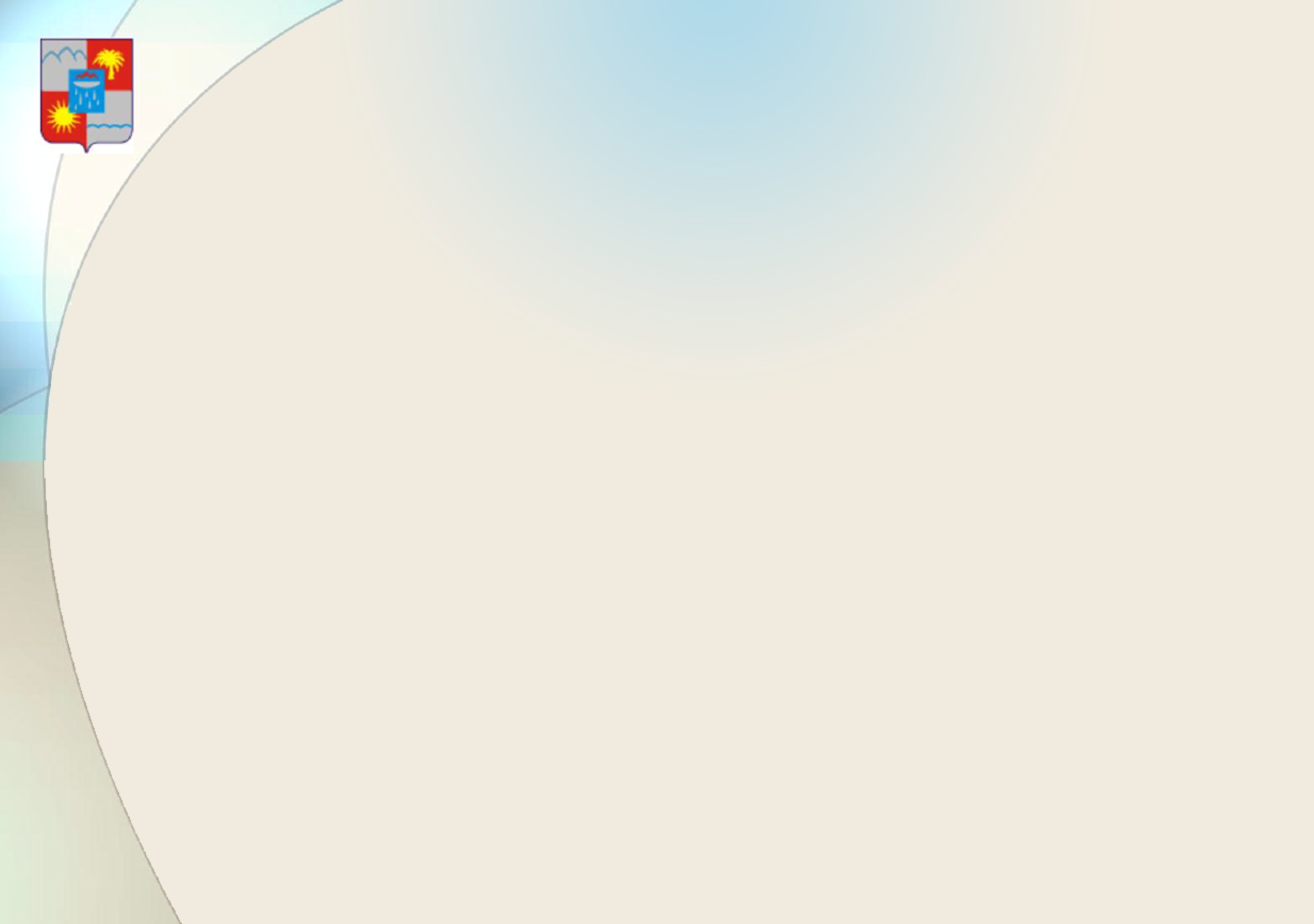 Варианты  развертки улиц
 территории города Сочи
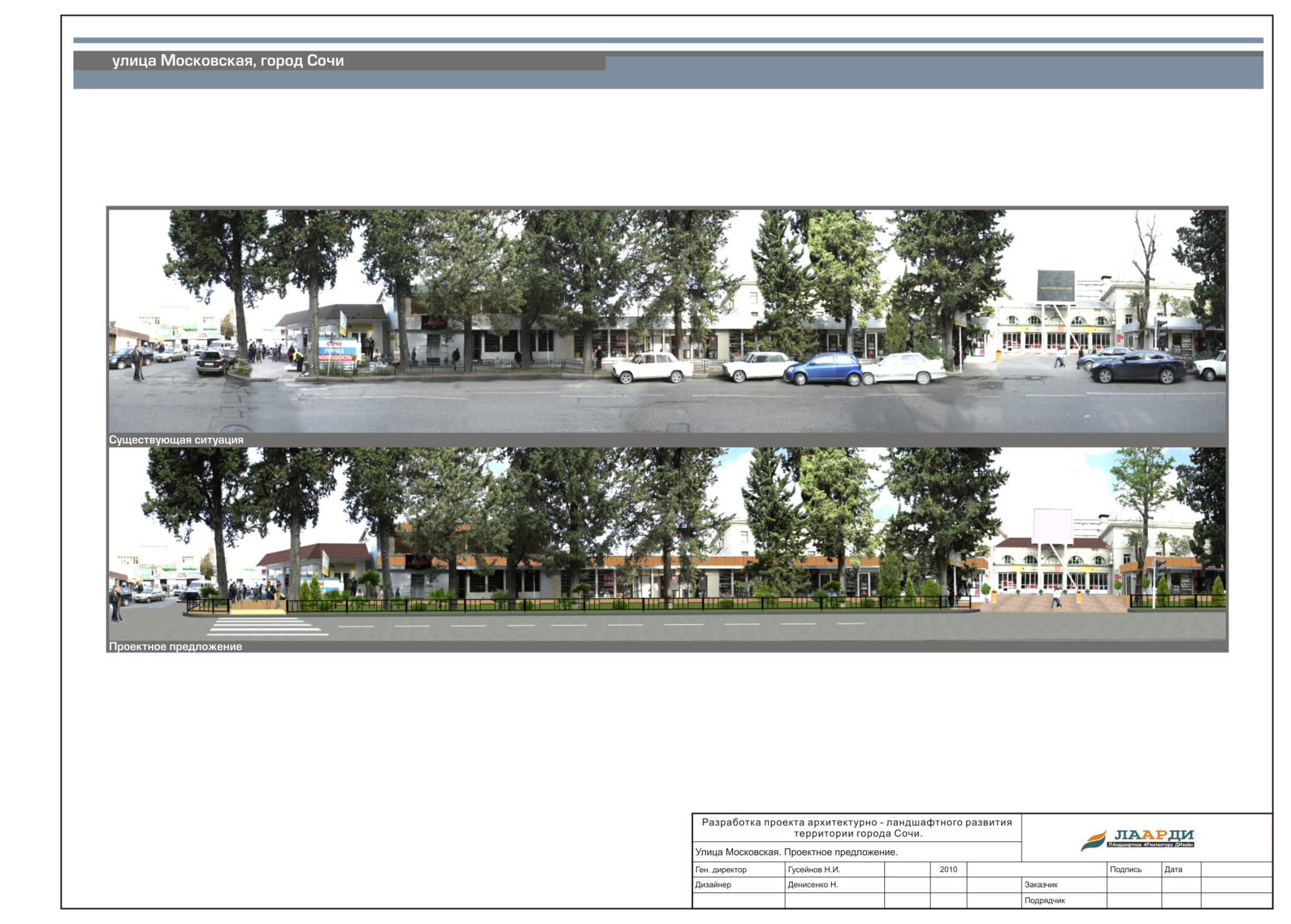 12
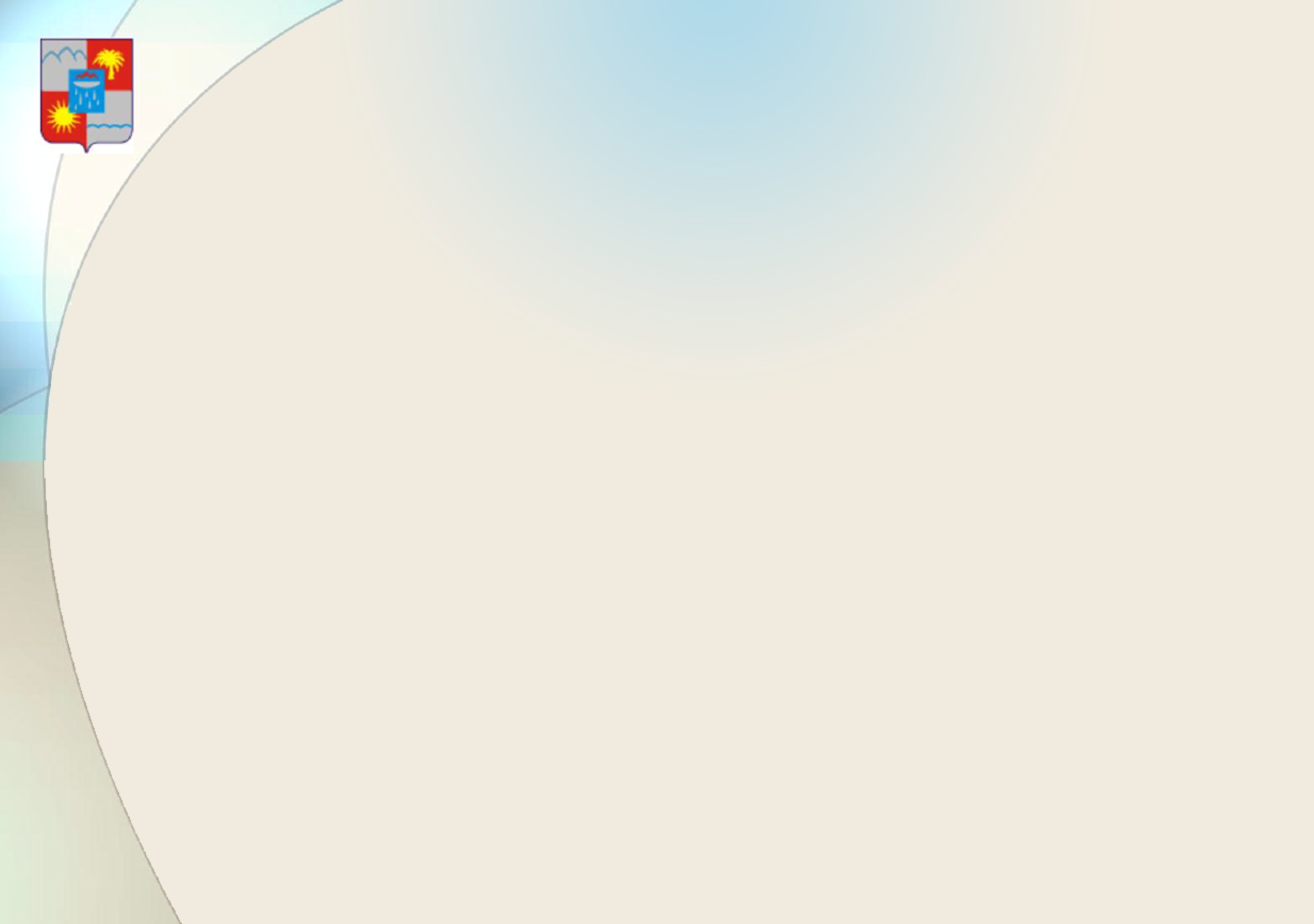 Фрагменты архитектурного ландшафтного развития
 территории города Сочи
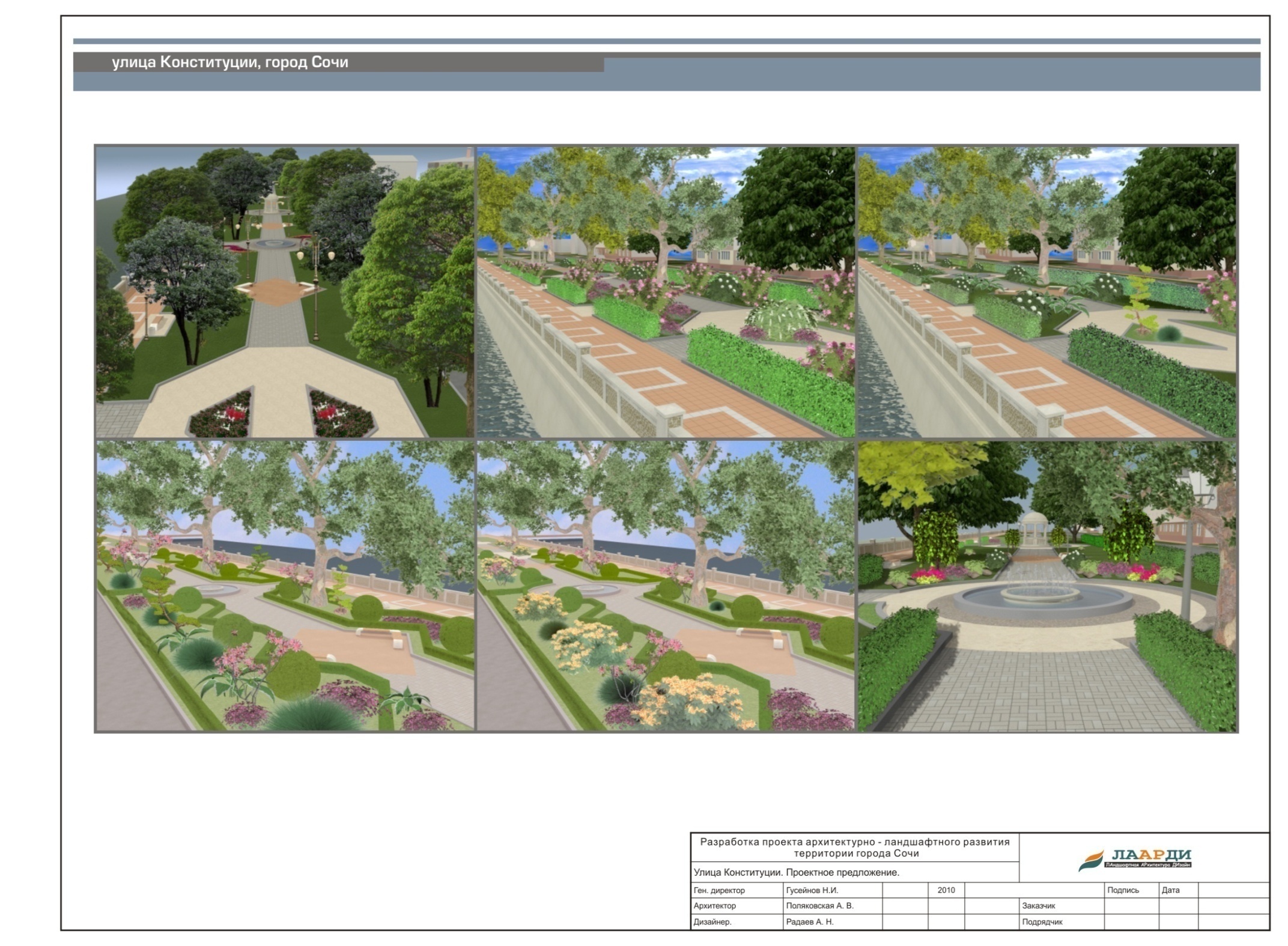 13
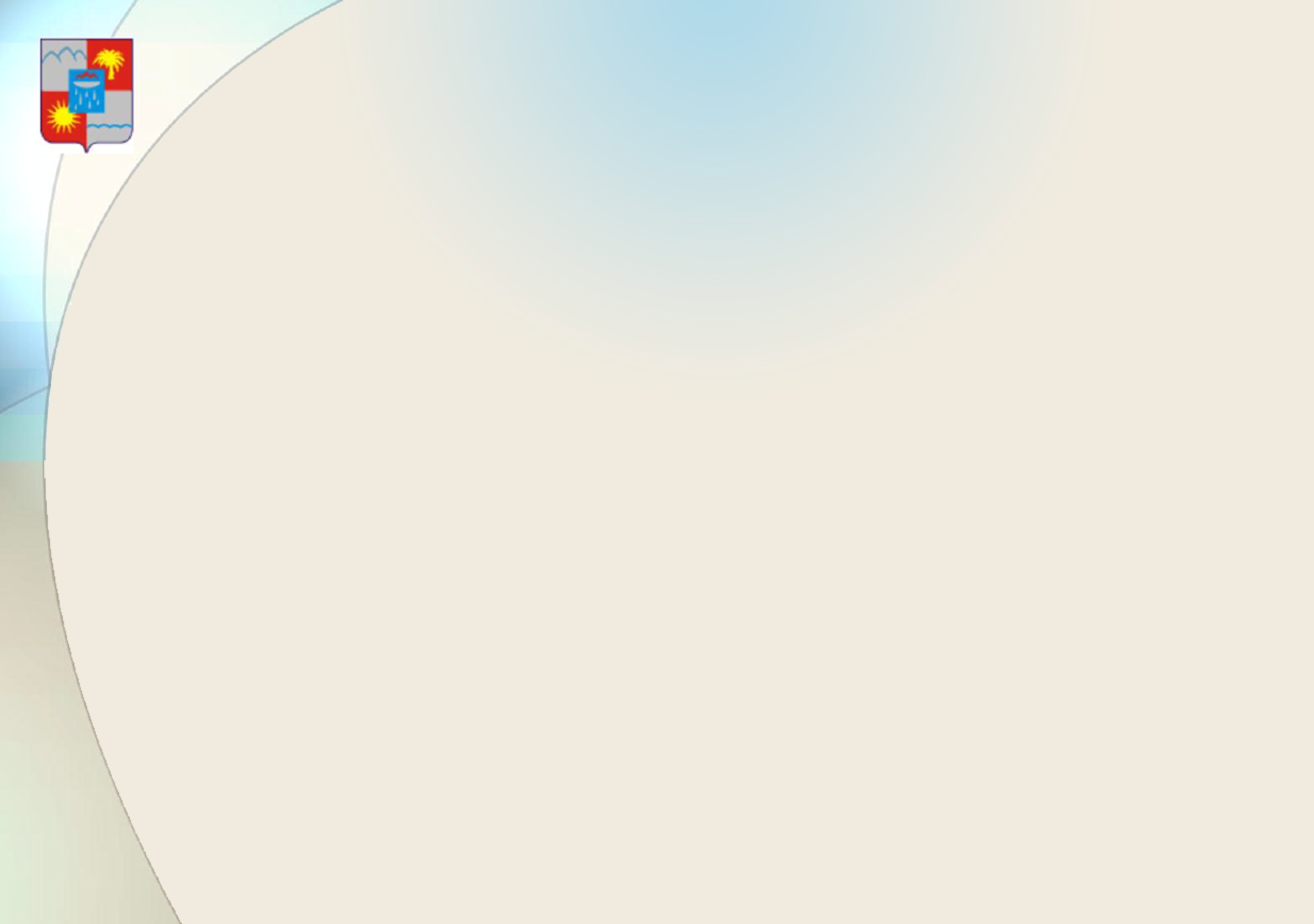 Приведение к единому архитектурному облику 
скверов и парков города Сочи
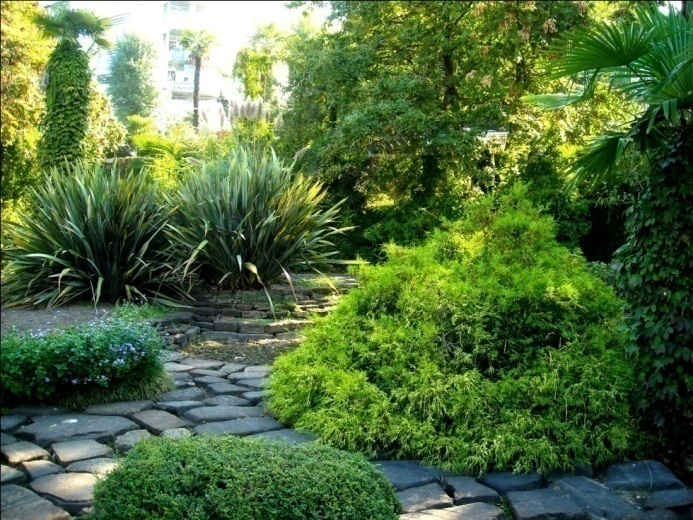 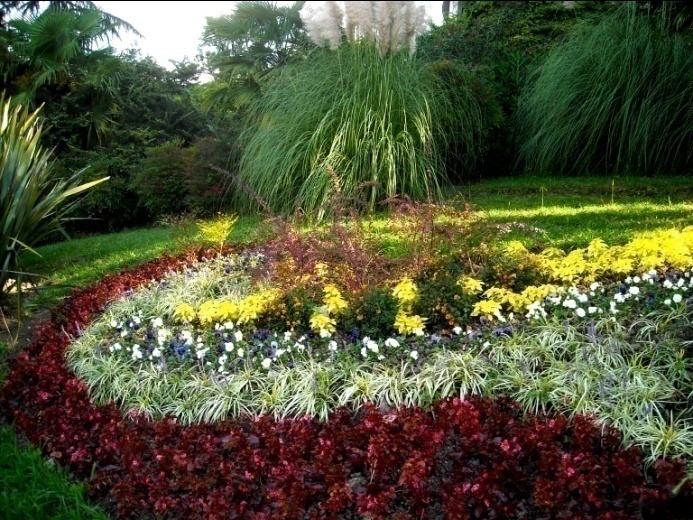 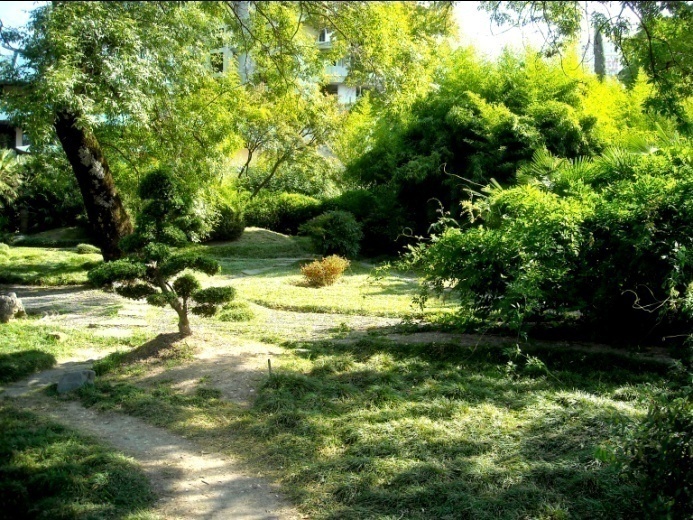 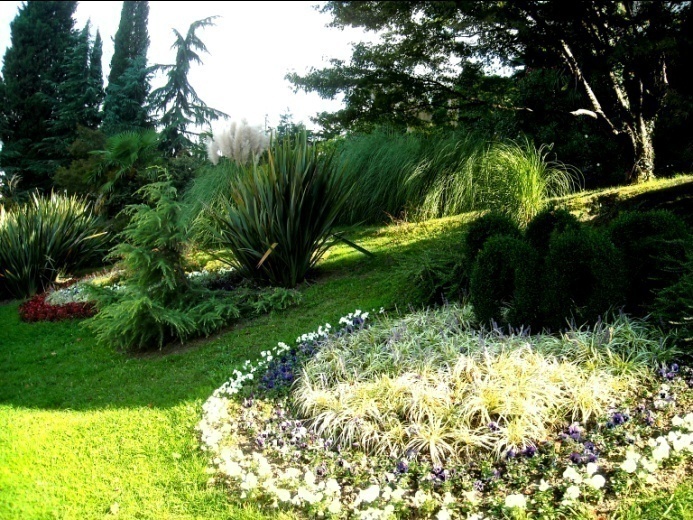 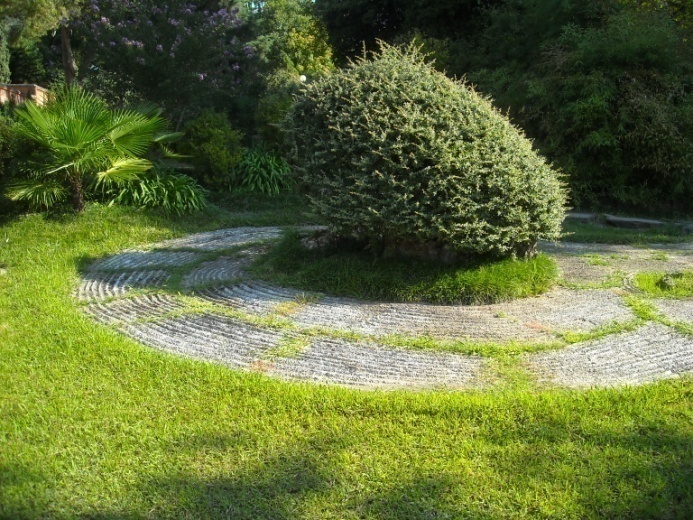 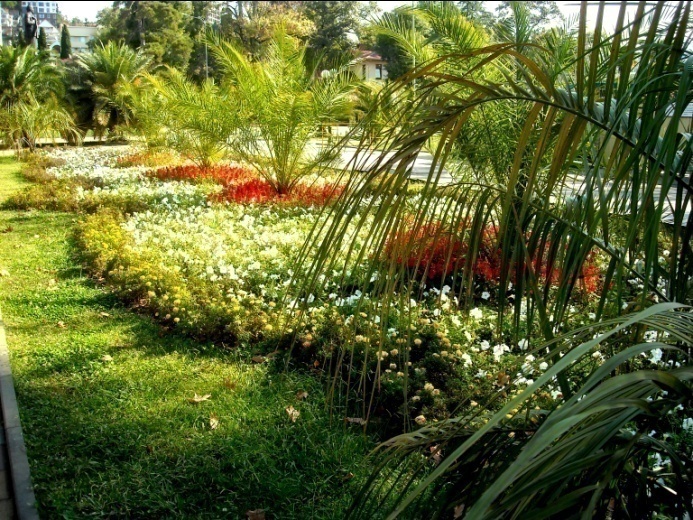 14
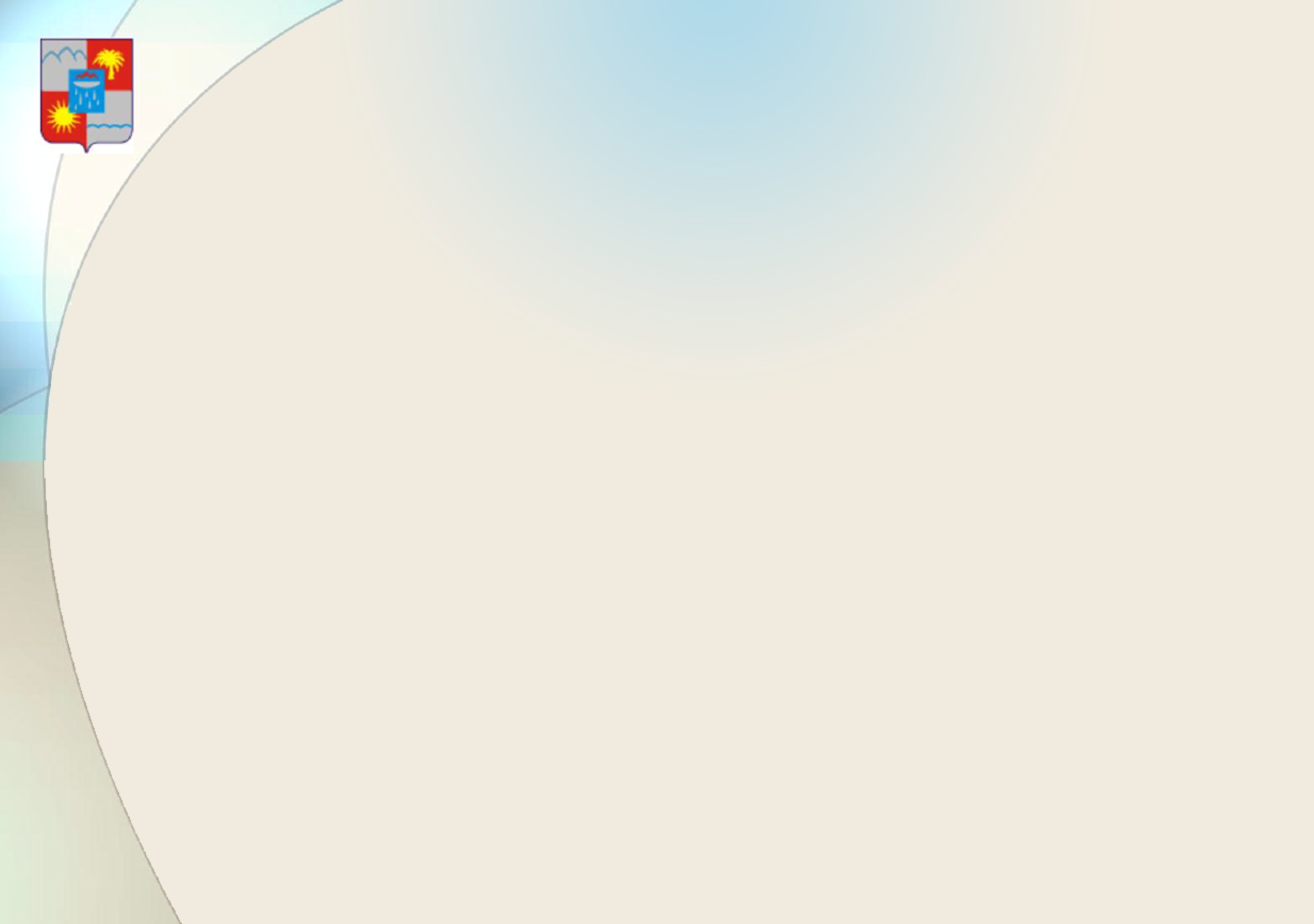 Приведение к единому архитектурному облику 
скверов и парков города Сочи
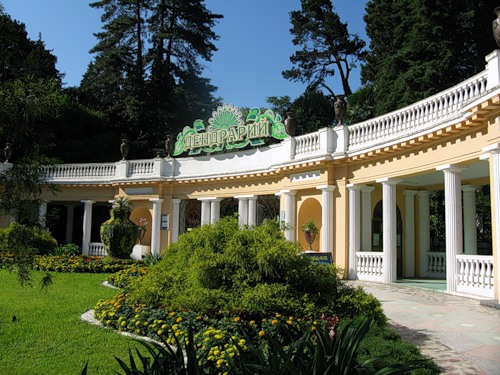 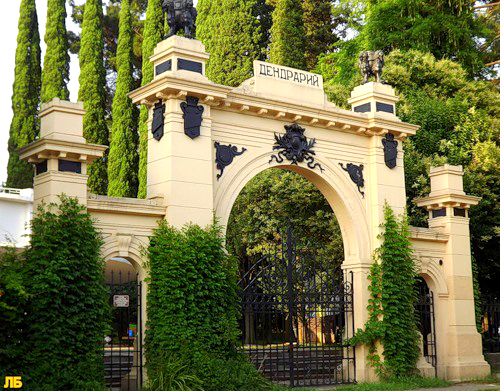 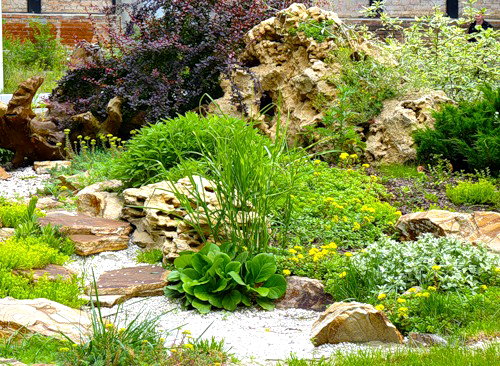 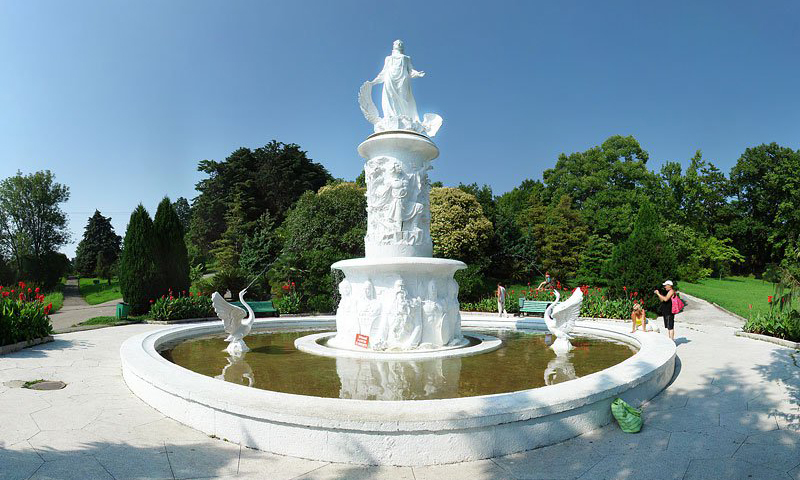 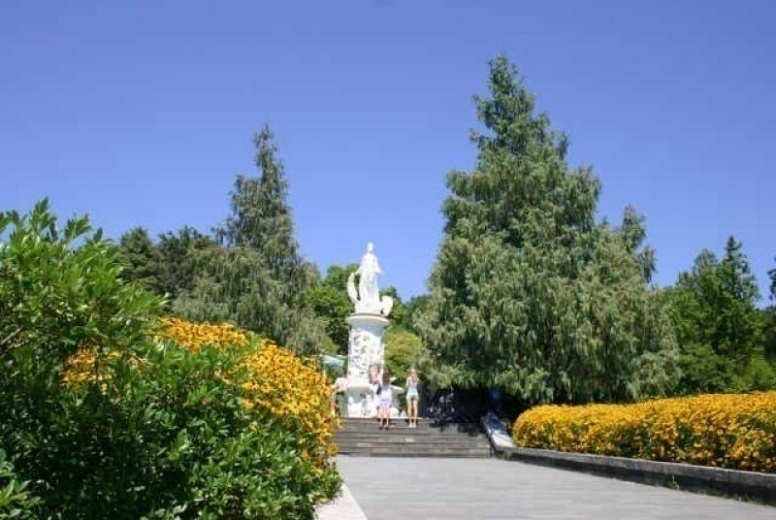 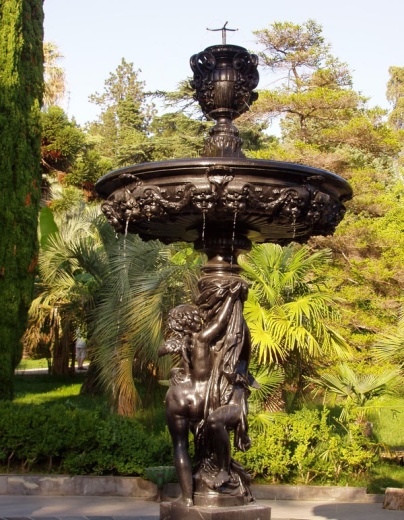 15
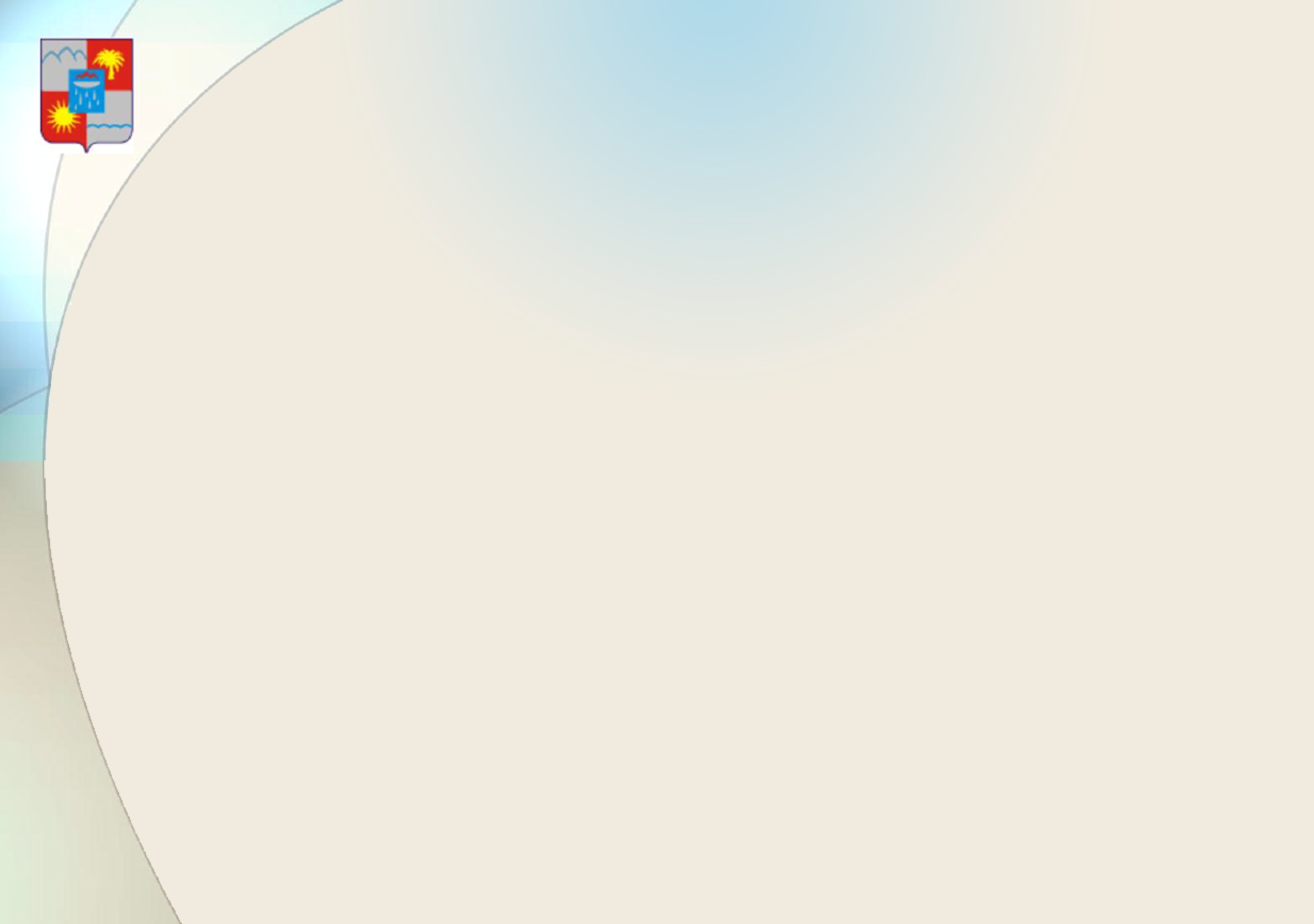 Приведение к единому архитектурному облику 
многоквартирных жилых домов в зоне международного гостеприимства.
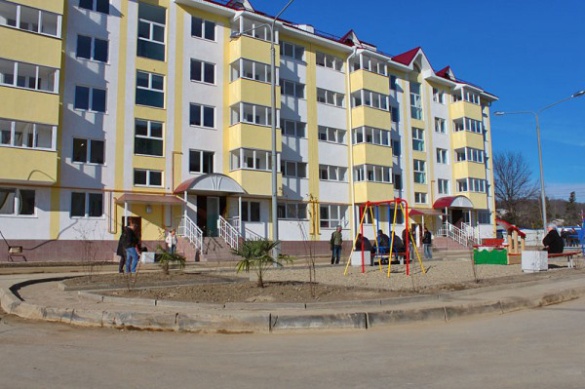 Новый микрорайон «Веселое - Псоу»
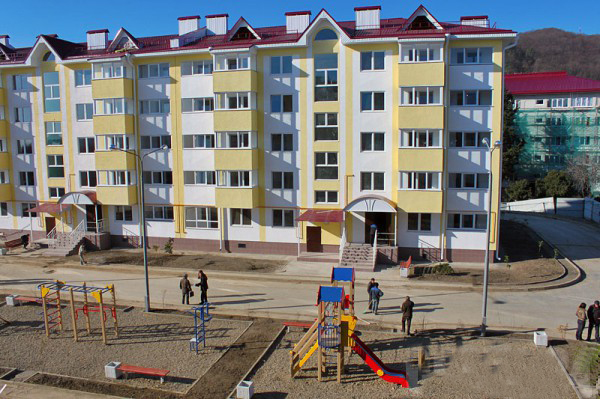 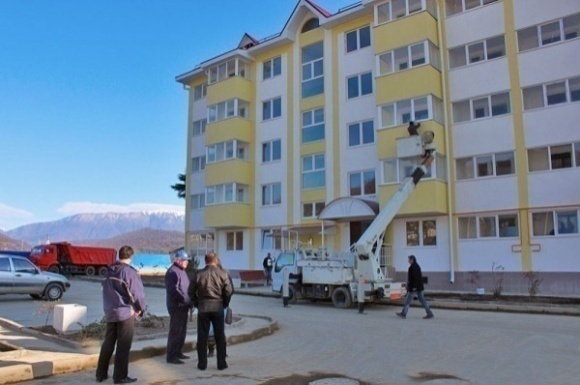 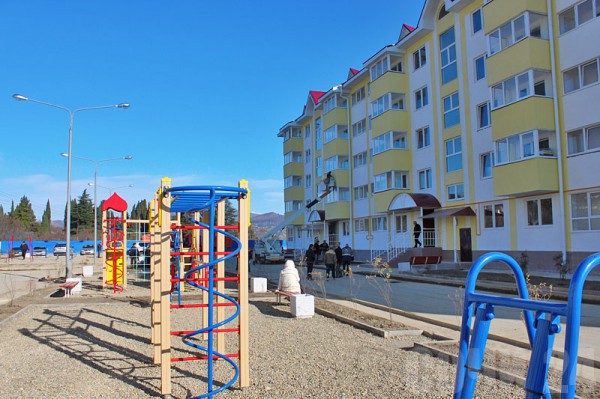 16
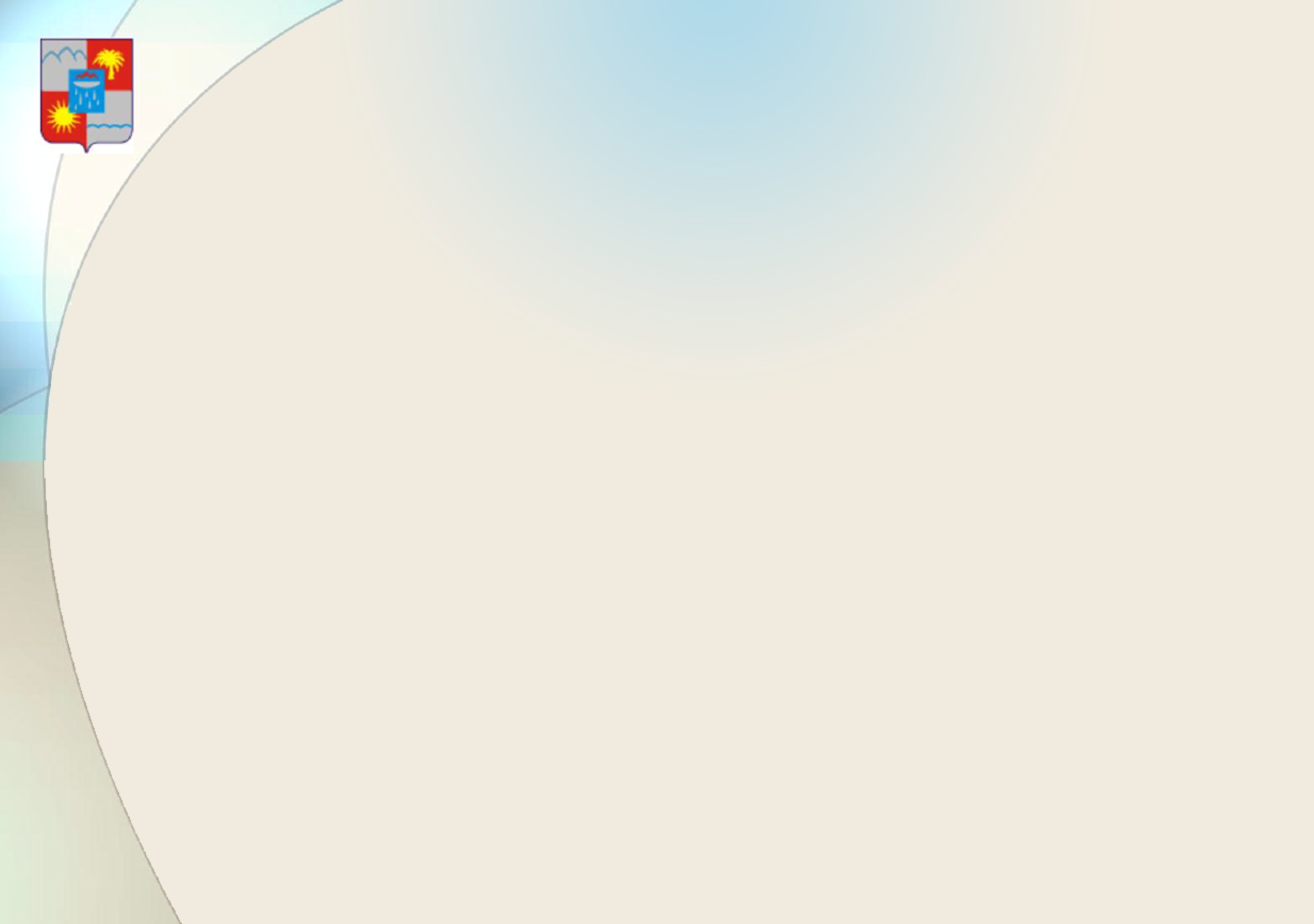 Приведение к единому архитектурному облику 
многоквартирных жилых домов в зоне международного гостеприимства.
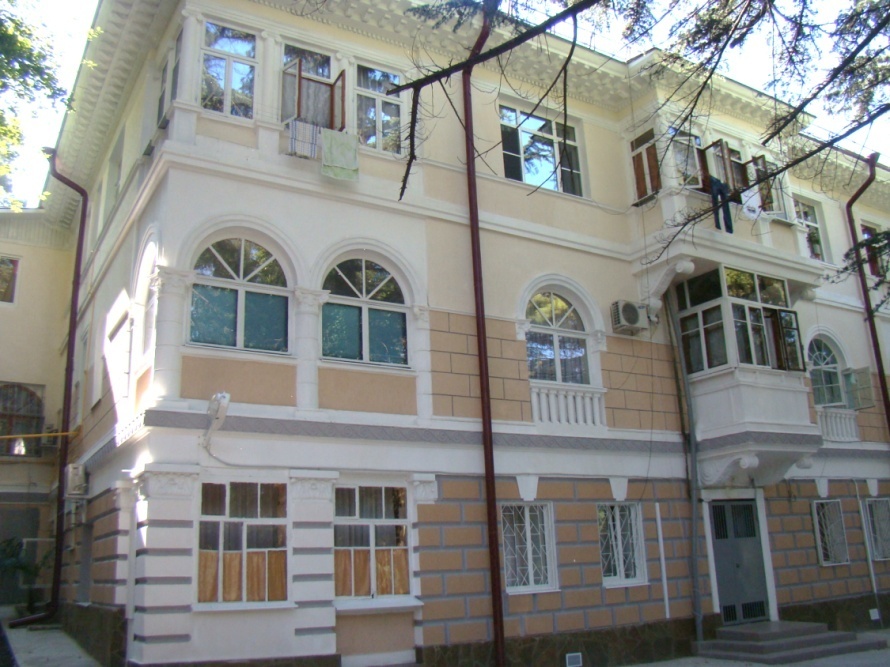 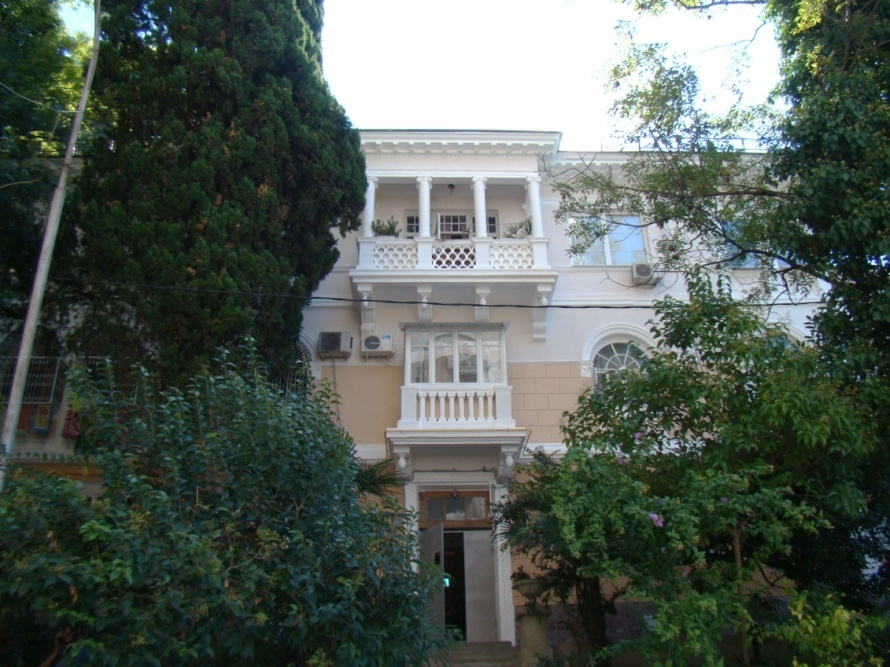 Ул. Воровского, 25
Ул. Воровского, 22
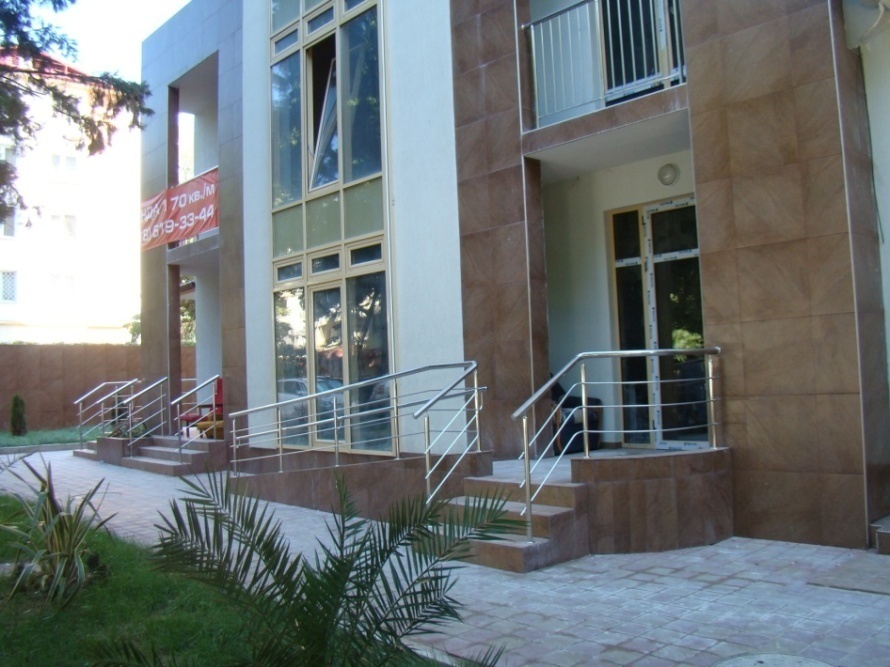 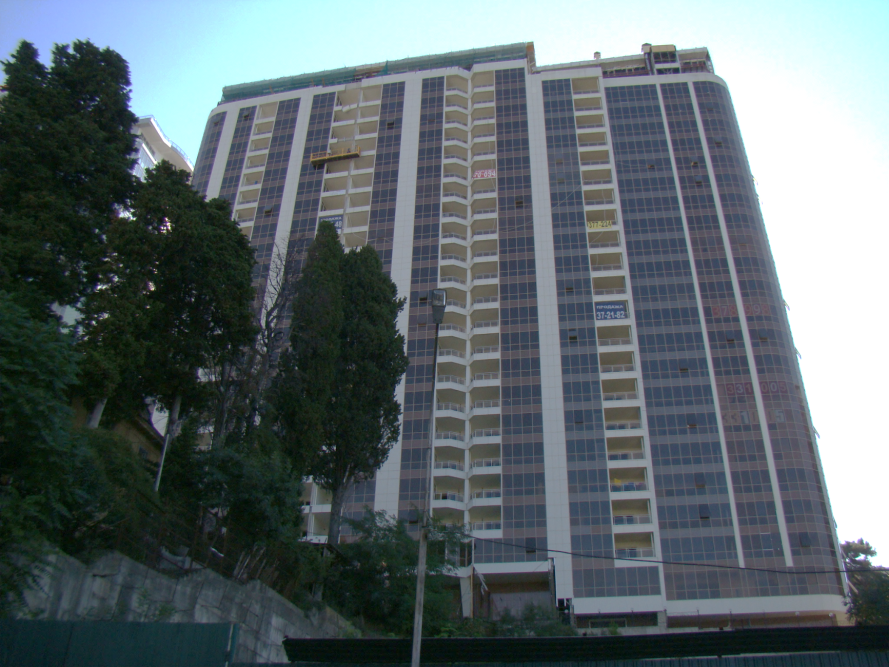 Ул. Первомайская, 15
Ул. Роз, 52
17
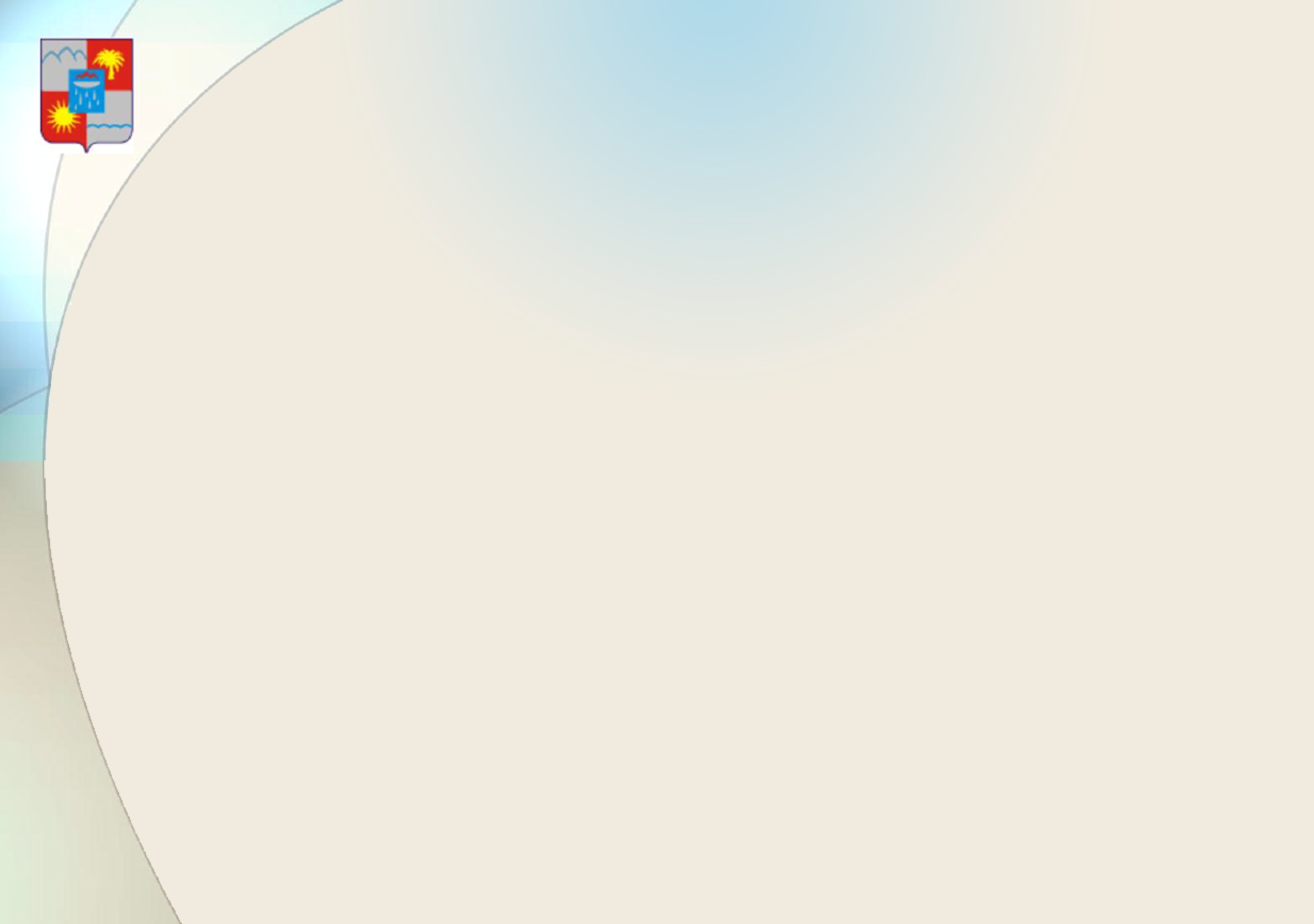 Приведение к единому архитектурному облику 
многоквартирных жилых домов в зоне международного гостеприимства.
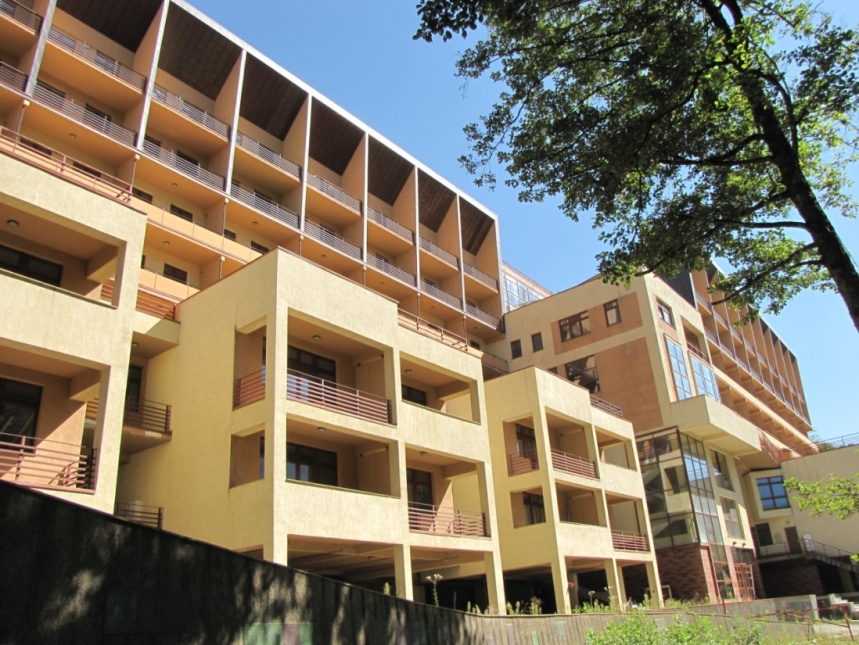 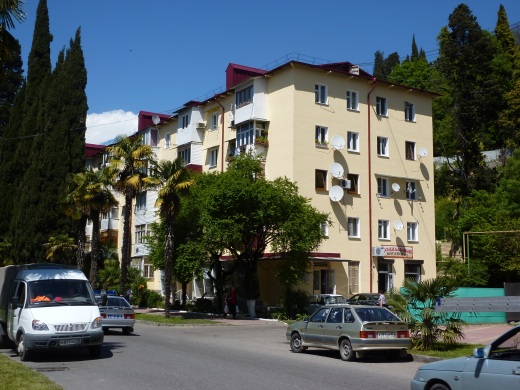 ул. Защитников Кавказа
Ул. 50 лет СССР, 16
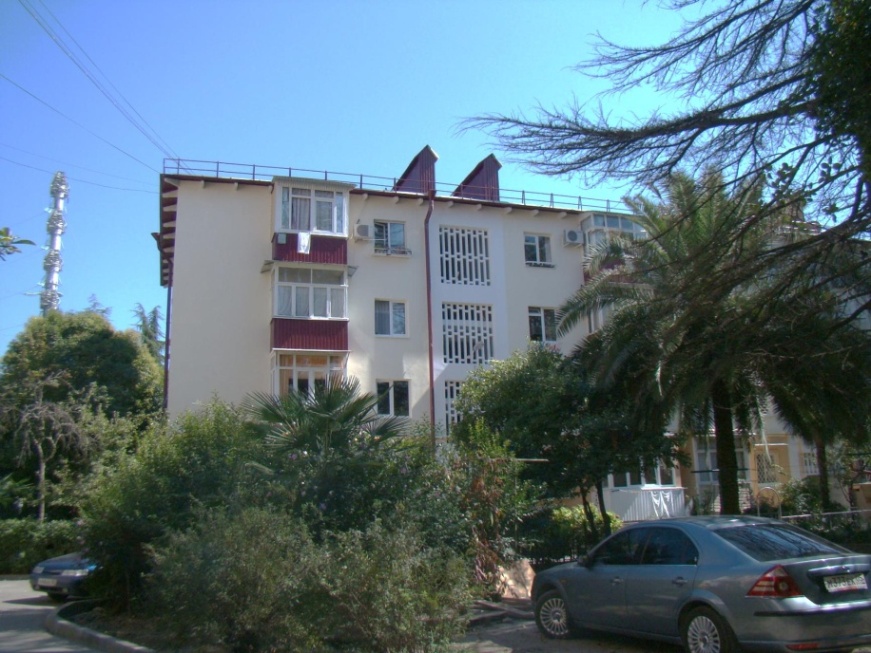 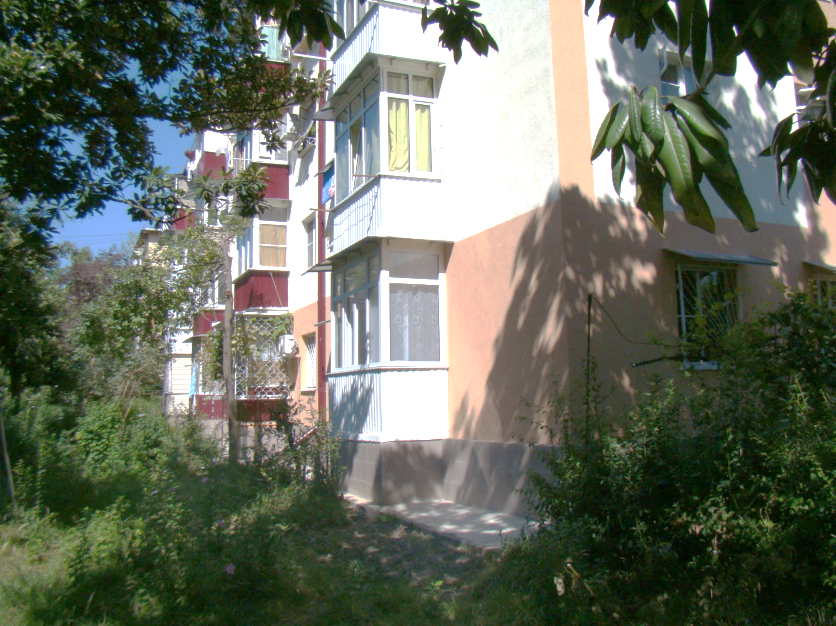 Ул. Юных Ленинцев, 9
Ул. Юных Ленинцев, 7
18
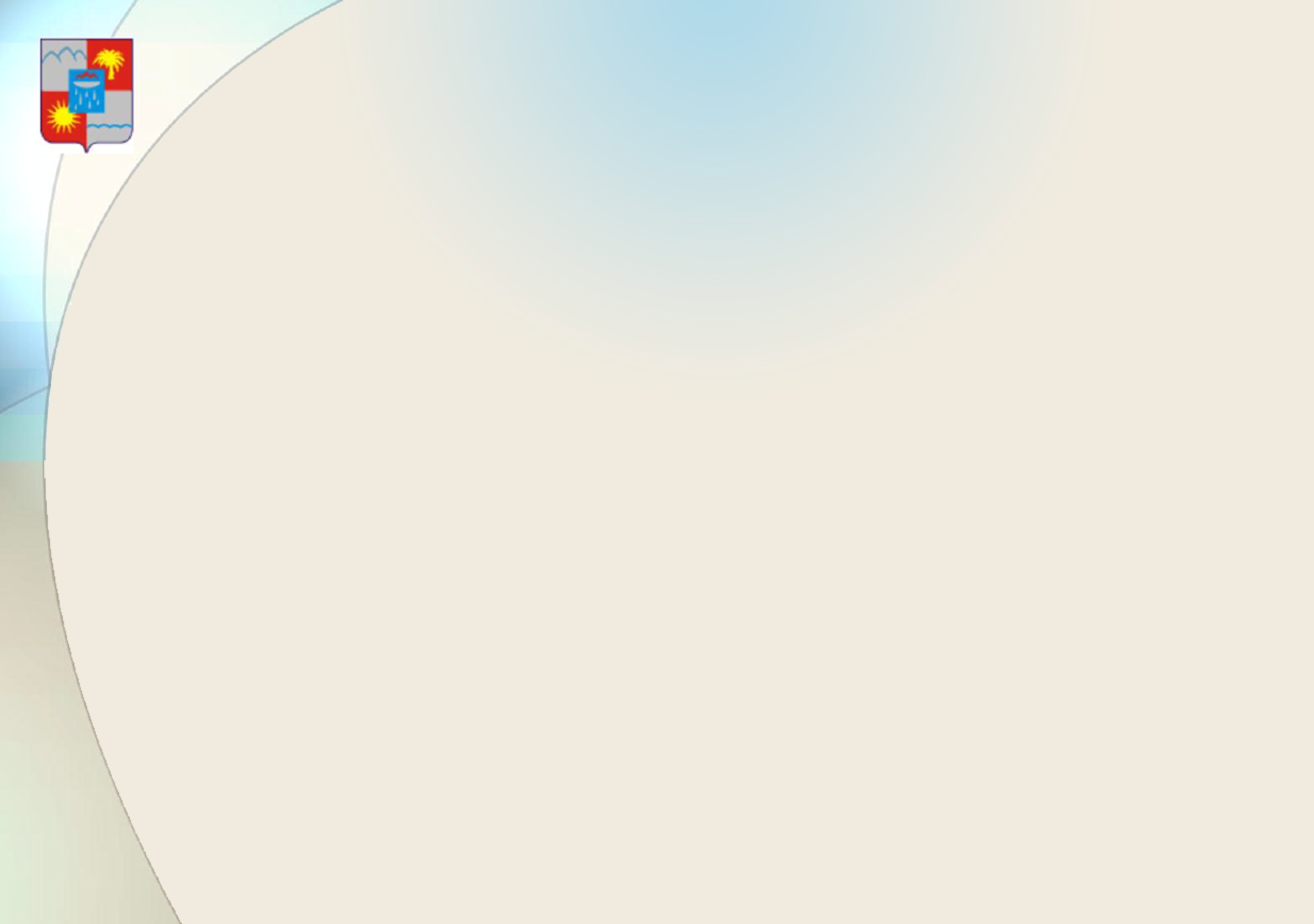 Приведение к единому архитектурному облику 
многоквартирных жилых домов в зоне международного гостеприимства.
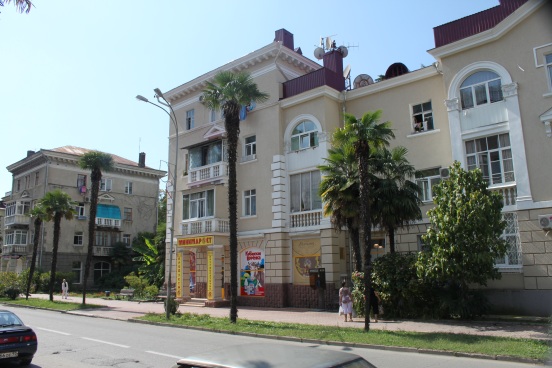 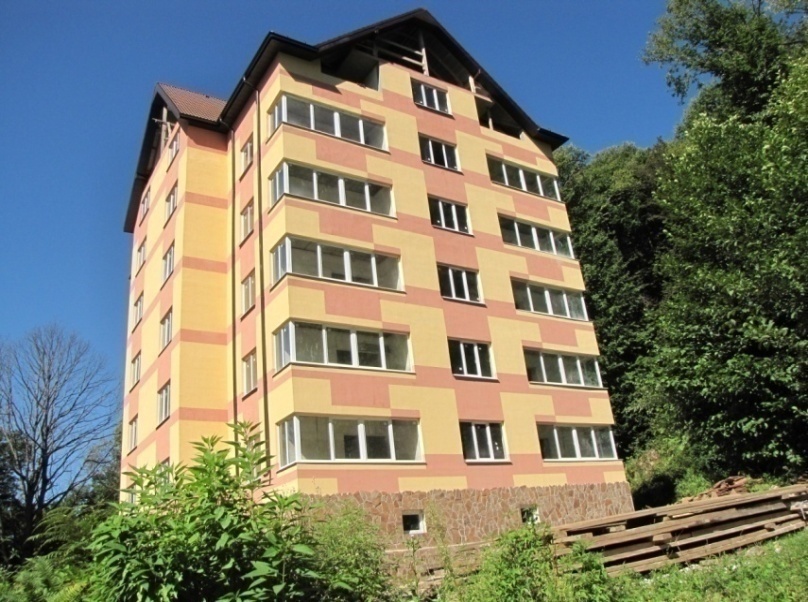 Ул. 50 лет СССР, 13
Ул.Калиновая
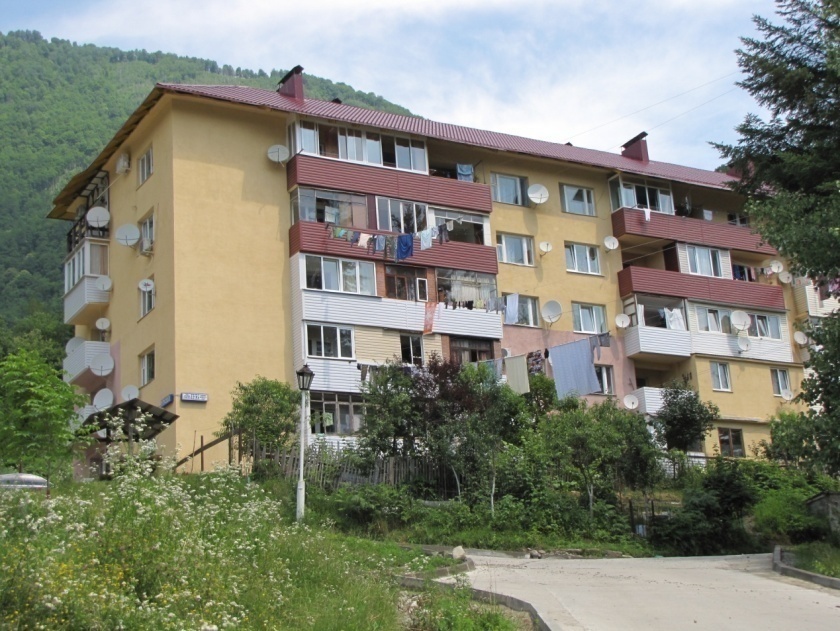 Ул. Защитников Кавказа, 132
19
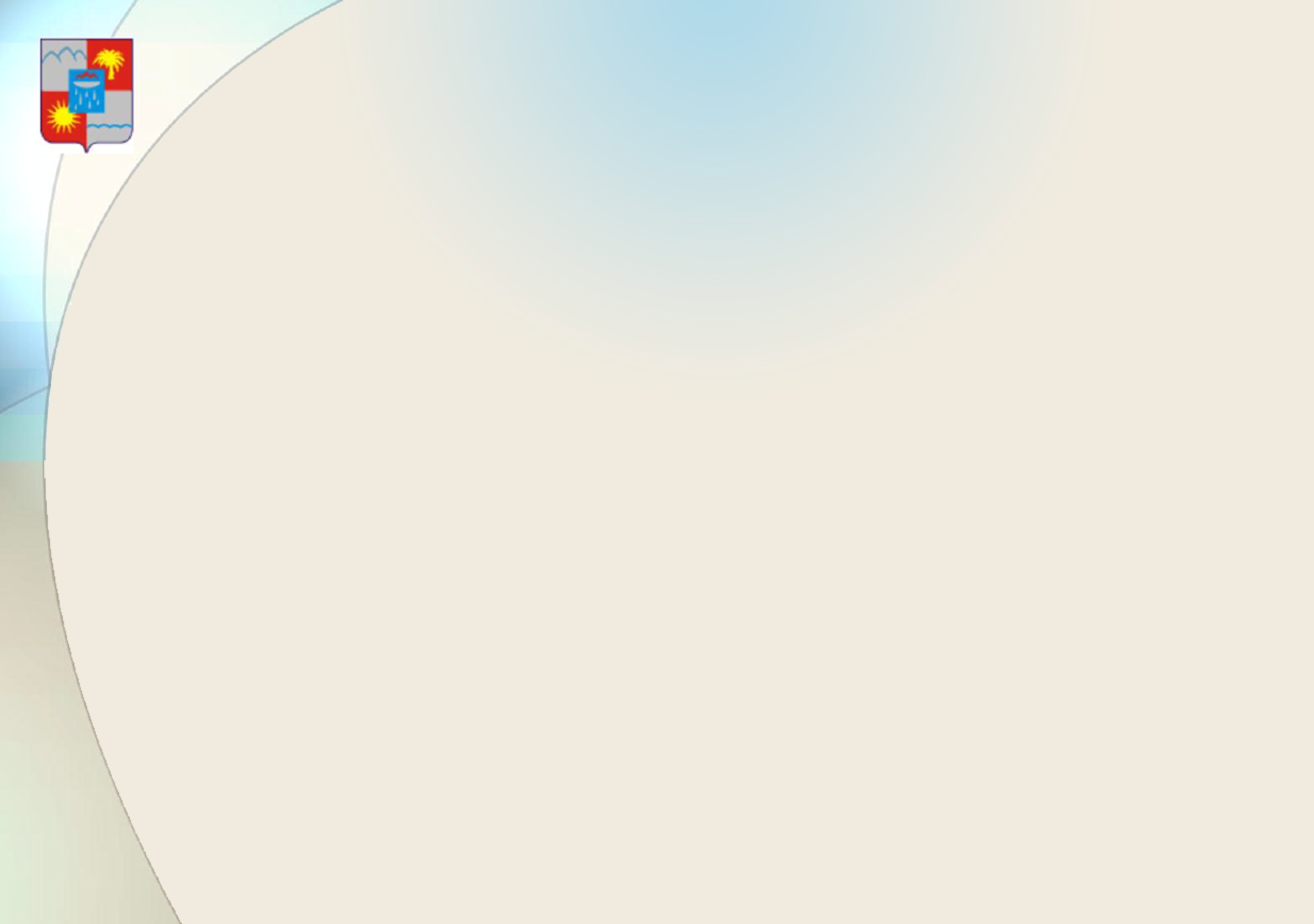 Приведение к единому архитектурному облику 
объектов торговли
 в зоне международного гостеприимства.
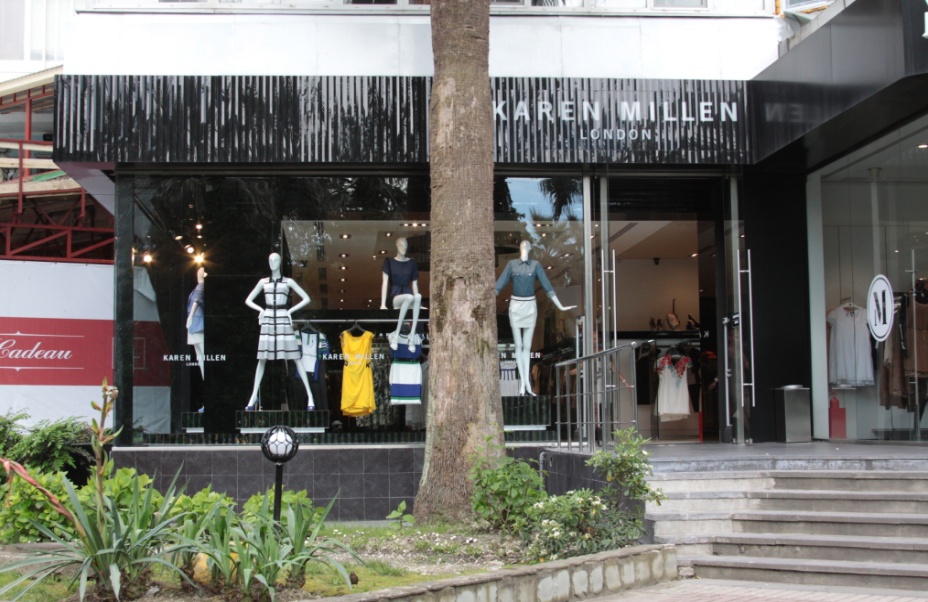 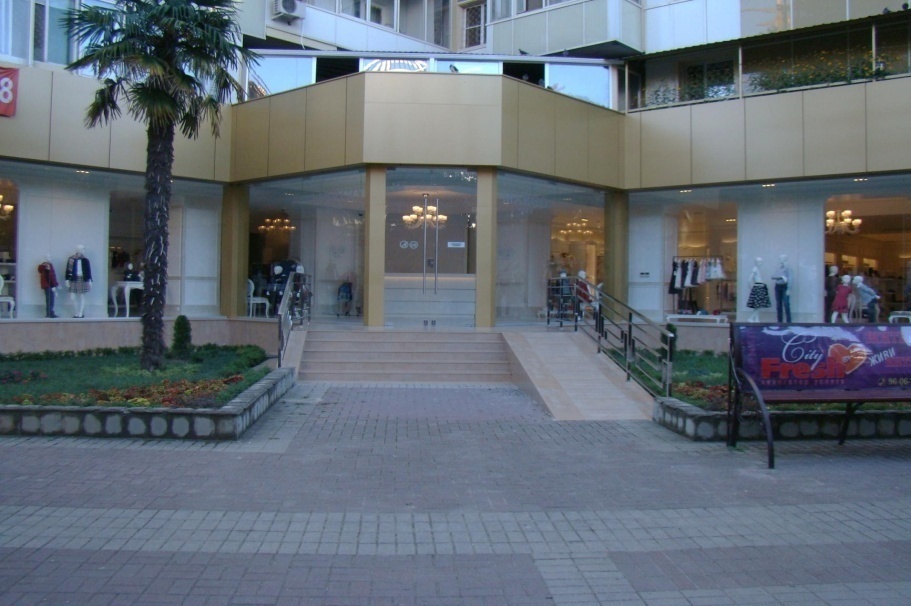 Бутик «КАREN MILLER» ул. Навагинская, 12
Бутик «Margo»  ул. Навагинская, 12
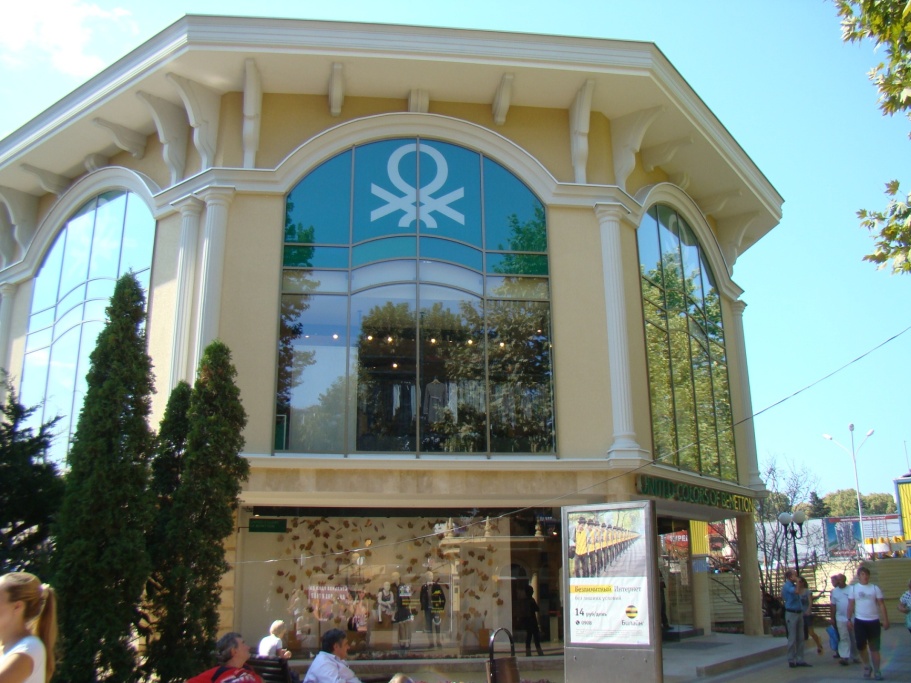 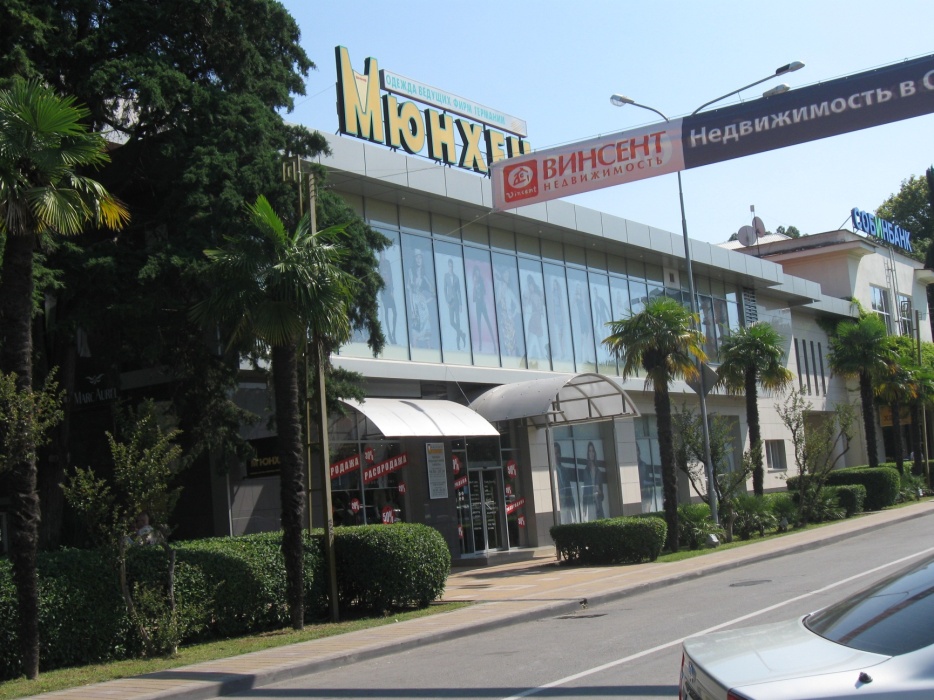 ул. Курортный проспект, ост. Платановая аллея
ул. Кооперативная, 8
20
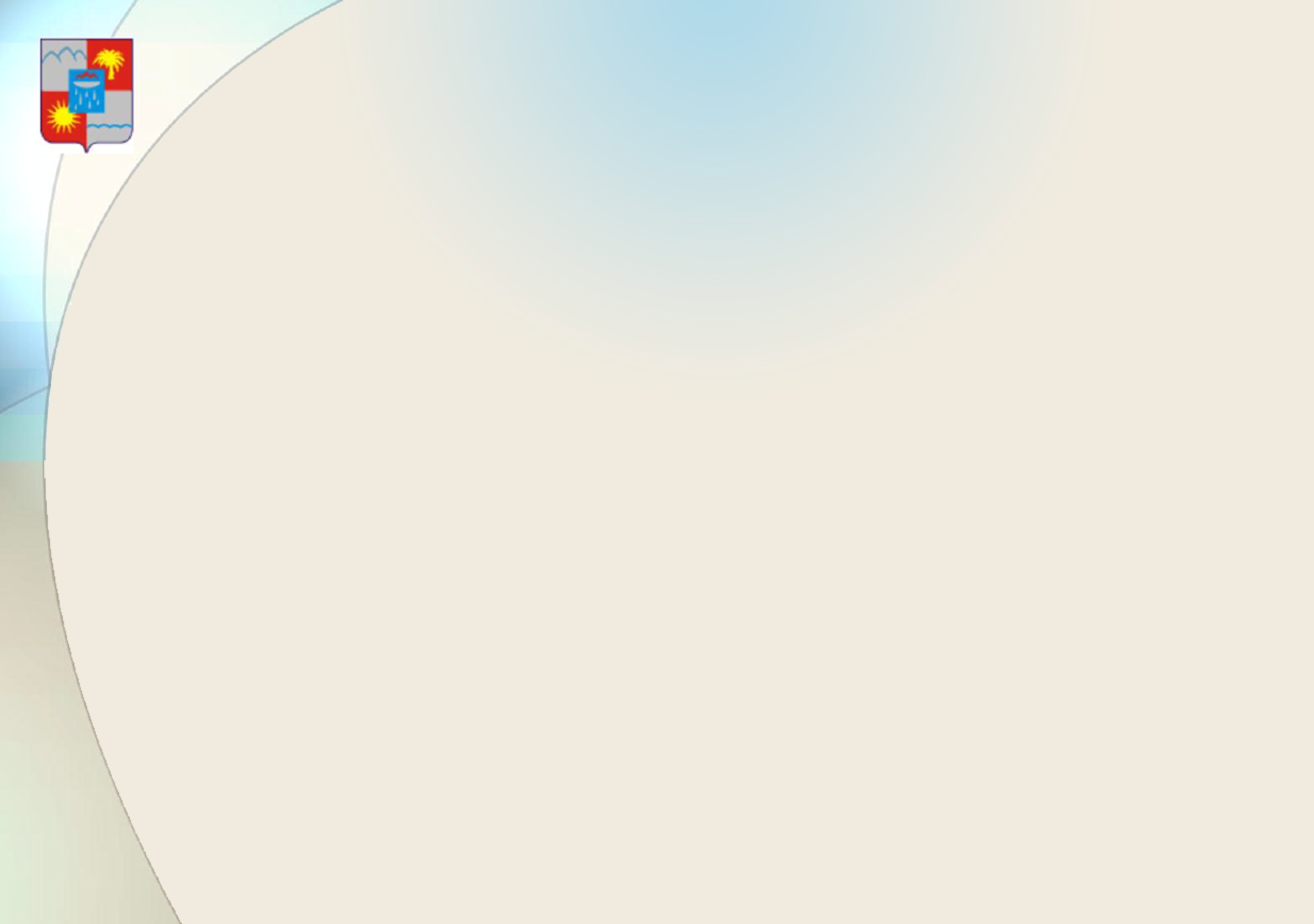 Приведение к единому архитектурному облику 
объектов торговли
 в зоне международного гостеприимства.
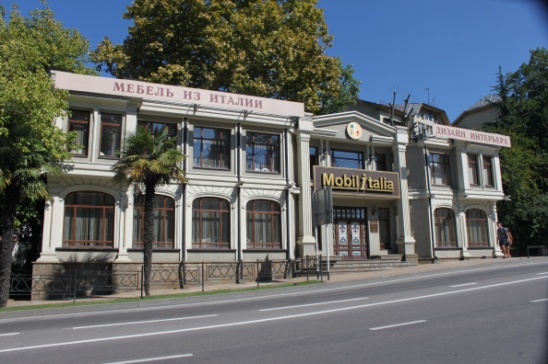 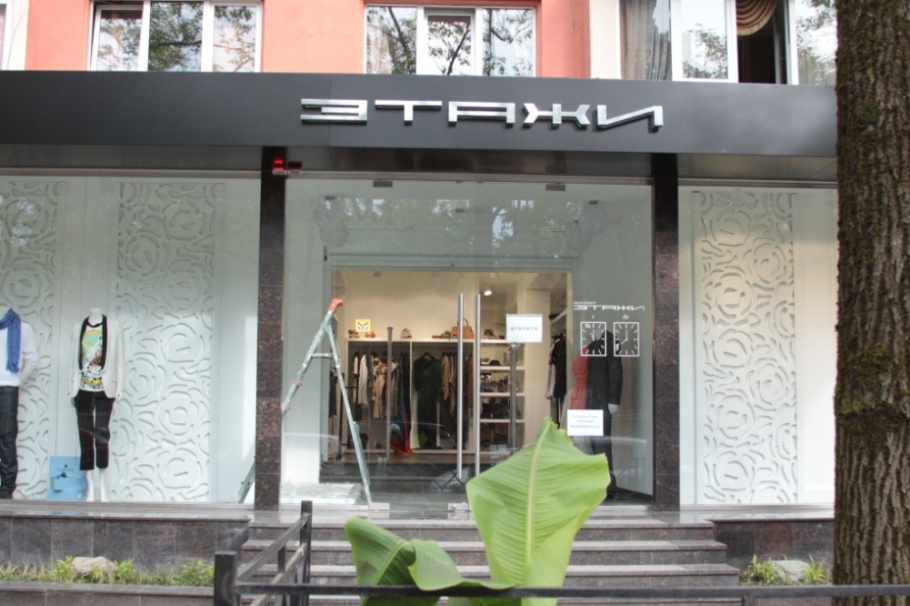 Бутик «DIM» ул. Воровского, 56
Курортный проспект
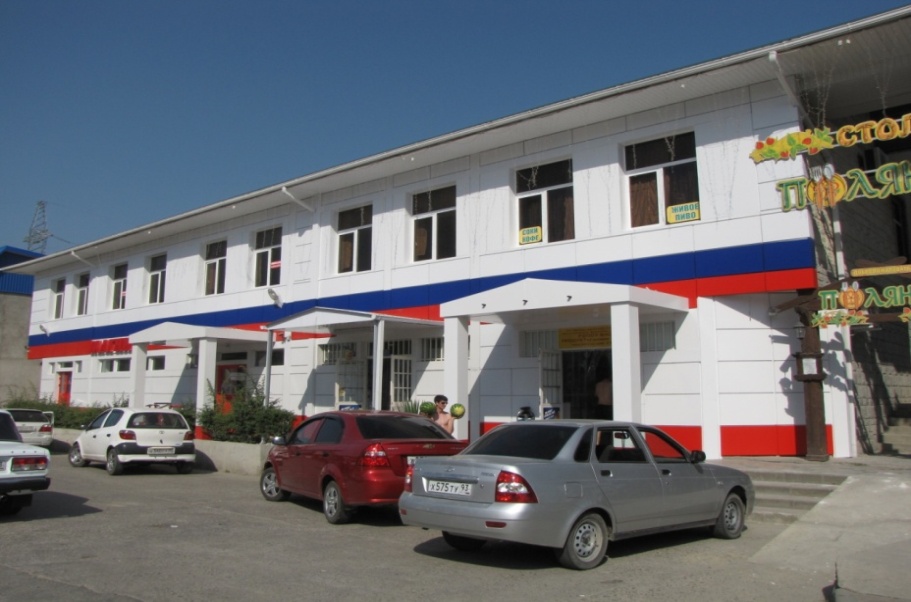 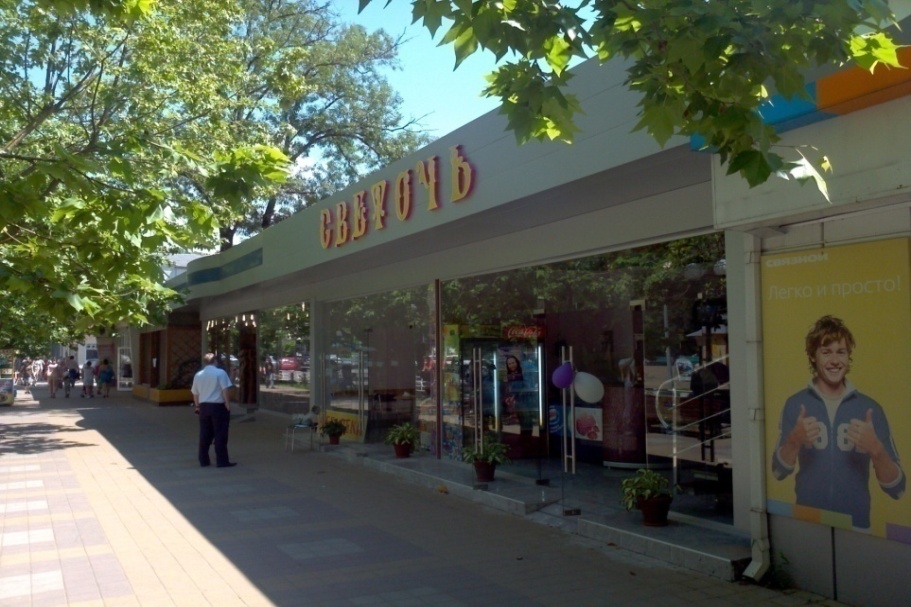 ул. Ивановская, магазин «Магнит»
ул. Платановая «Светочь»
21
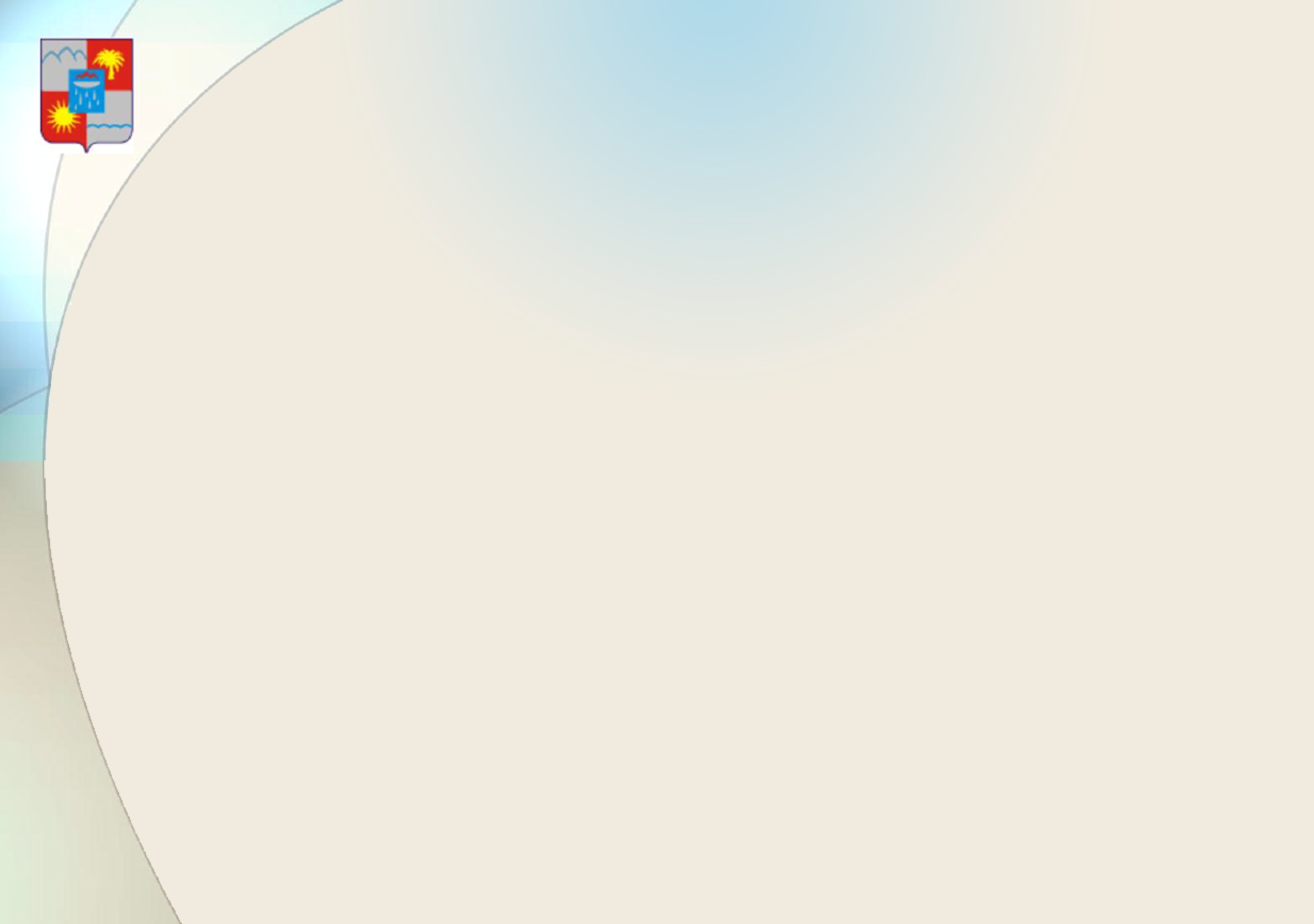 Приведение к единому архитектурному облику 
учреждений и офисов
 в зоне международного гостеприимства.
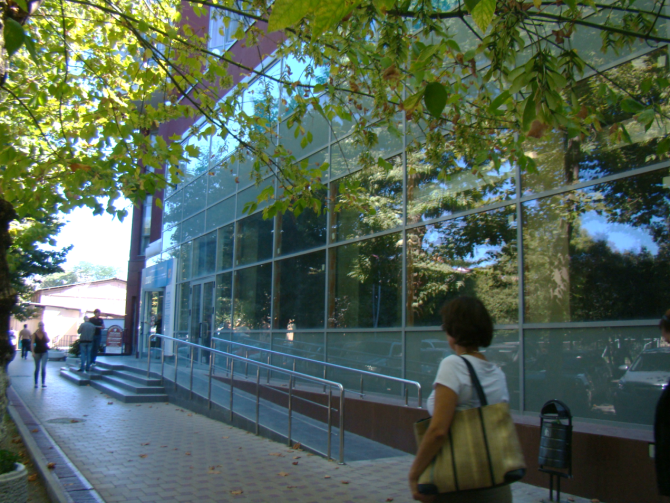 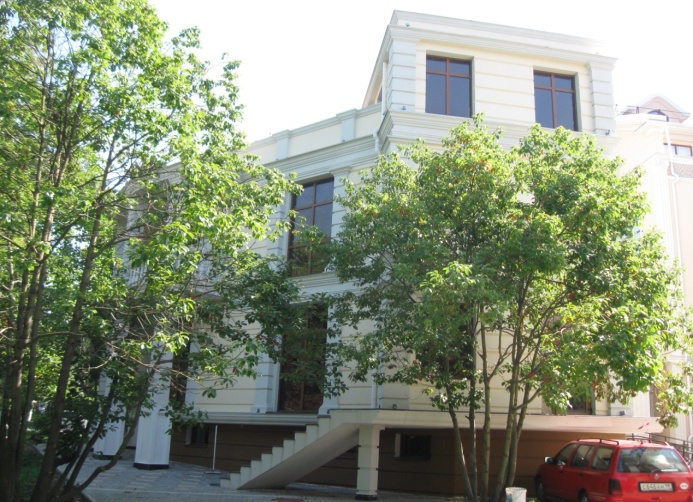 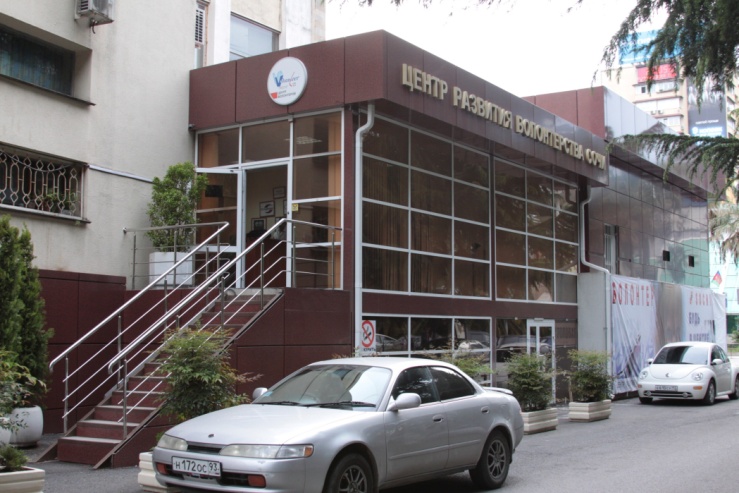 ул. Советская, 26 а
Ул. Юных Ленинцев,10
Ул. Курортный проспект, 53
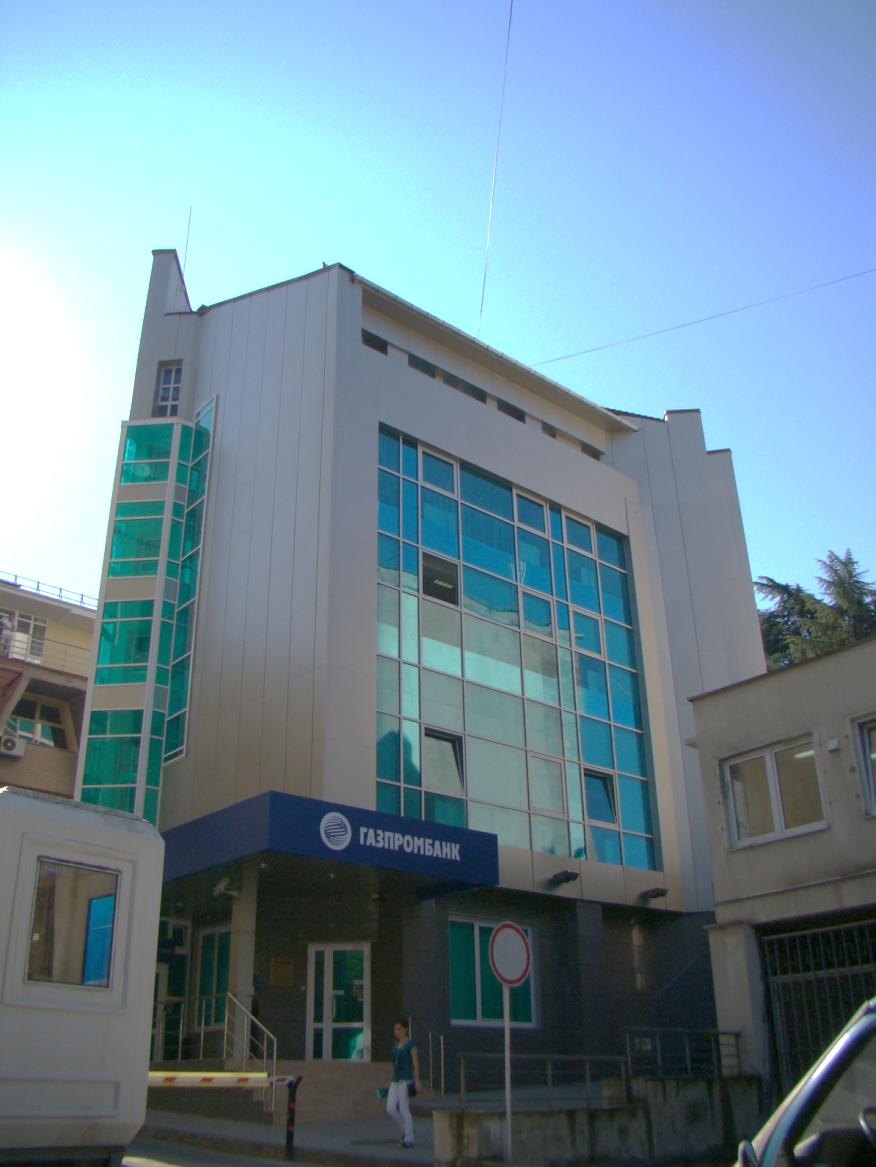 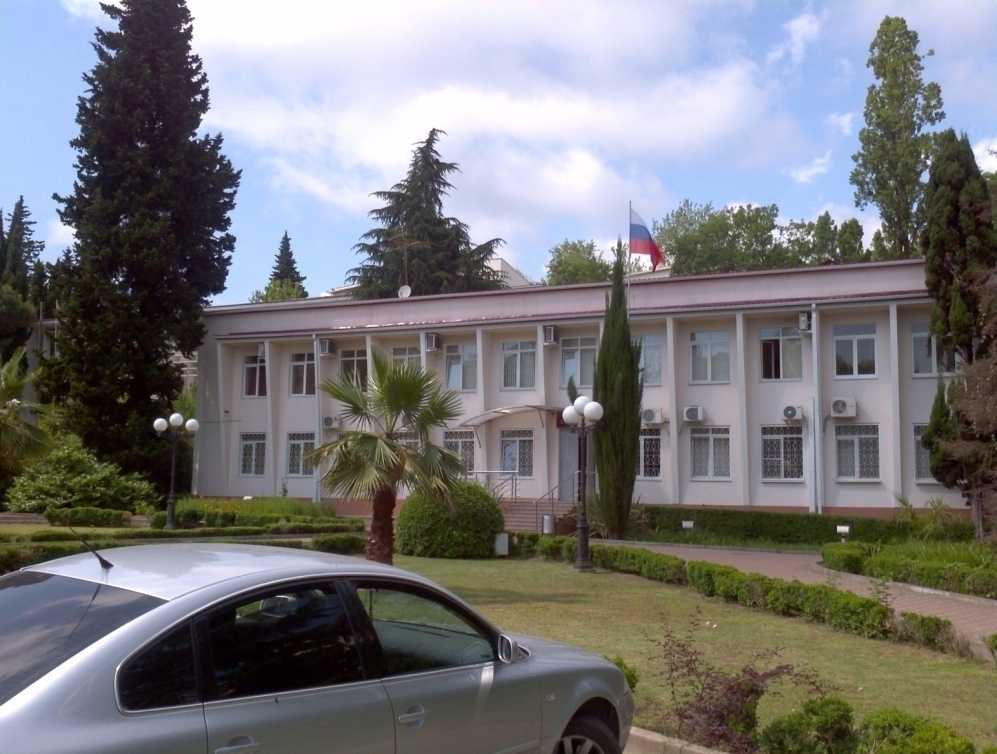 Ул.  Советская, 36
Ул. Курортный проспект, 106
22
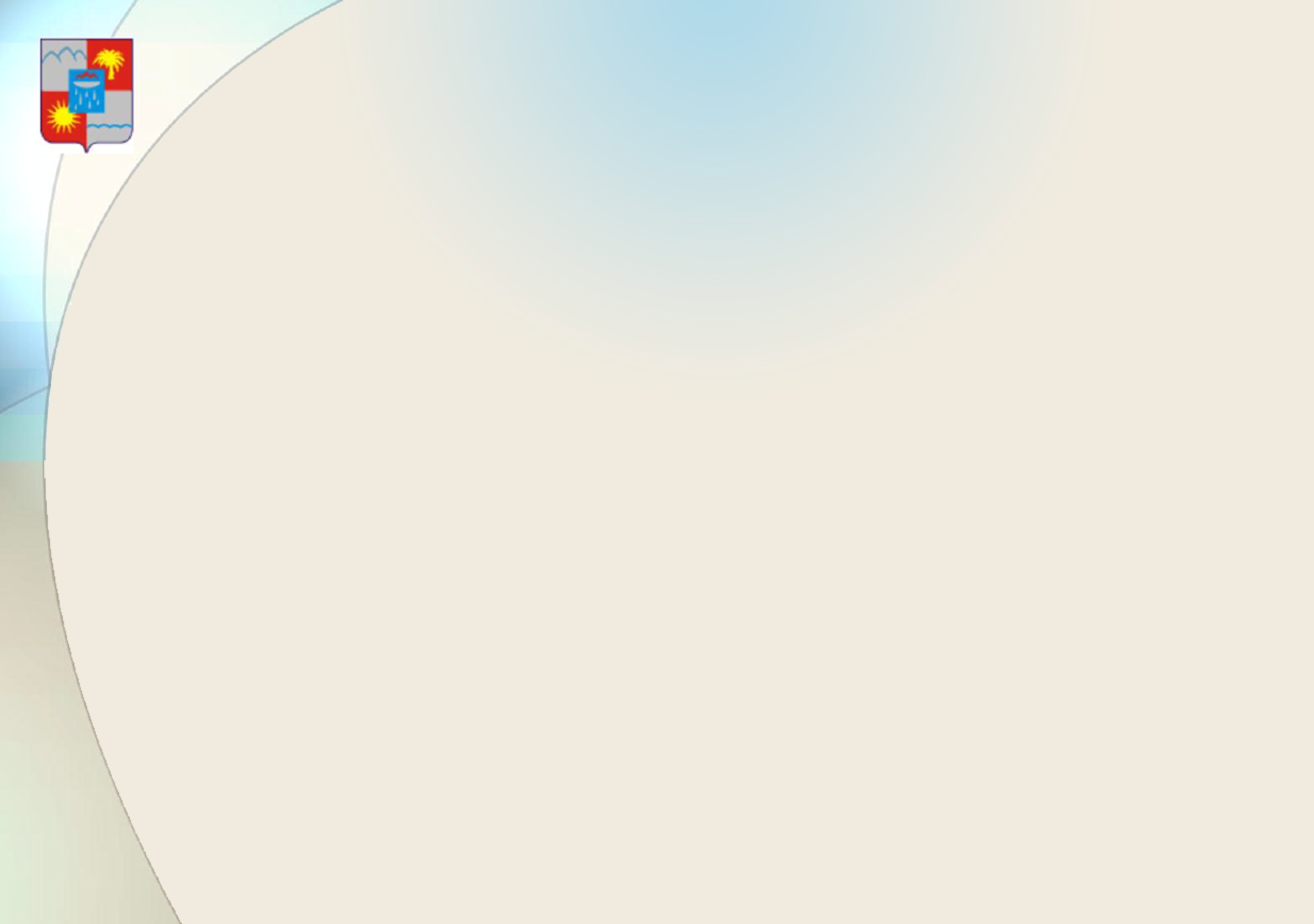 Переселенческий фонд 
индивидуальное жилищное строительство
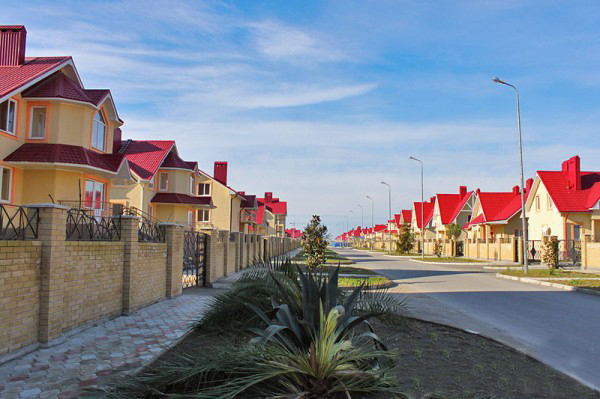 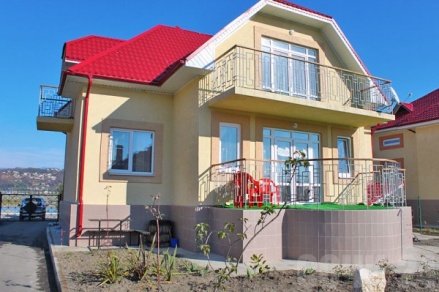 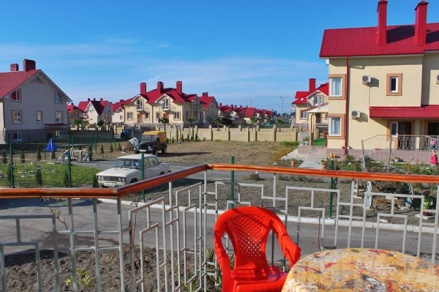 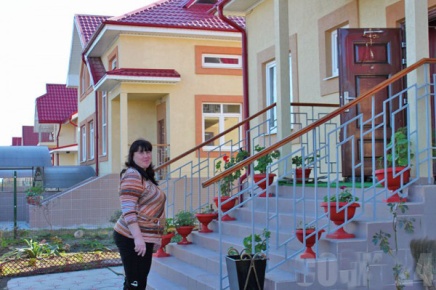 «Село Некрасовское»
23
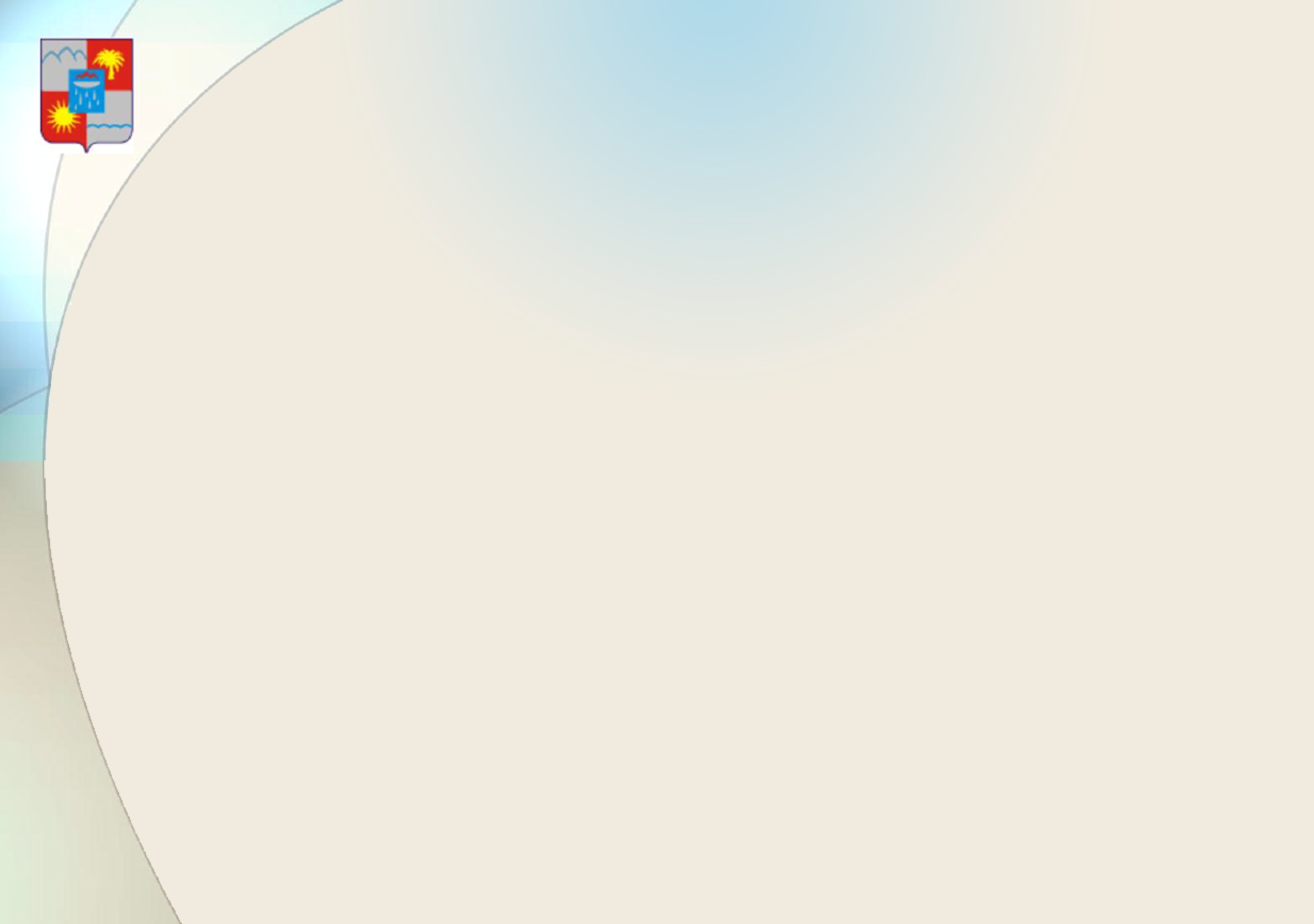 Приведение к единому архитектурному облику 
объектов размещения
 в зоне международного гостеприимства.
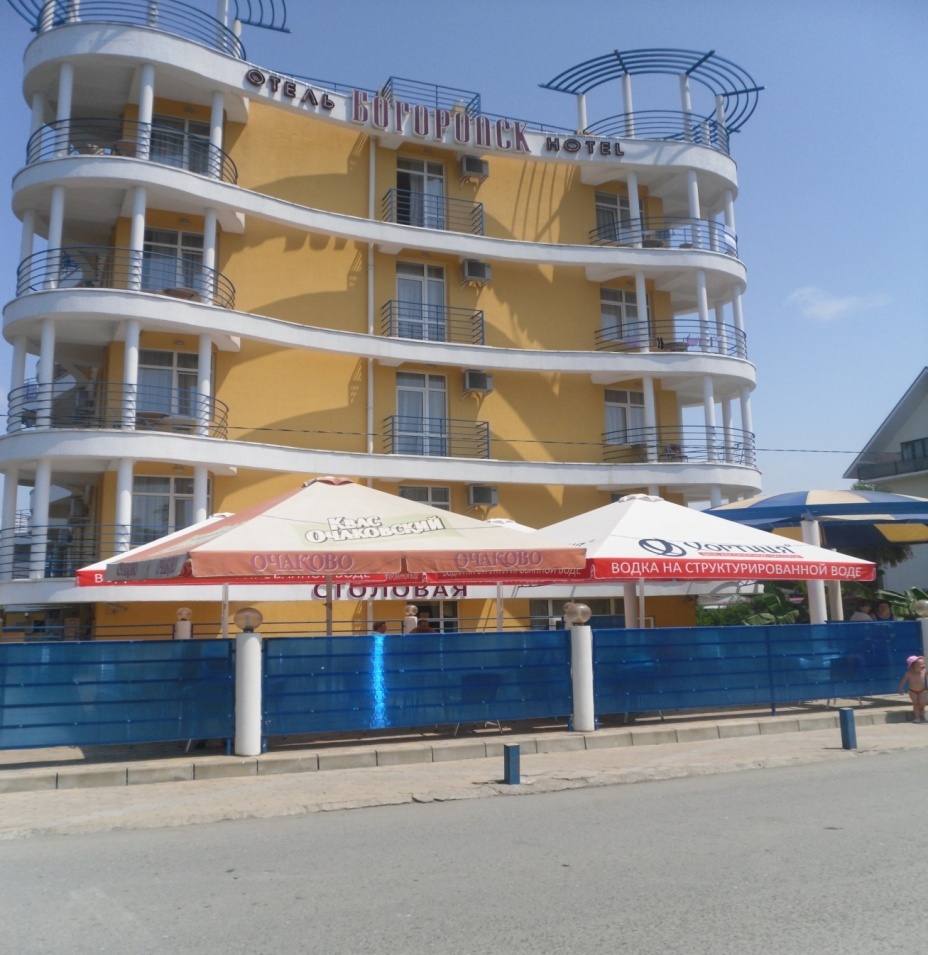 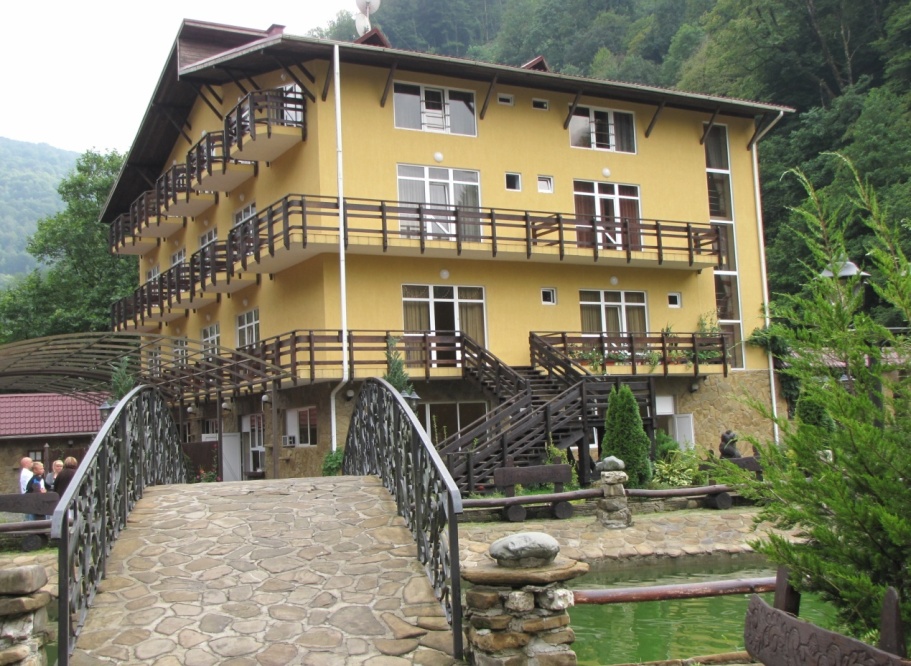 Ул. Н. Имеретинская, 153
«Медвежий угол» Гостиница
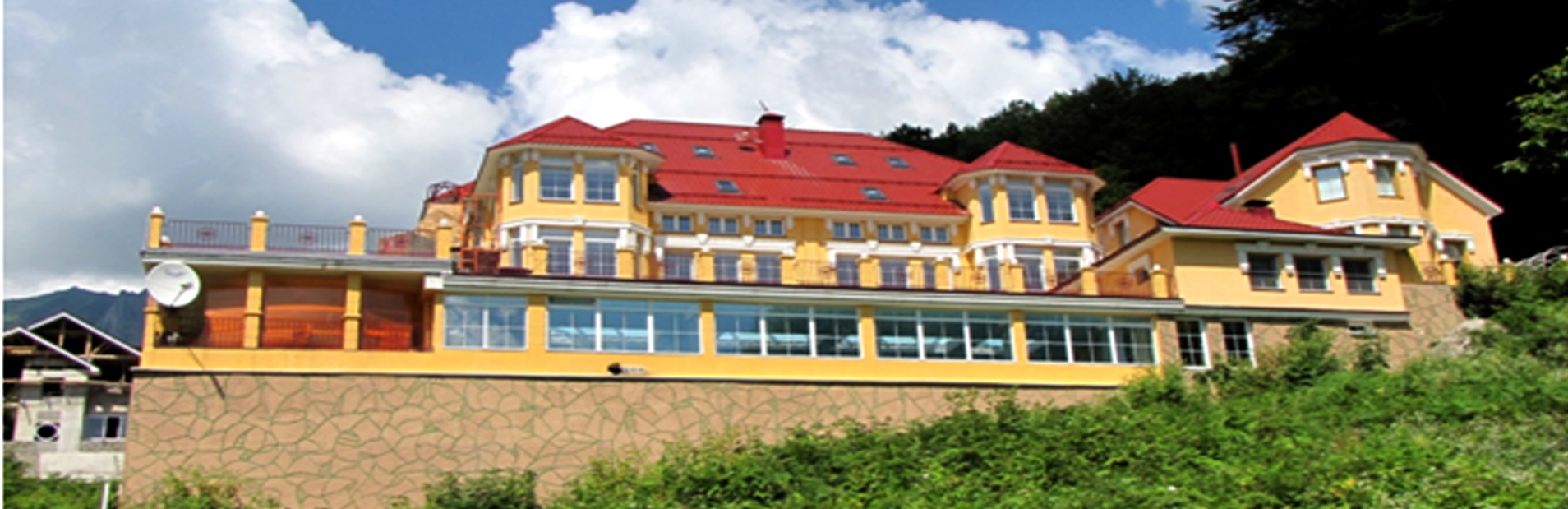 Пер. Фундучный Гостиница
24
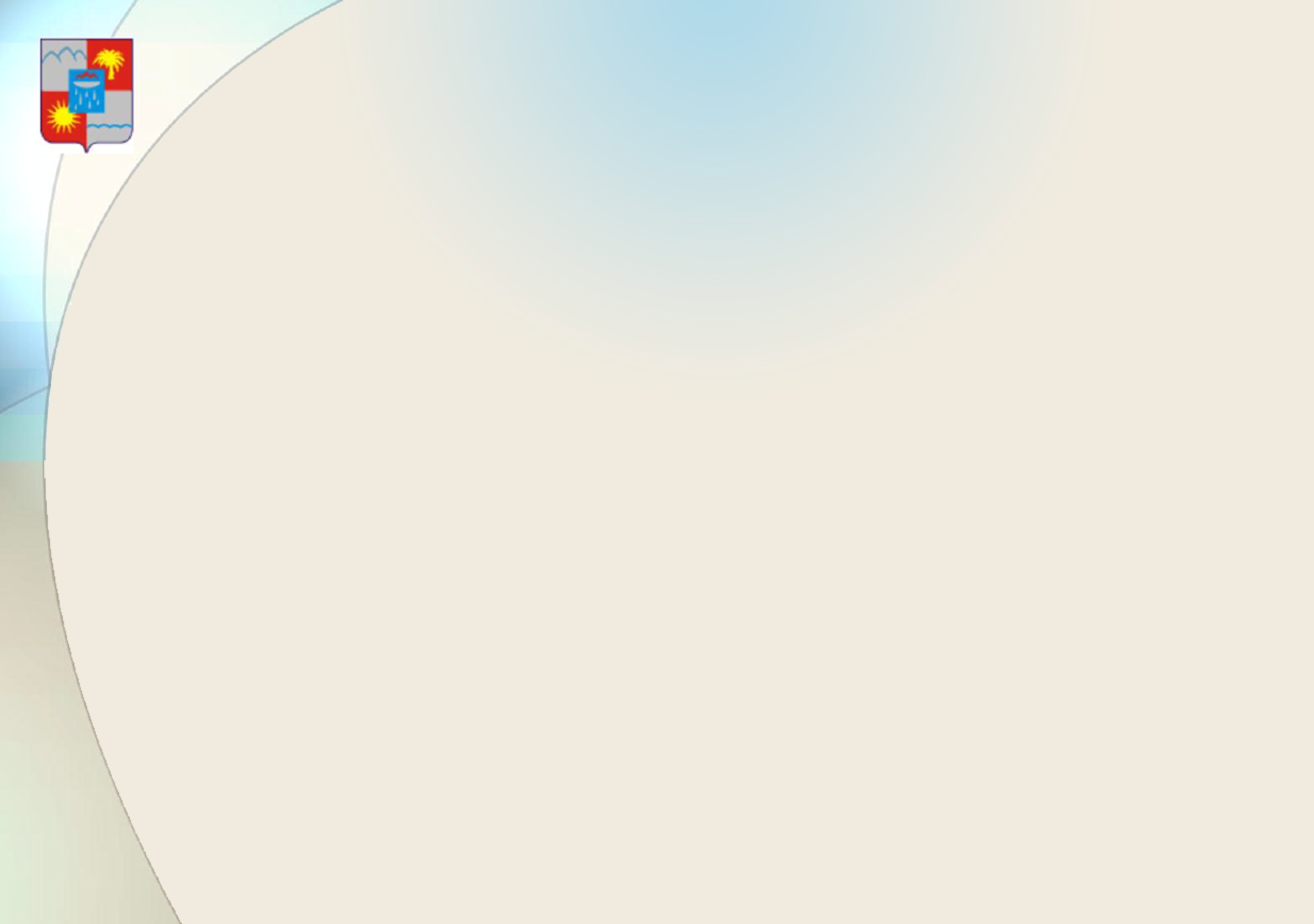 Приведение к единому архитектурному облику 
объектов культуры
 в зоне международного гостеприимства.
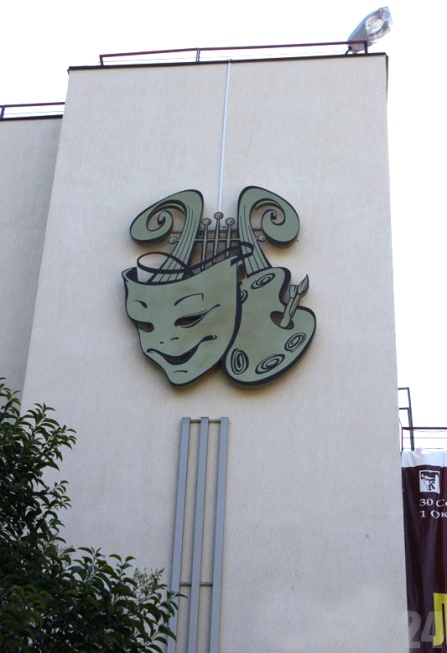 Районный дом культуры «Адлер»
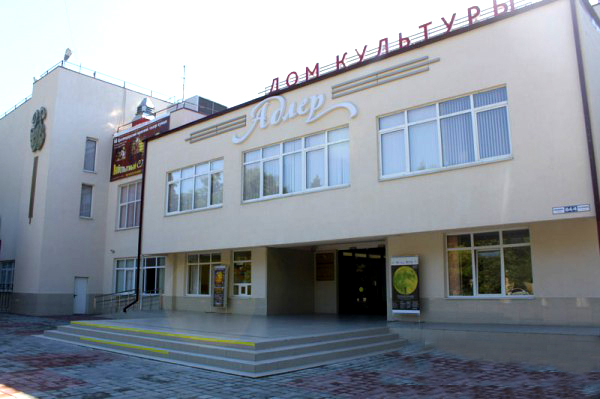 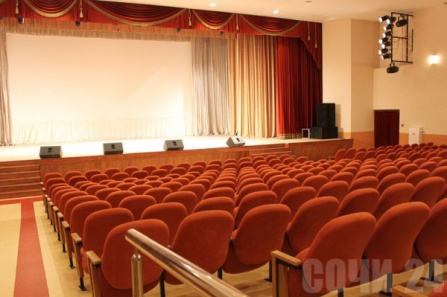 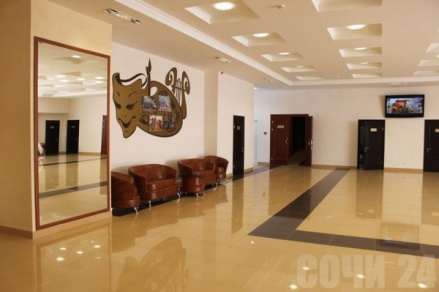 Ул. Ульянова, 84/4
25
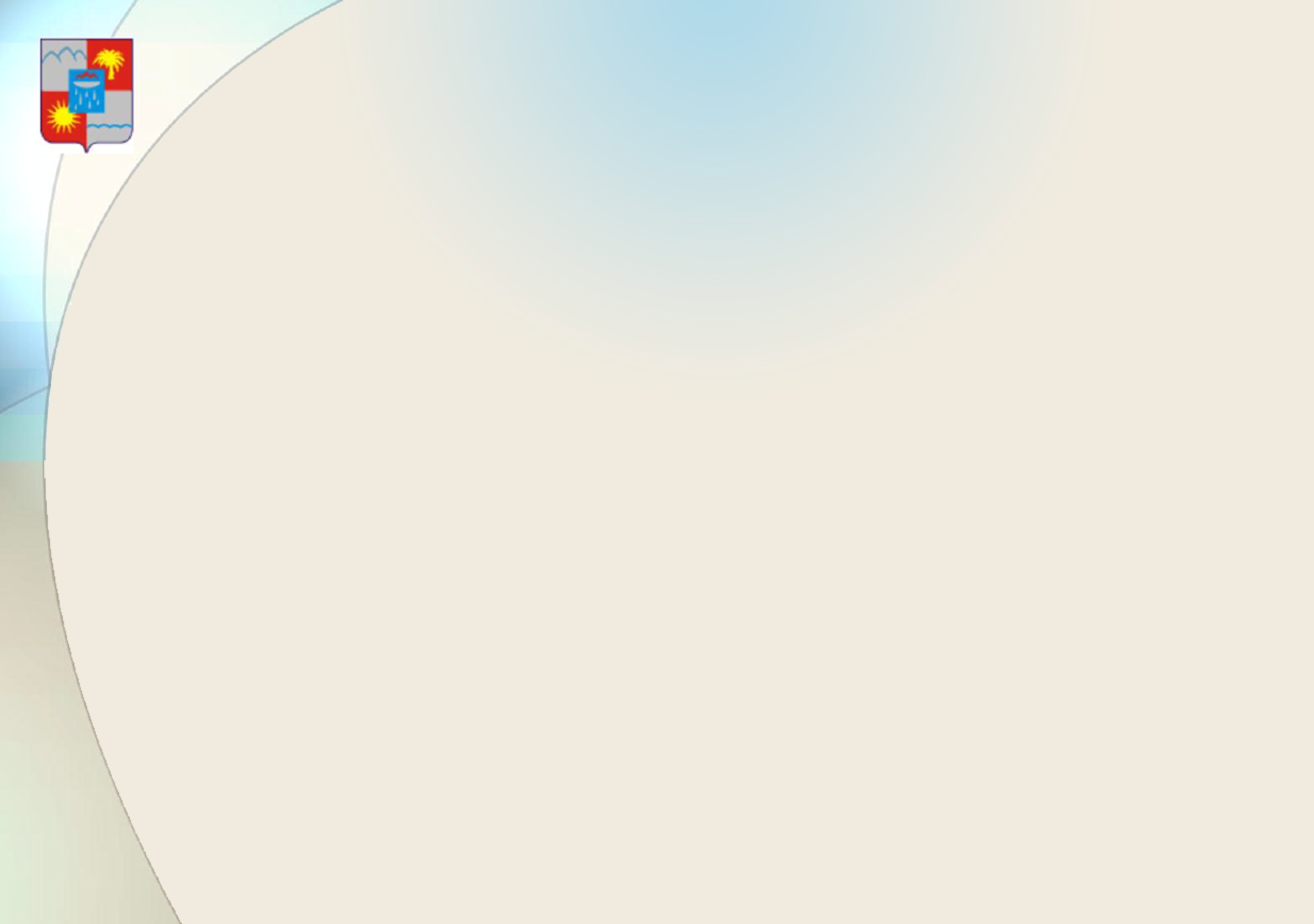 Приведение к единому архитектурному облику 
объектов физической культуры
 в зоне международного гостеприимства.
Детско-юношеская спортивная школа №1
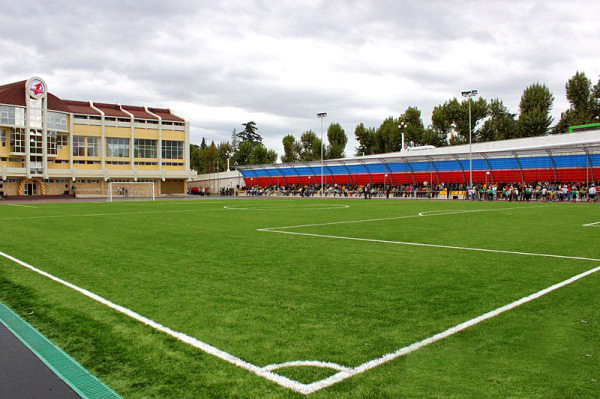 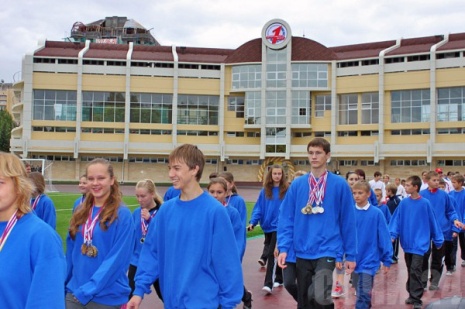 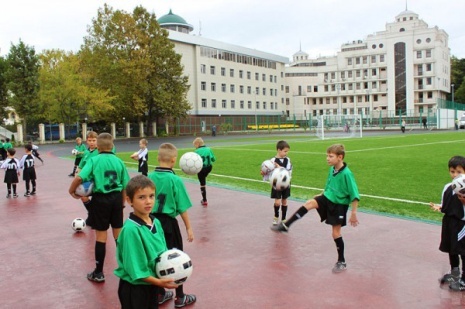 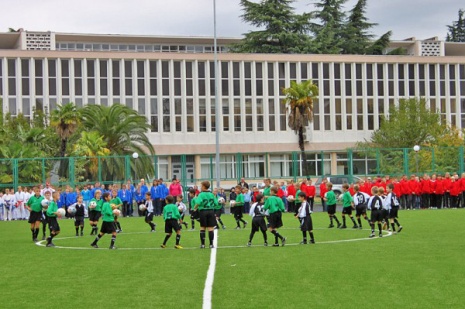 Ул. Парковая, 19/4
26
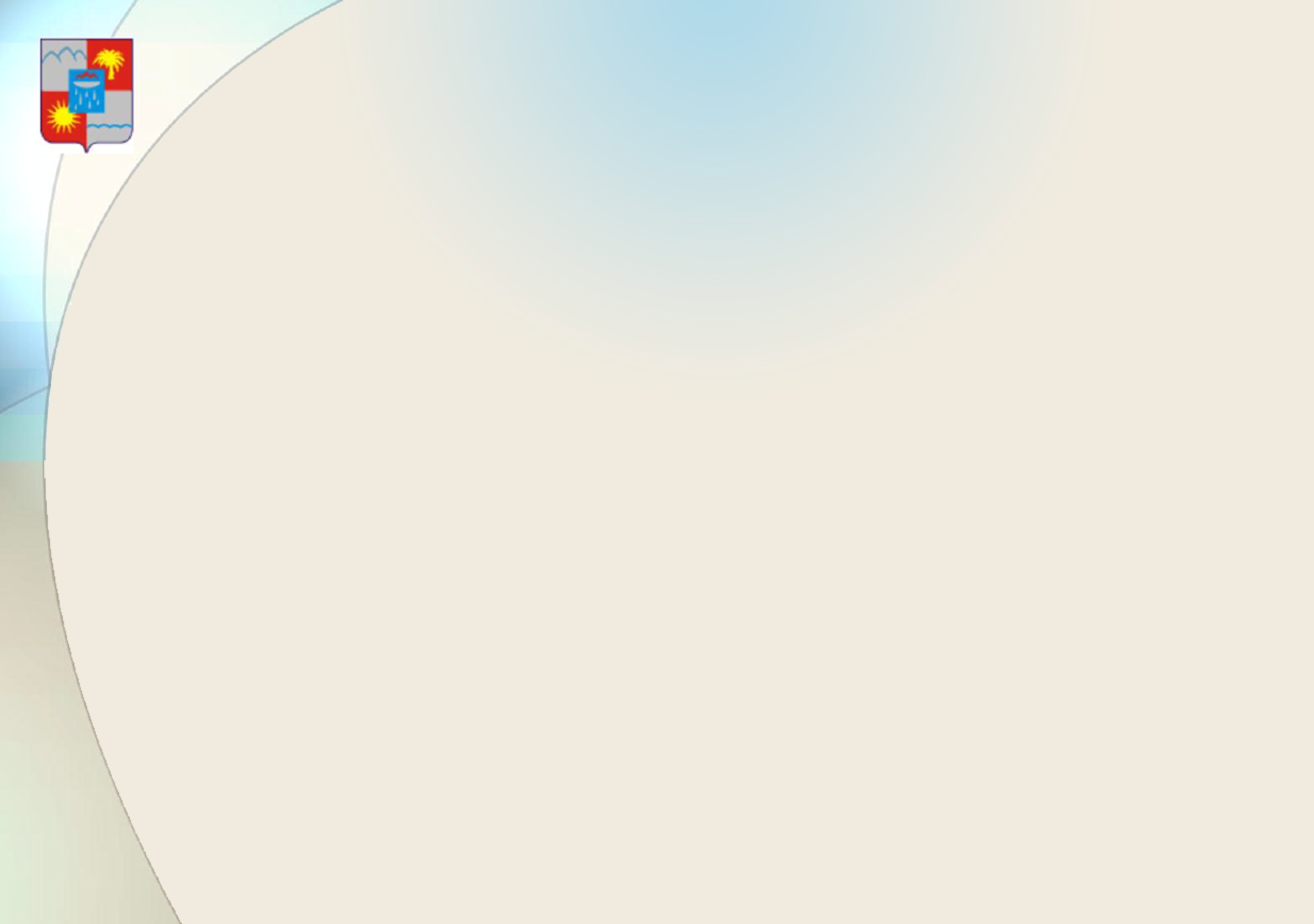 Приведение к единому архитектурному облику 
объектов физической культуры
 в зоне международного гостеприимства.
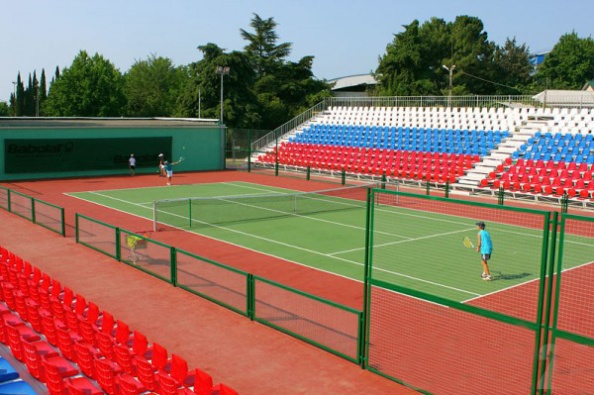 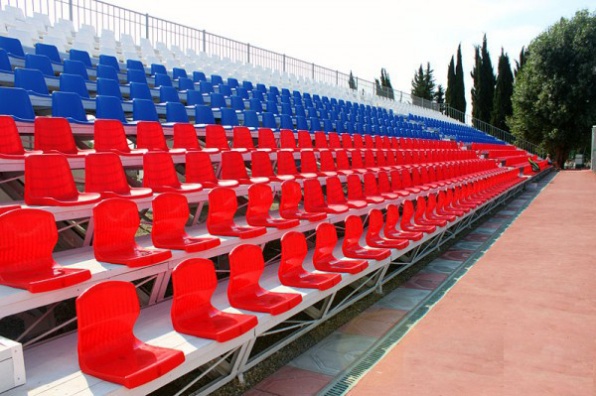 Специализированная детско-юношеская школа олимпийского резерва
Адлерская теннисная академия
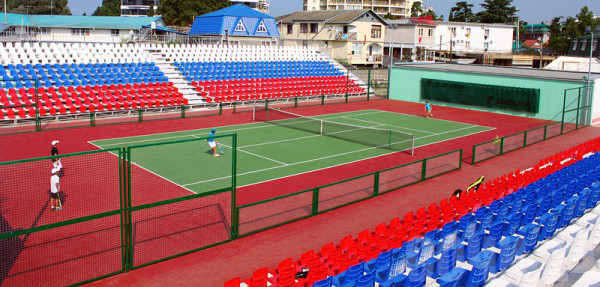 Ул. Демократическая, 18а
27
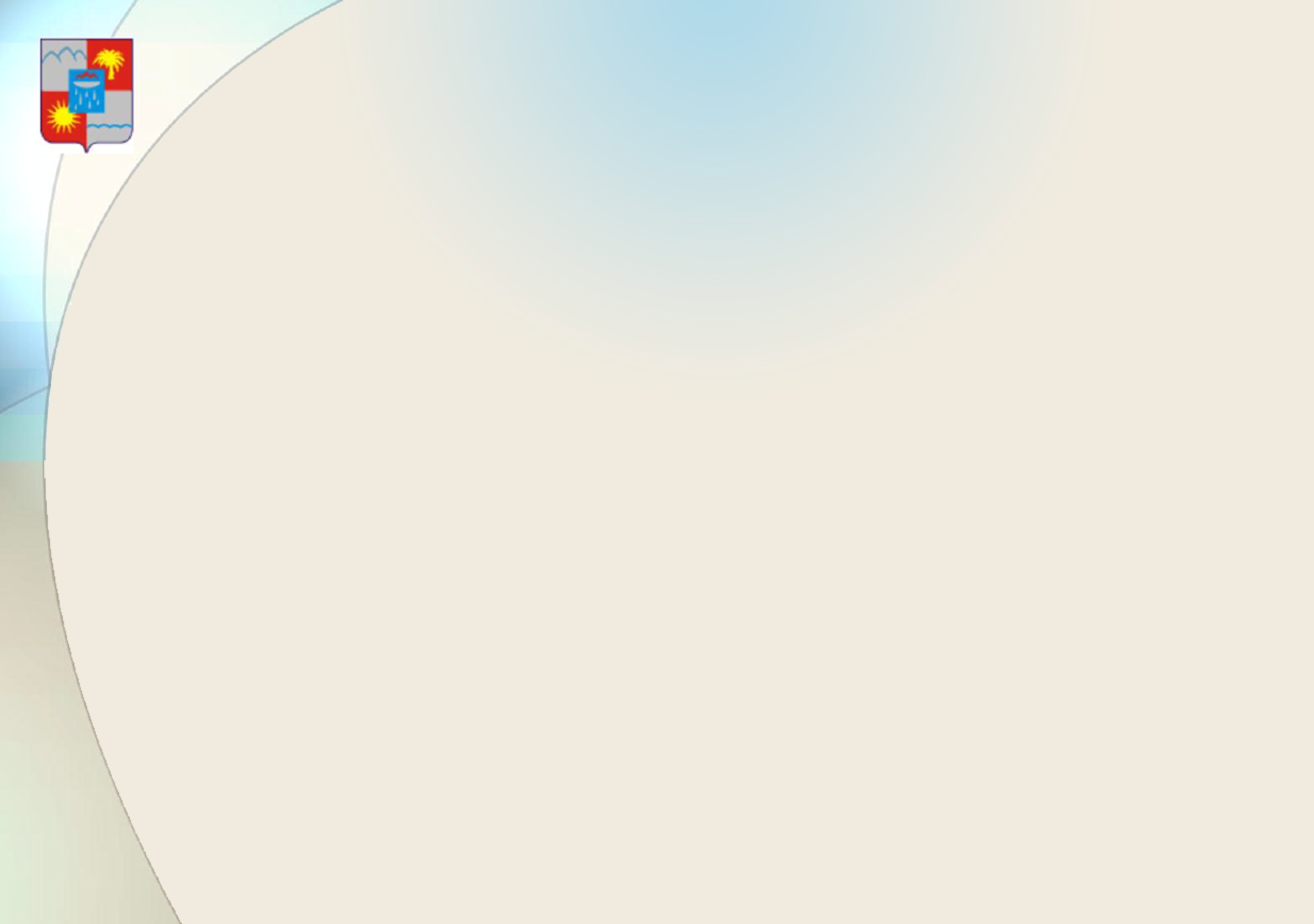 Приведение к единому архитектурному облику 
объектов здравоохранения
 в зоне международного гостеприимства.
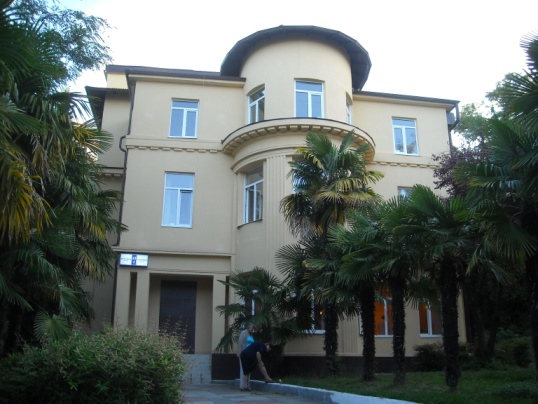 Городская больница №2
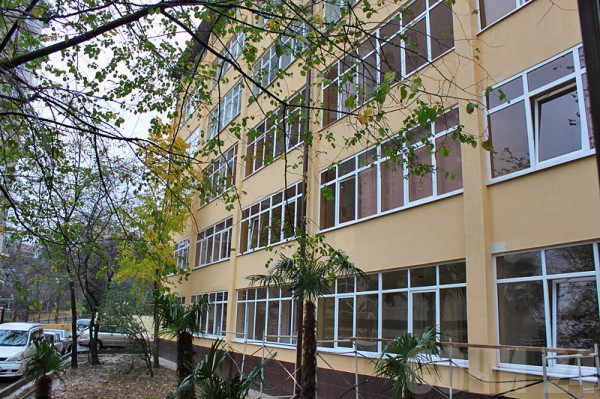 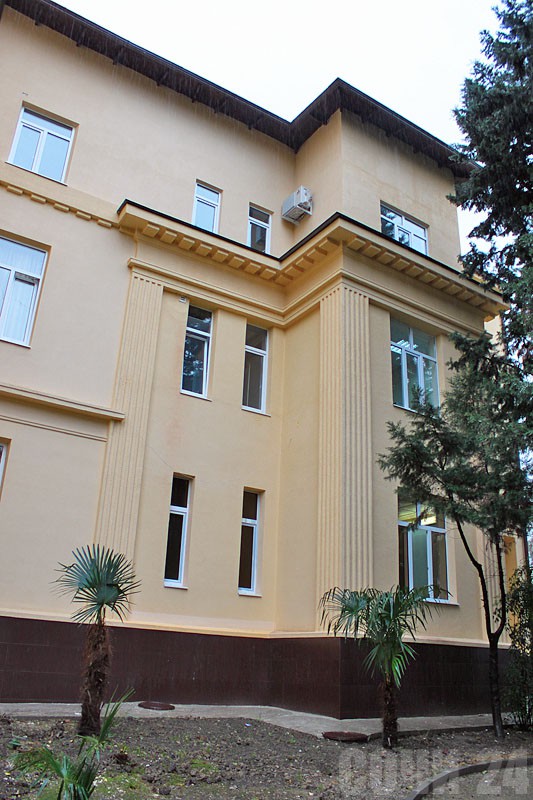 Ул. Виноградная, 43/2
28
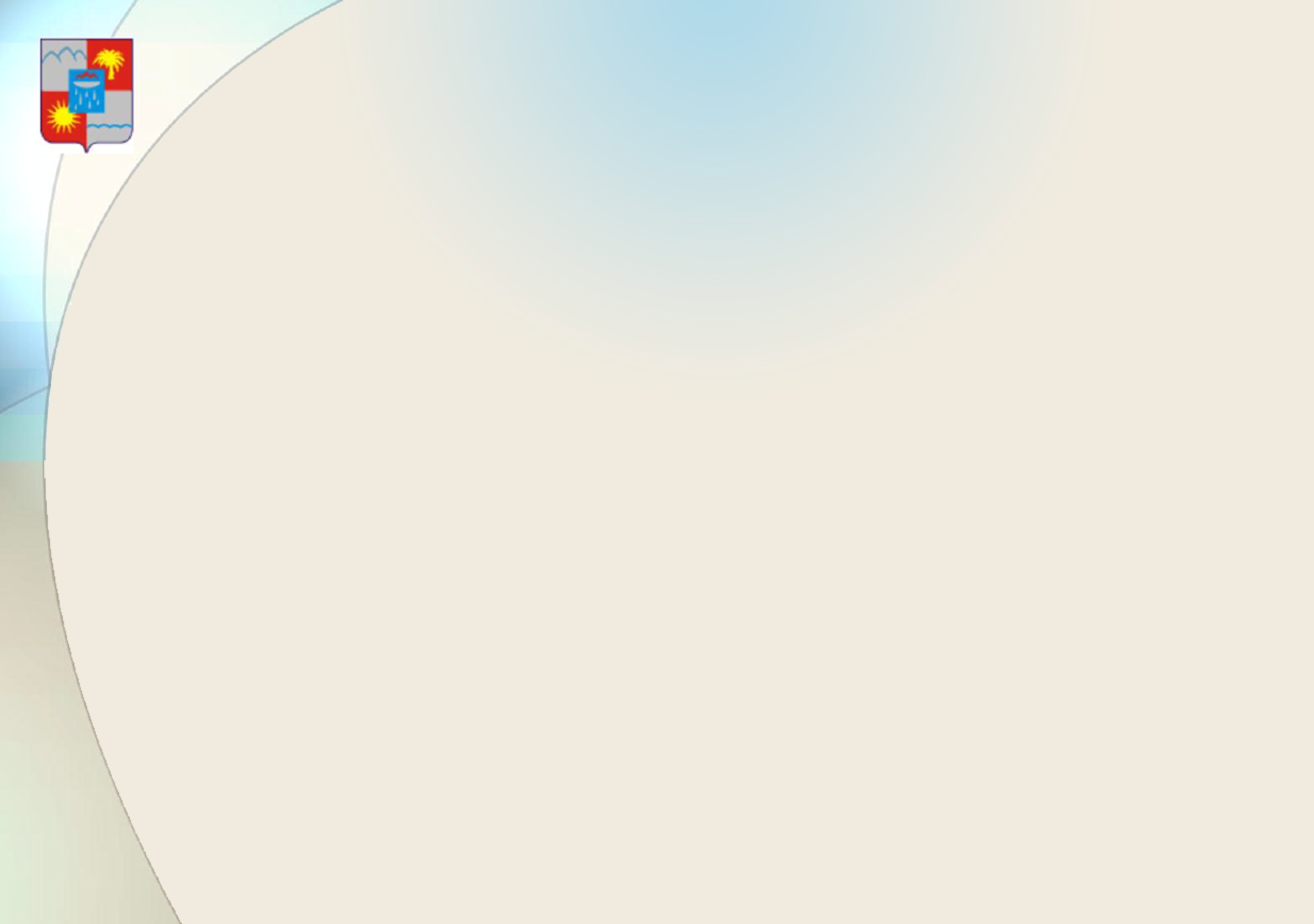 Приведение к единому архитектурному облику 
объектов здравоохранения
 в зоне международного гостеприимства.
Городская больница №6 МУЗ города Сочи
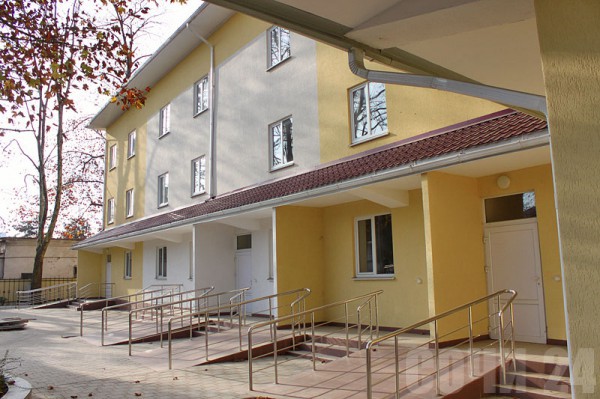 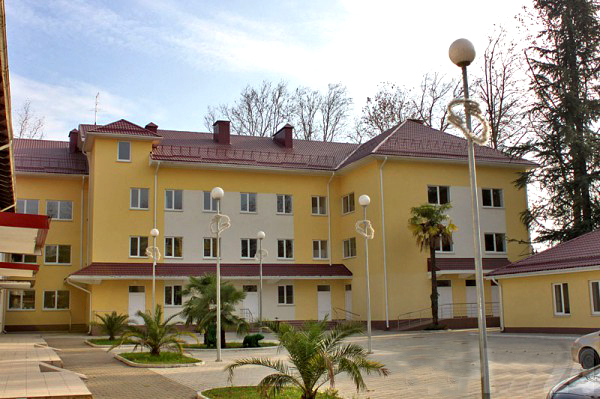 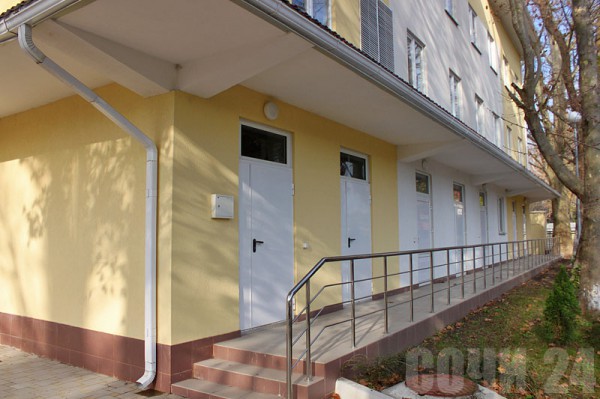 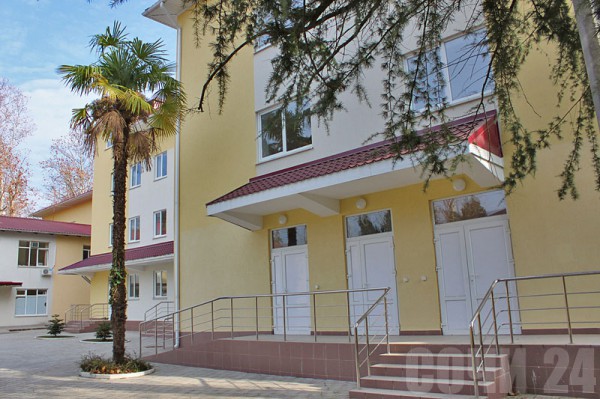 29
Ул. Кирова, 50
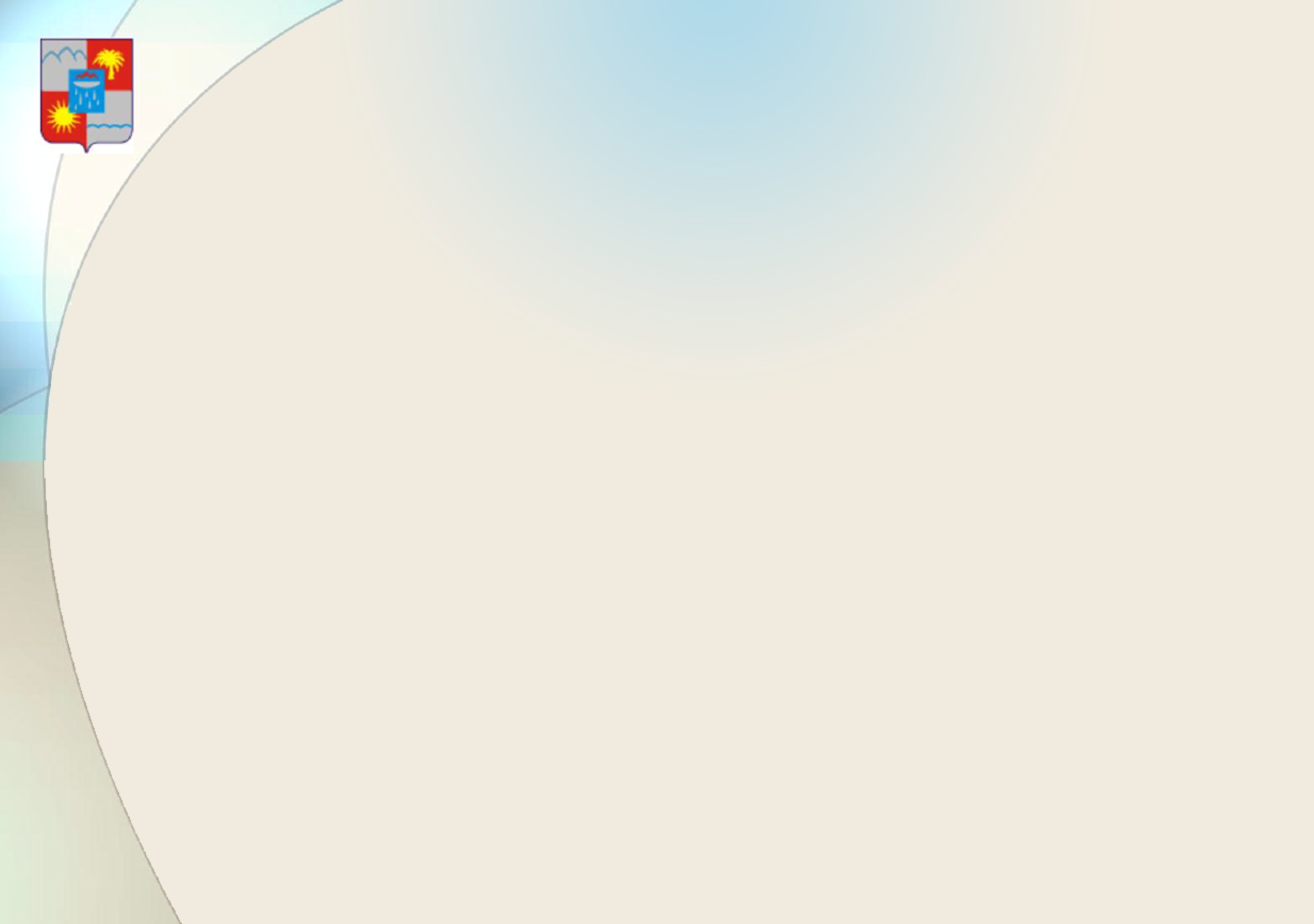 Приведение к единому архитектурному облику 
объектов здравоохранения
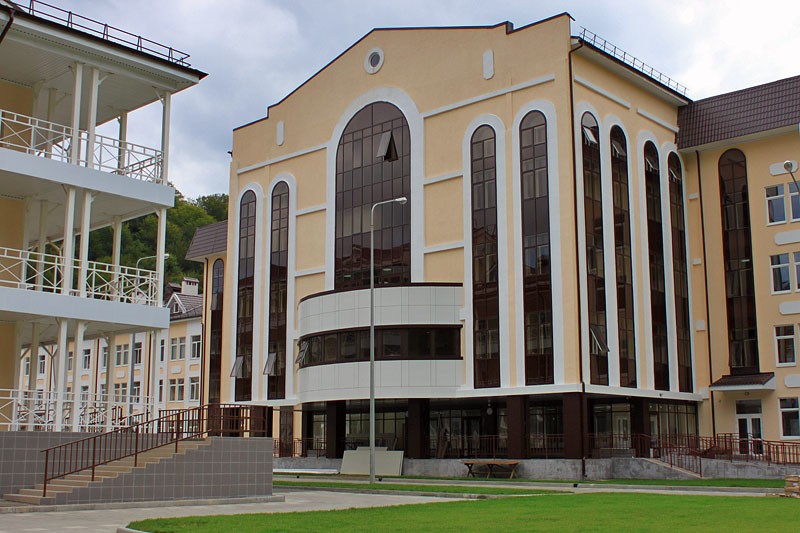 Инфекционная больница в п. Дагомыс
30
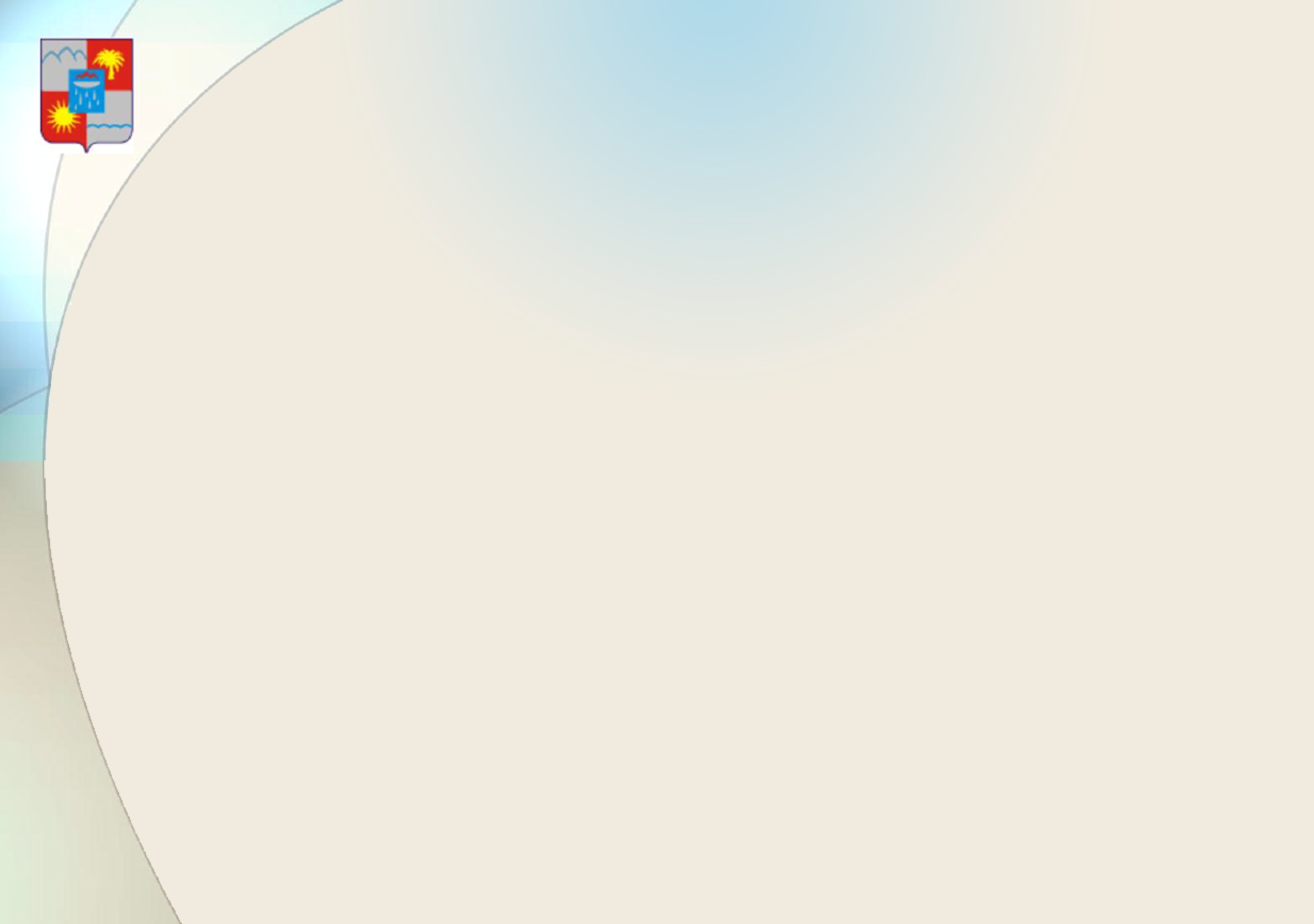 Приведение к единому архитектурному облику 
объектов образования
МОУ  СОШ №82
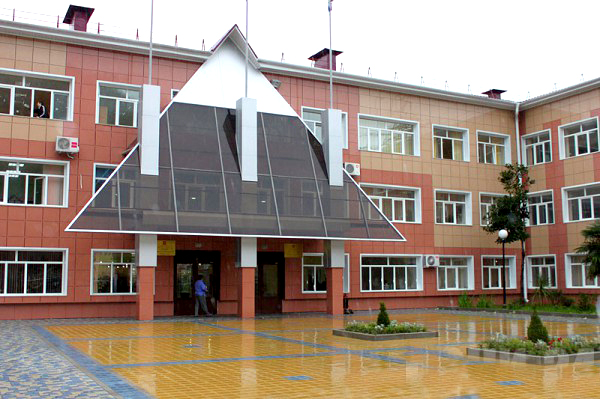 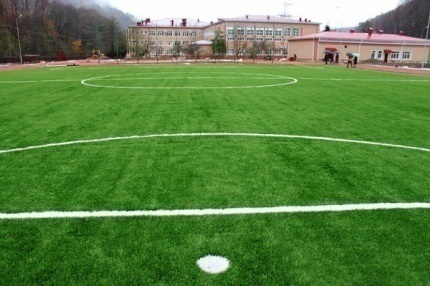 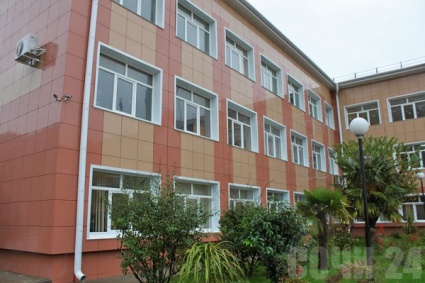 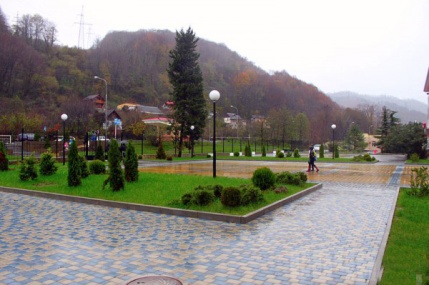 п. Дагомыс
31
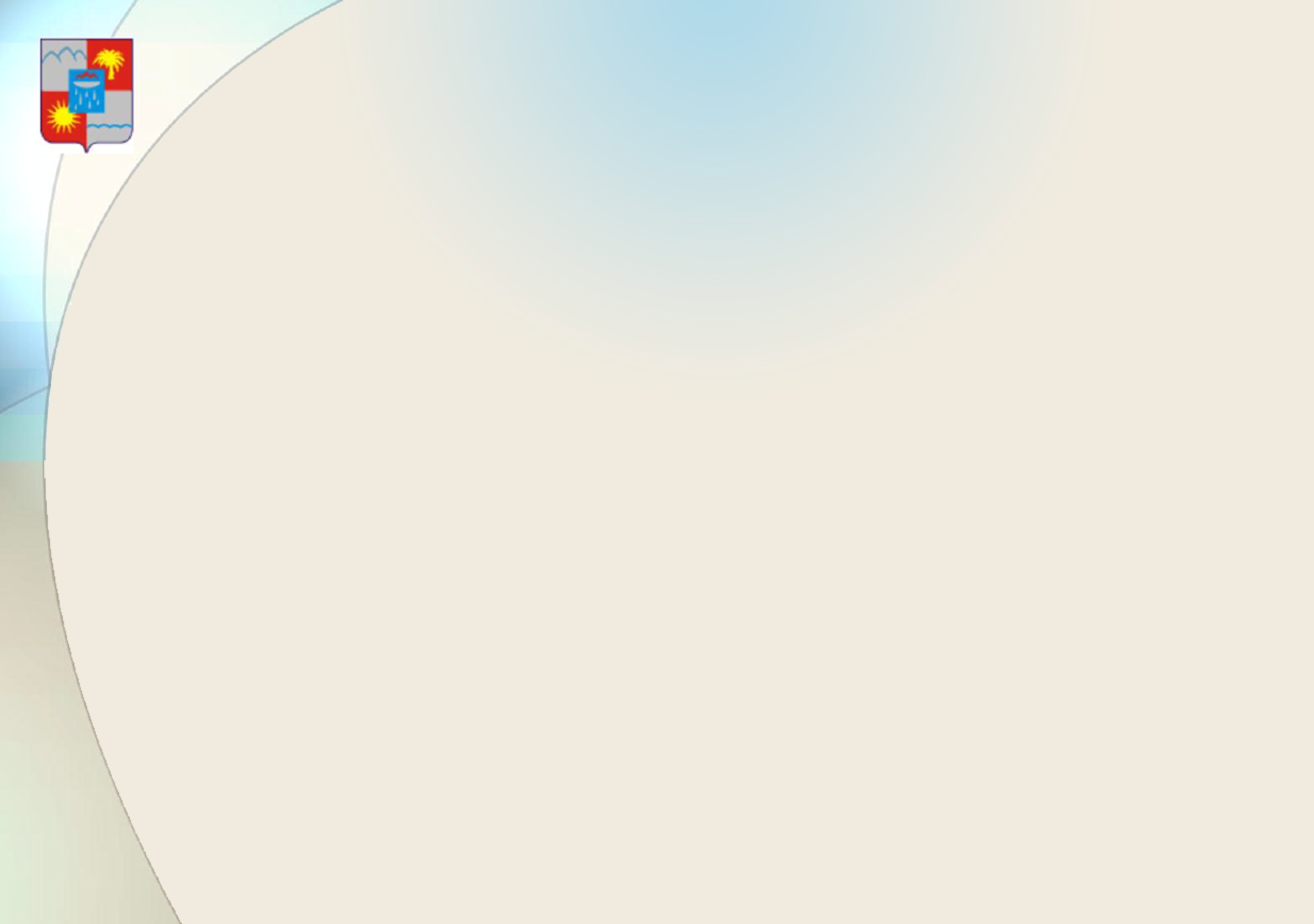 Приведение к единому архитектурному облику 
объектов образования
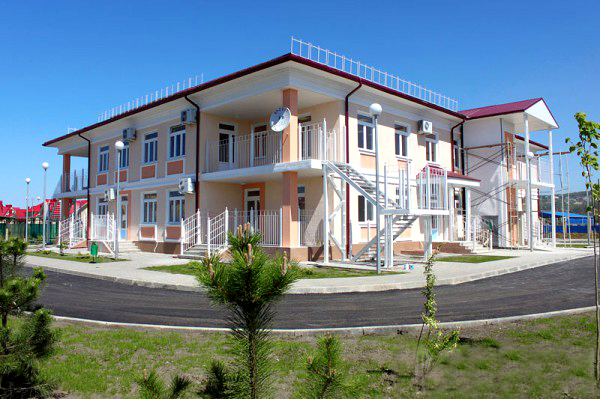 Ул. Староклубная, 11
МДОУ №52
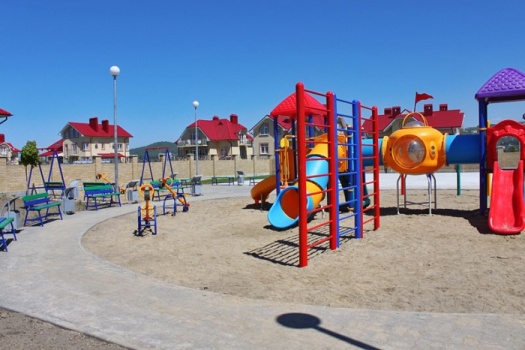 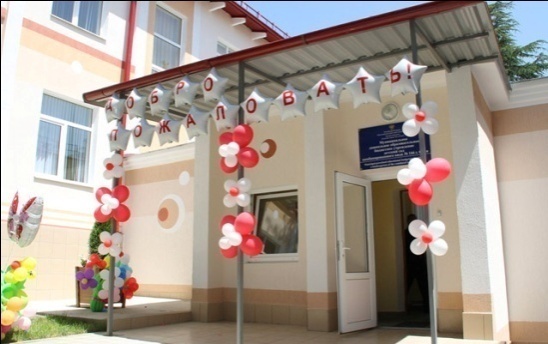 32
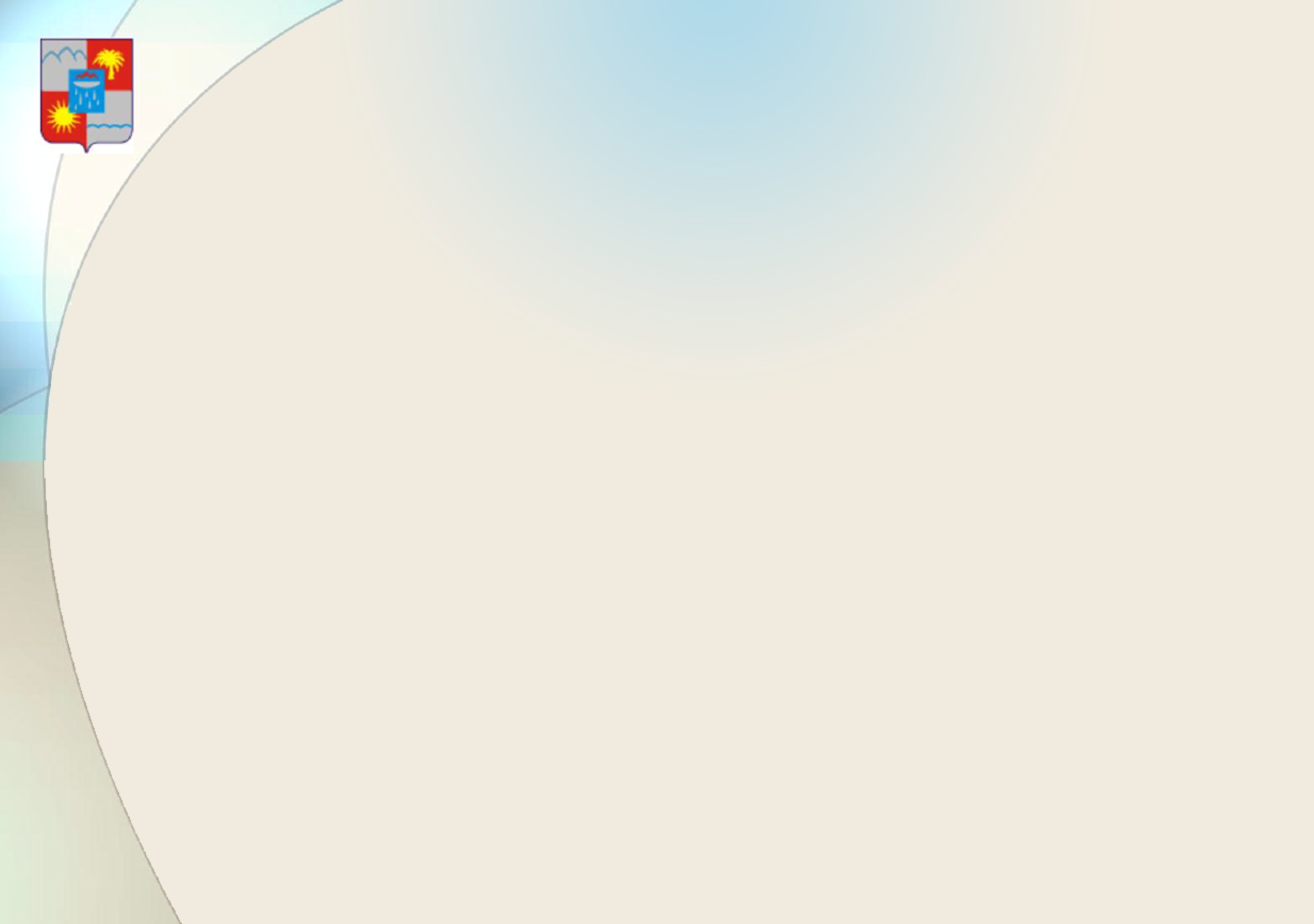 Приведение к единому архитектурному облику 
многоквартирных жилых домов на территориях, прилегающих к зоне международного гостеприимства и находящихся в поле панорамной видимости с  основных транспортных артерий города Сочи (многоуровневые развязки, Курортный проспект, дублер Курортного проспекта, обход города Сочи).
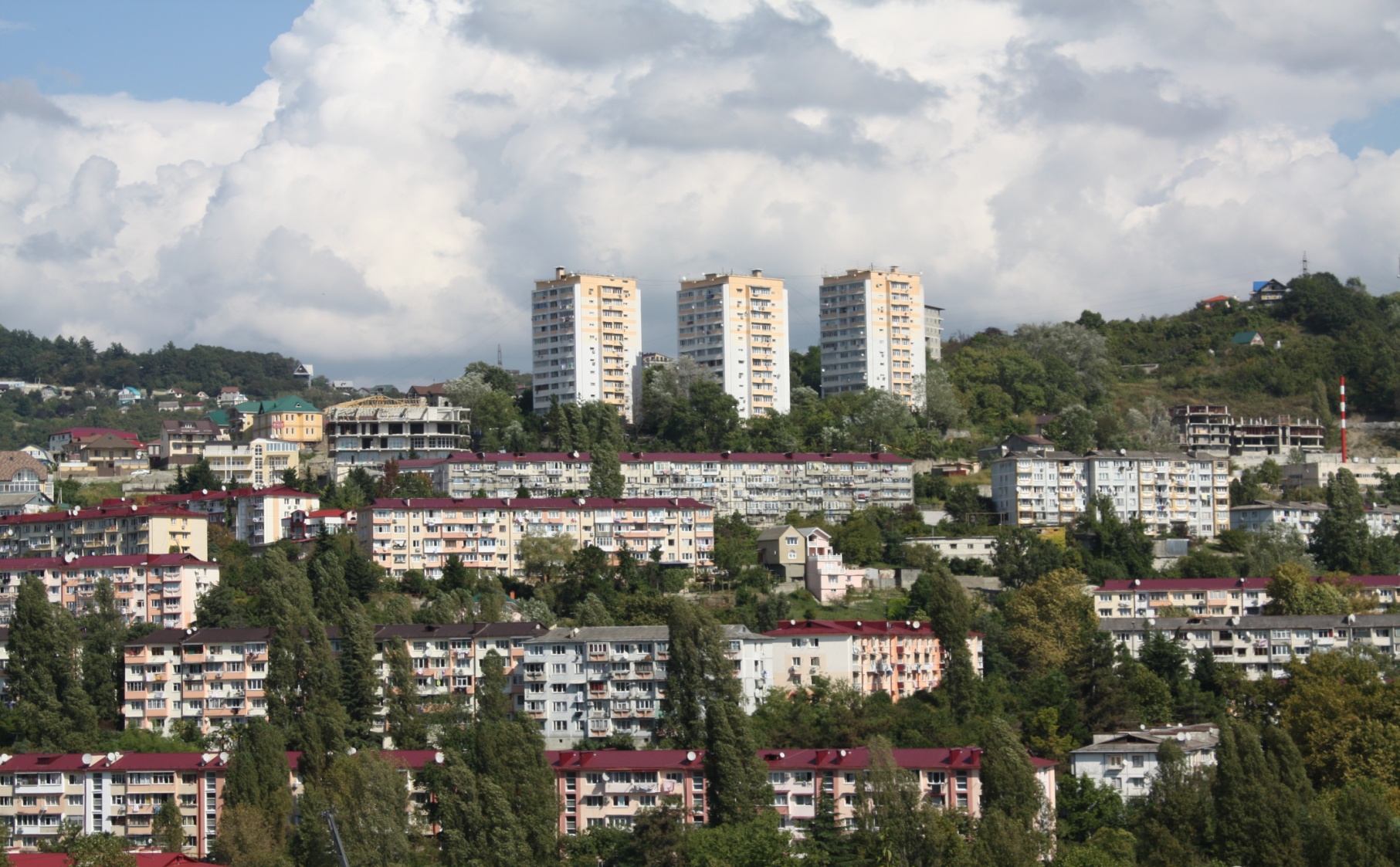 33
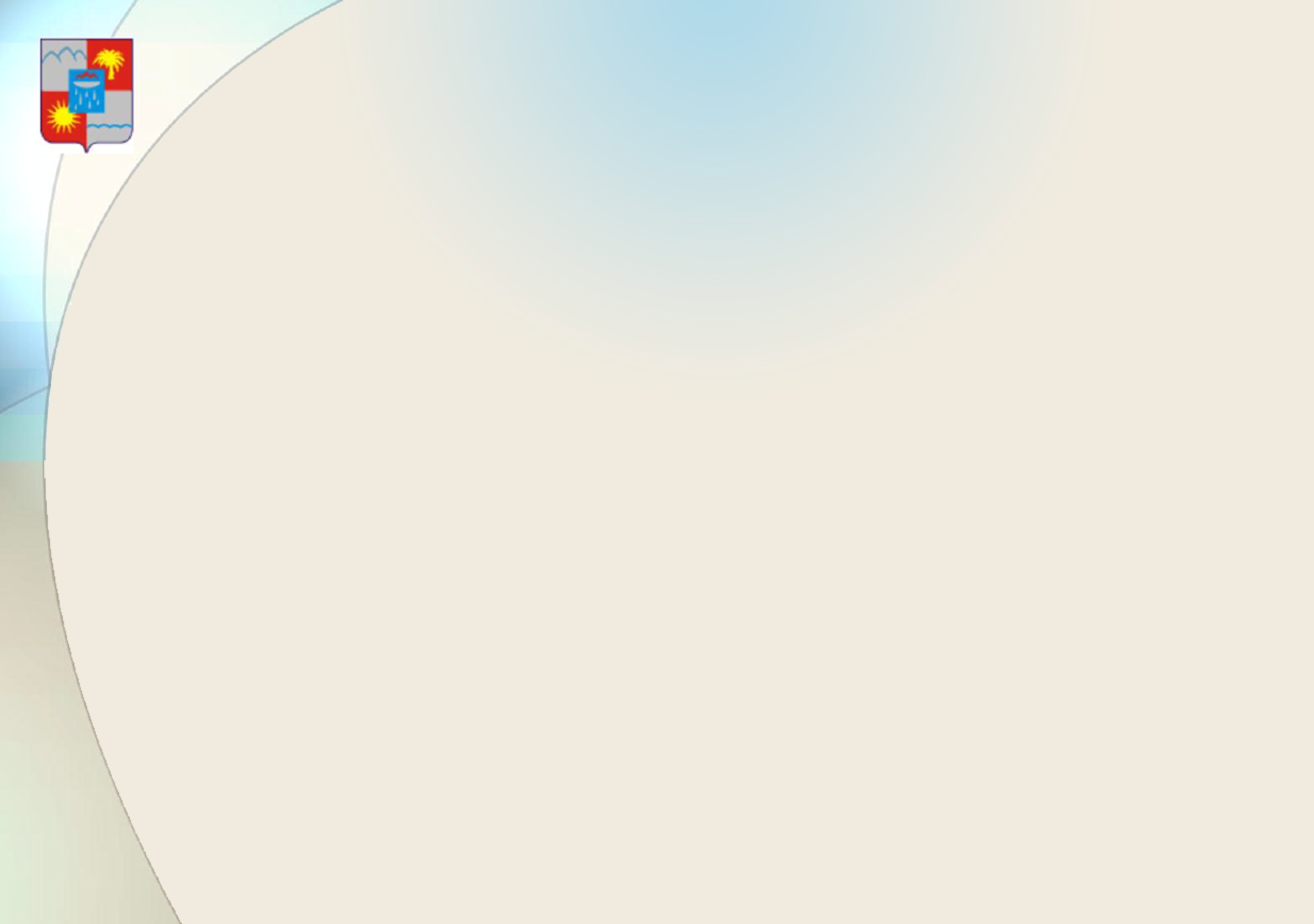 Приведение к единому архитектурному облику 
индивидуальных жилых домов
 в зоне международного гостеприимства.
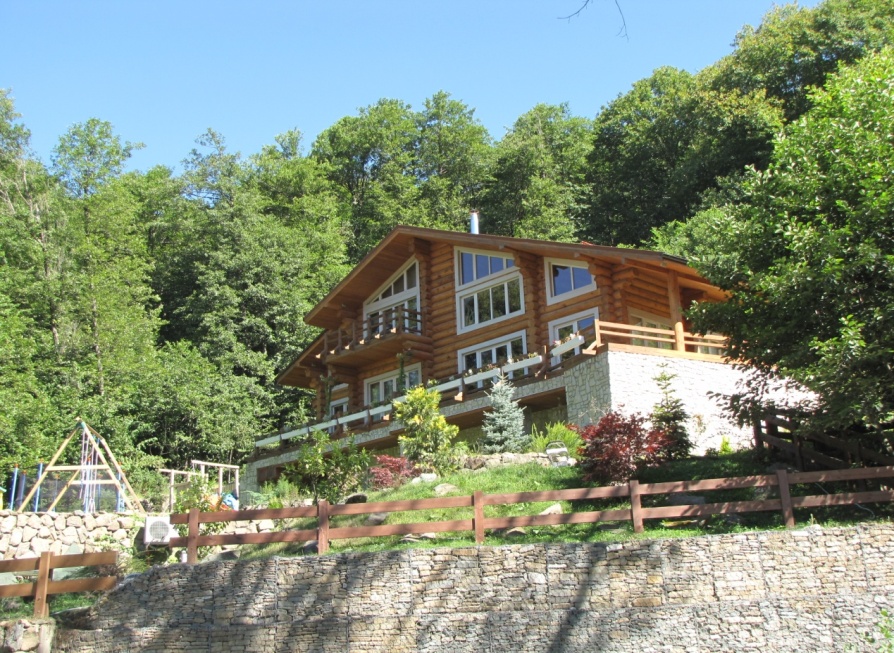 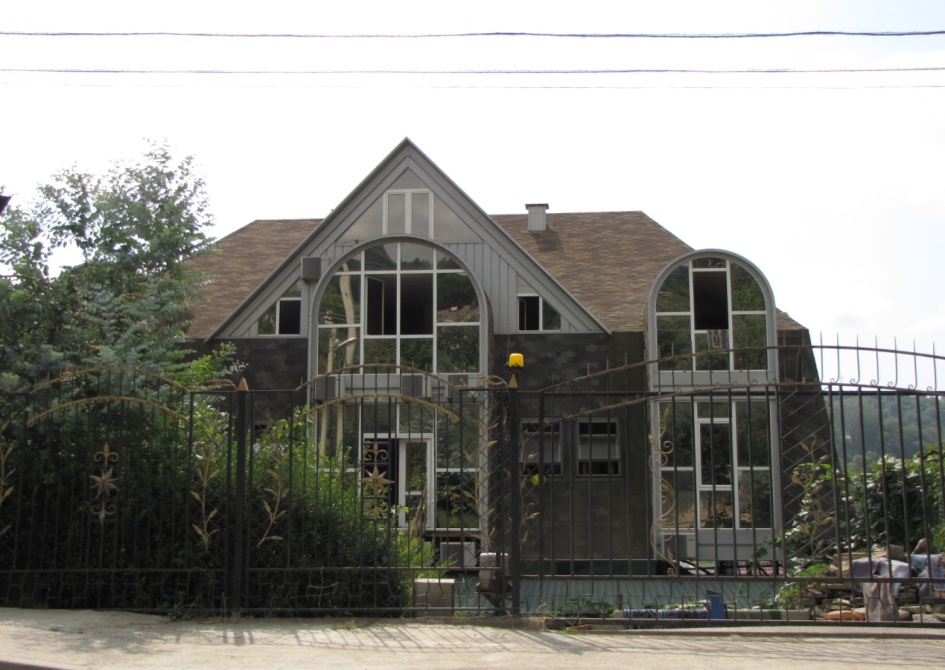 ул. Защитников Кавказа
ул. Ивановская, 24
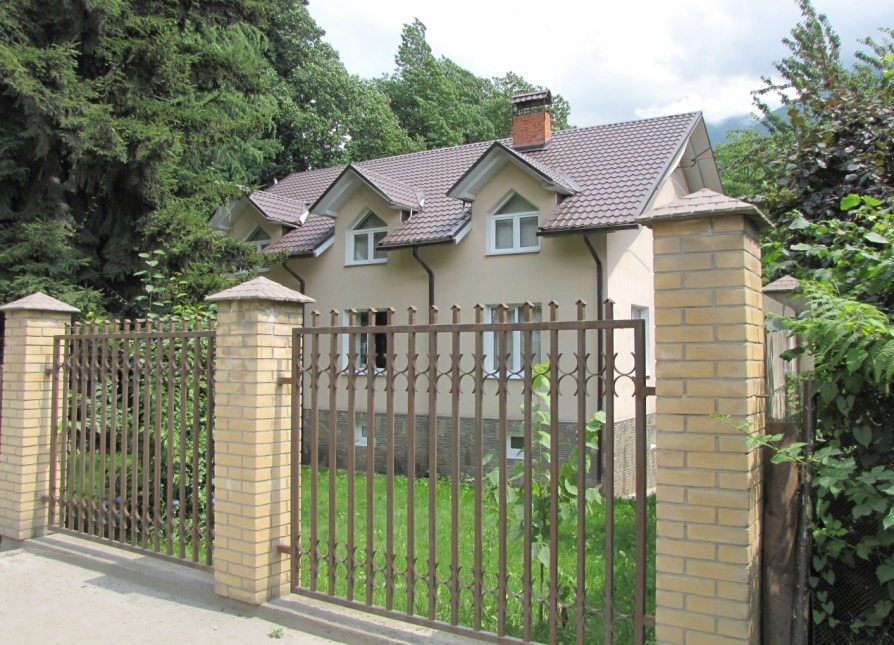 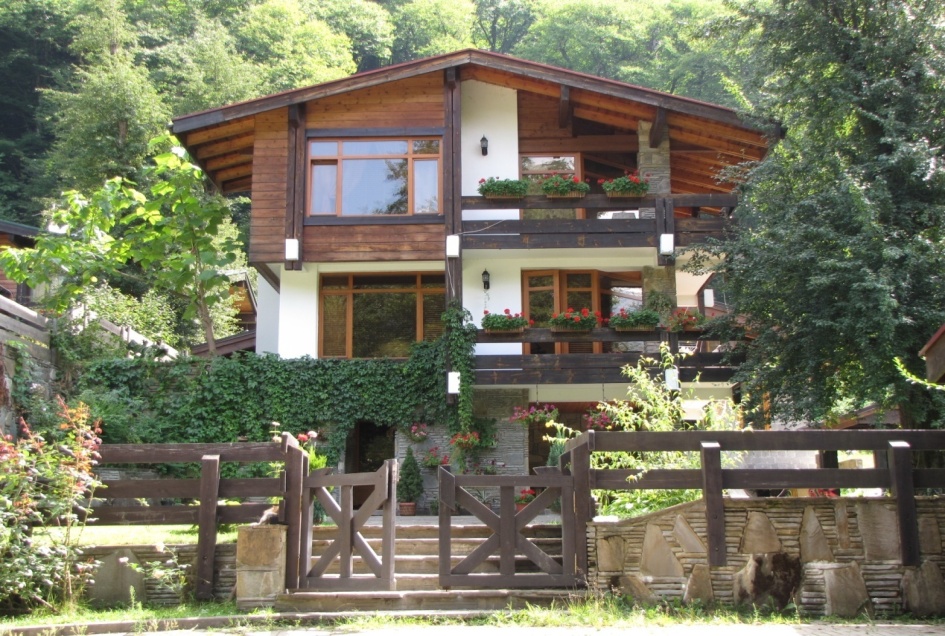 ул. Защитников Кавказа, 76а
ул. Заповедная, 92/5
34
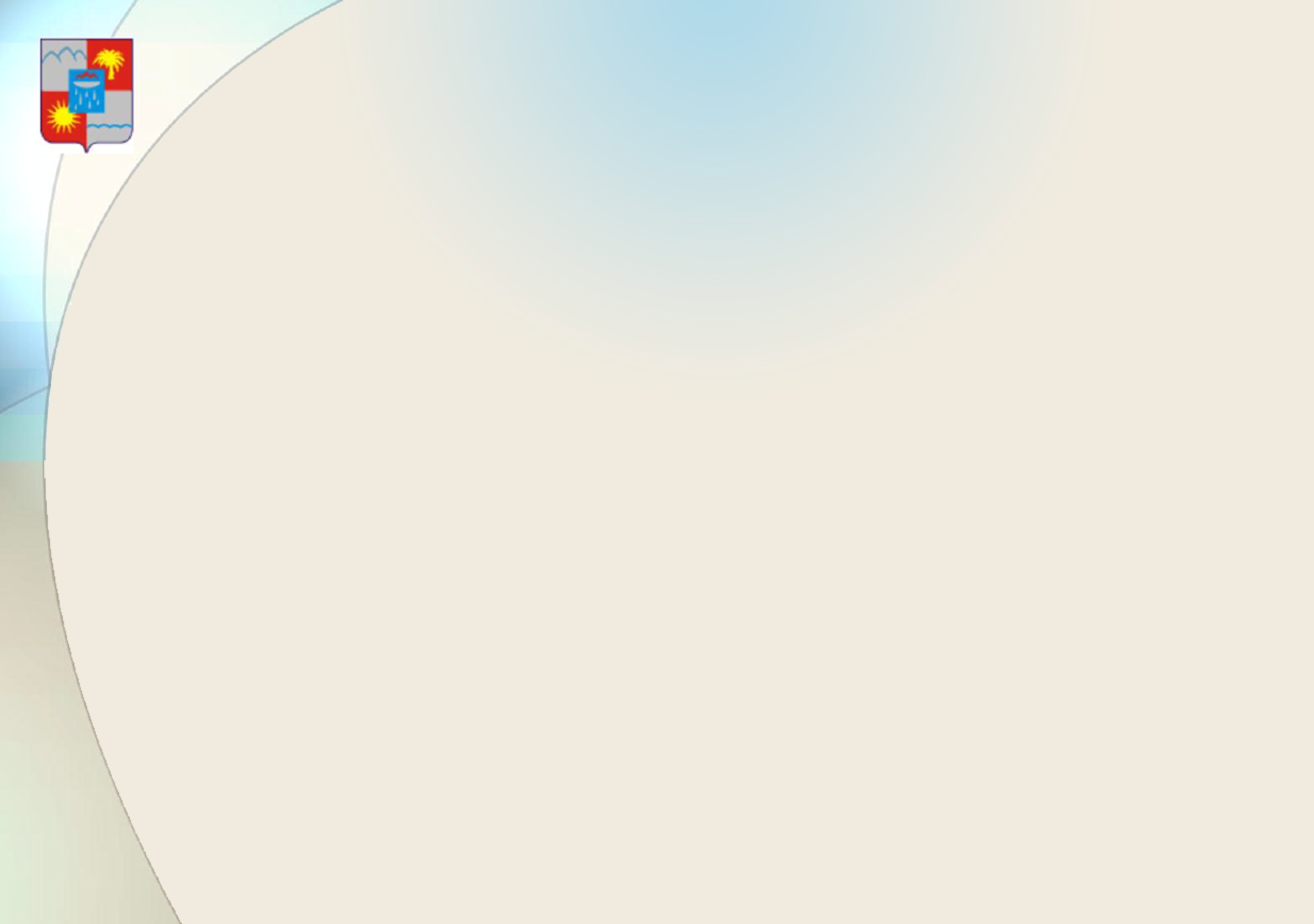 Приведение к единому архитектурному облику 
индивидуальных жилых домов
 в зоне международного гостеприимства.
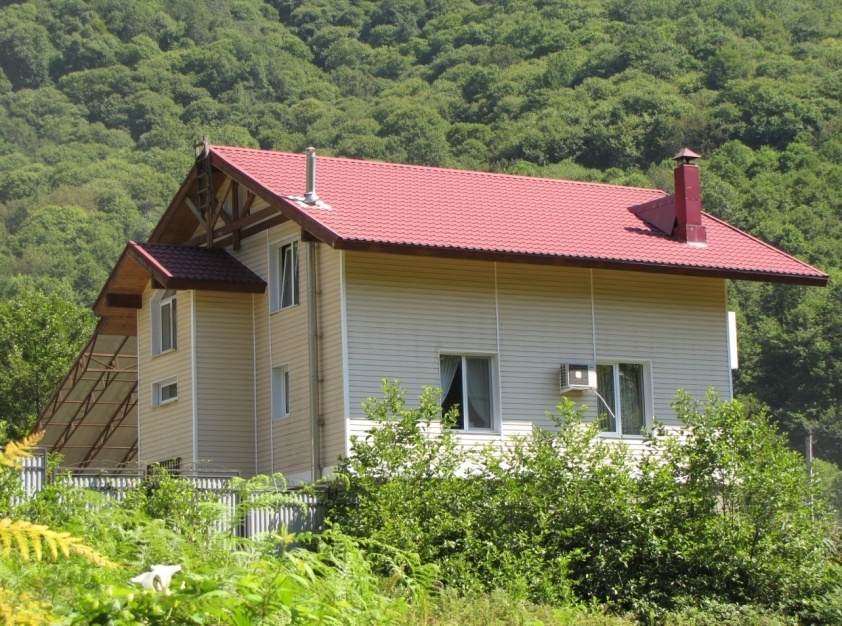 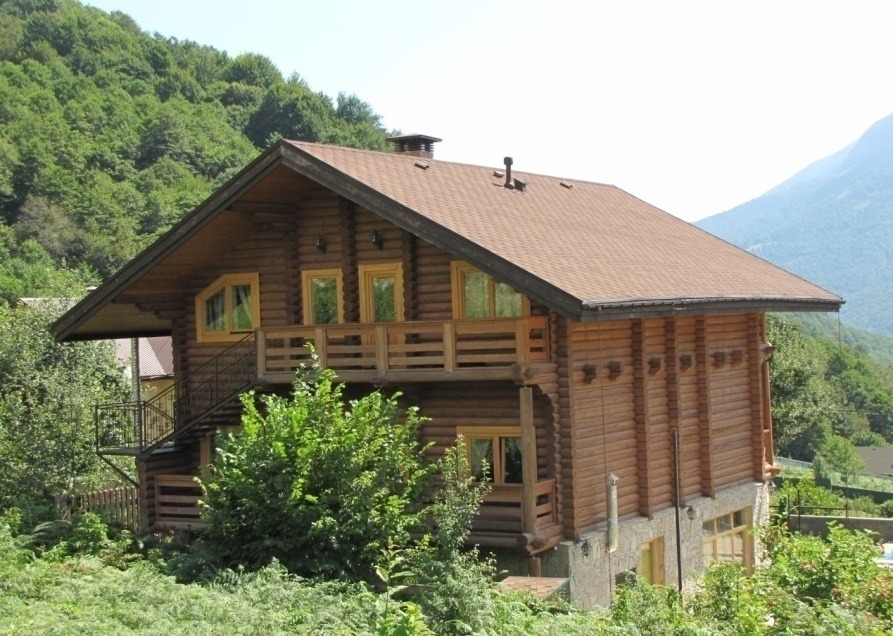 ул.Ачишховская, 79
ул.Ачишховская, 90
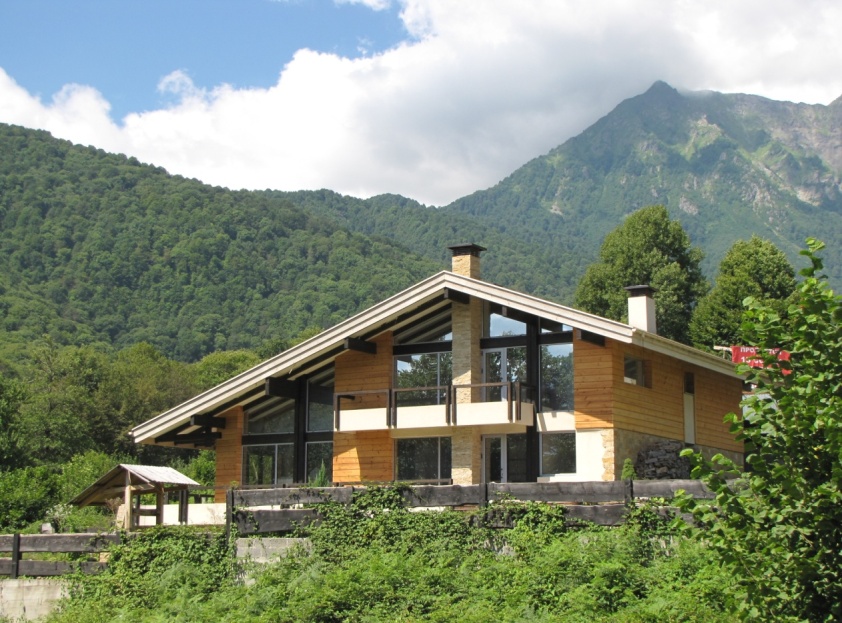 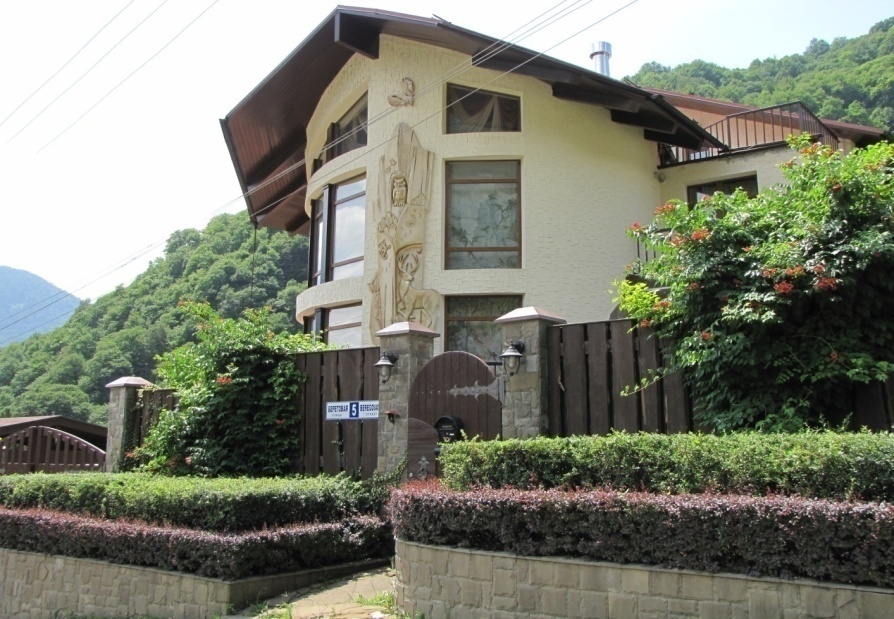 ул. Береговая, 4
ул. Береговая, 5
35
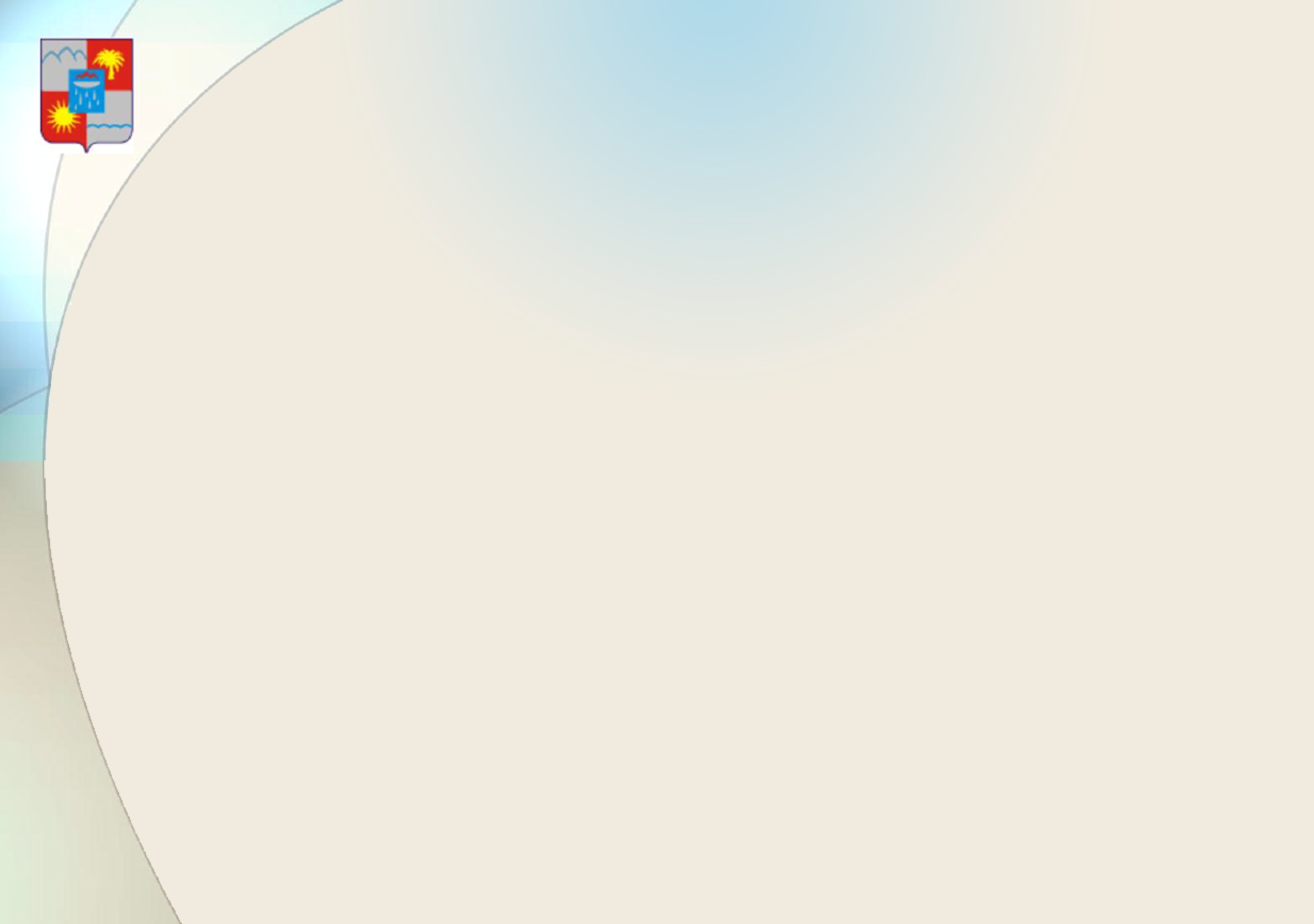 Информация о приведении города Сочи к единому архитектурному облику
36
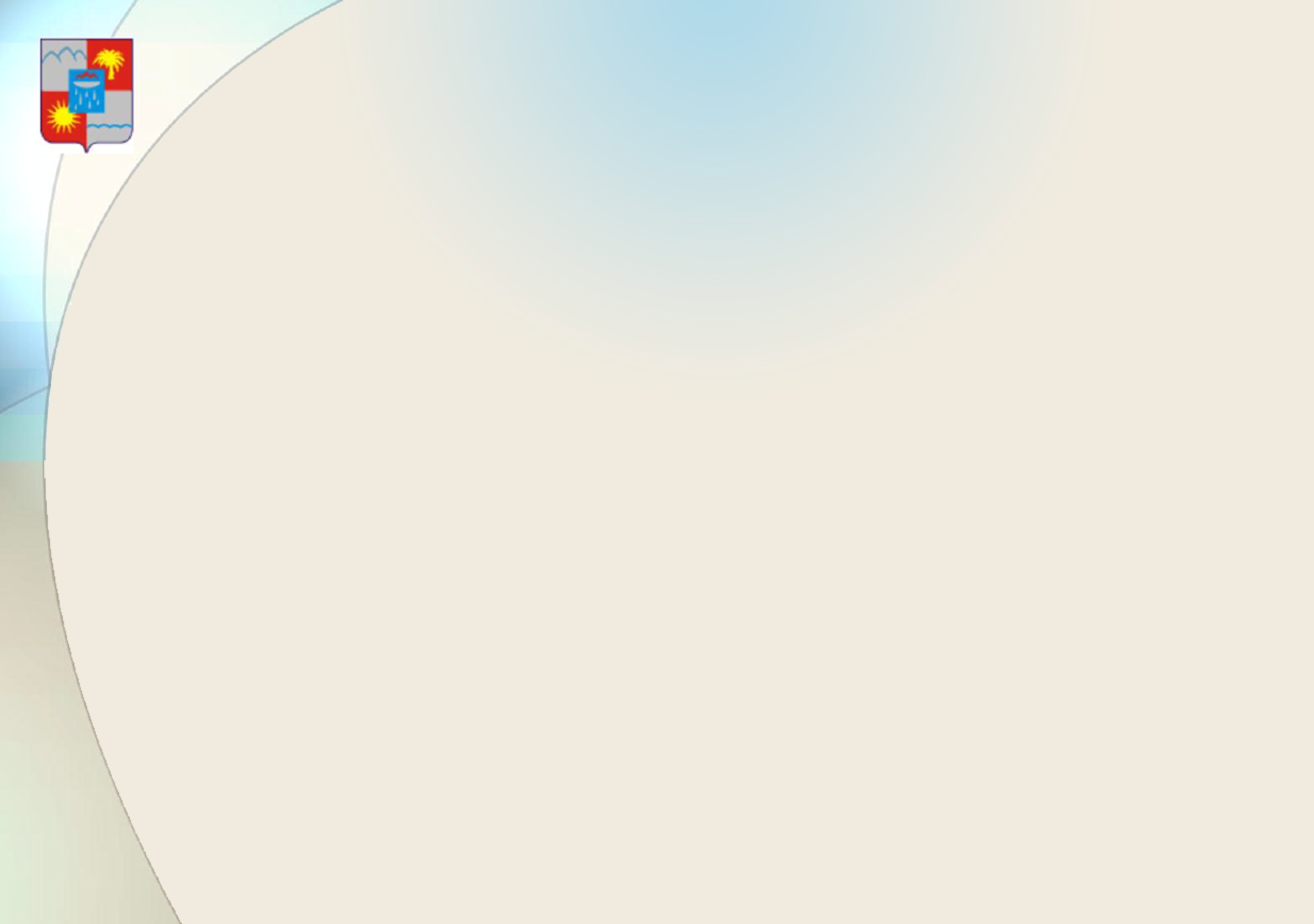 Из 7955 объектов, расположенных в зонах международного гостеприимства, требующих выполнения работ по изменению архитектурного облика, 747 являются бюджетными и 7208 - частными объектами.  
По состоянию на 30 сентября 2011 завершены работы на 939 объектах, расположенных в границах зон международного гостеприимства.  
В том числе: 197 бюджетных объектов, что составляет 26,4%
                        742 внебюджетных объекта, что составляет 10,2%  

Из 7208 частных объектов заключены соглашения о приведении к единому архитектурному облику и выполнению мероприятий по обеспечению доступности с правообладателями 2434 объектов, что составляет 34%.
37
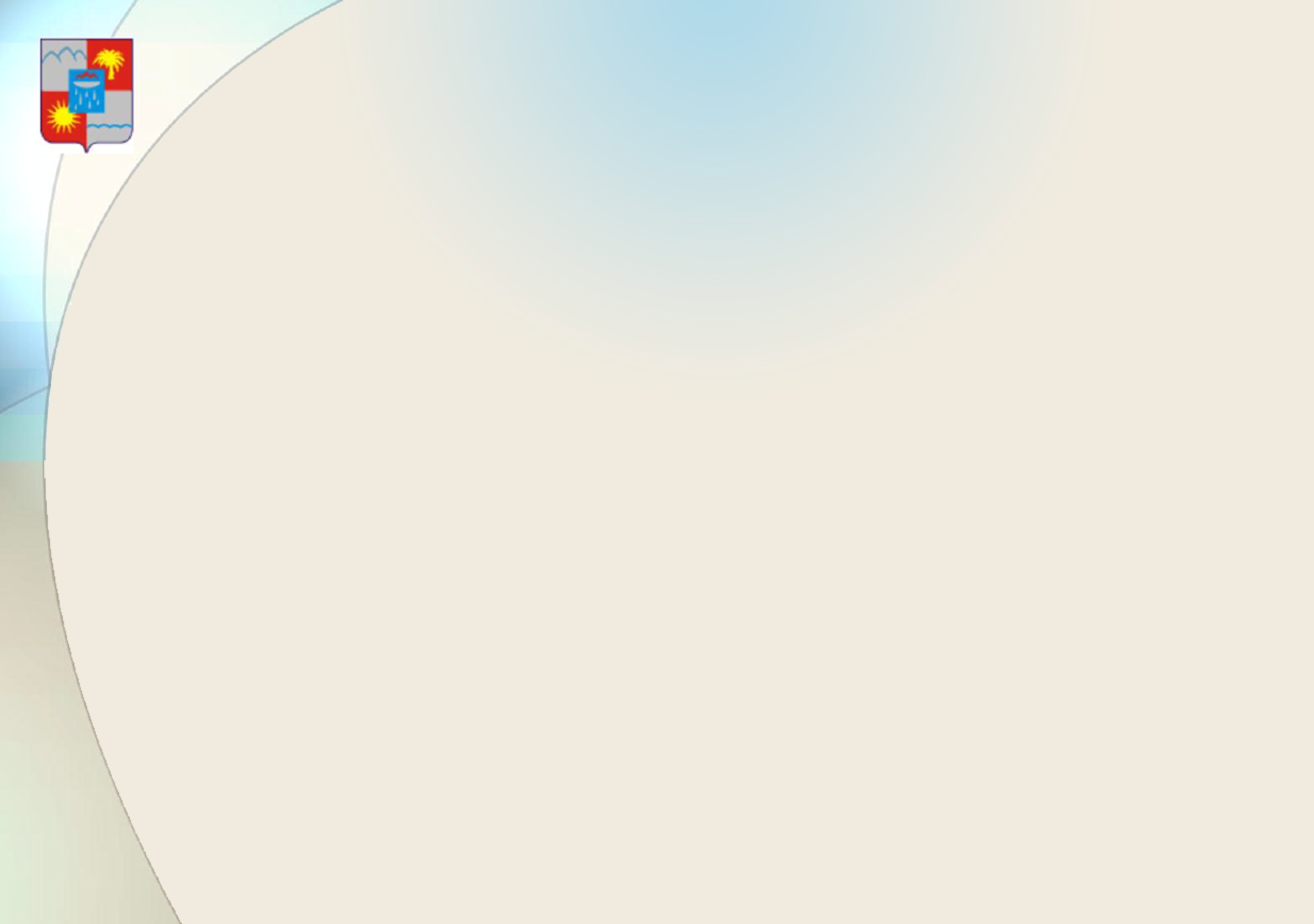 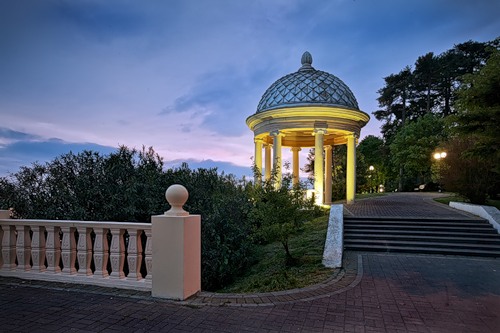 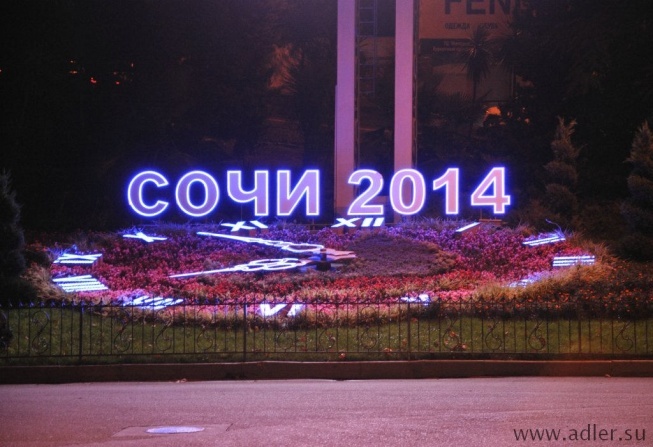 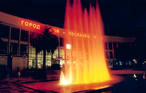 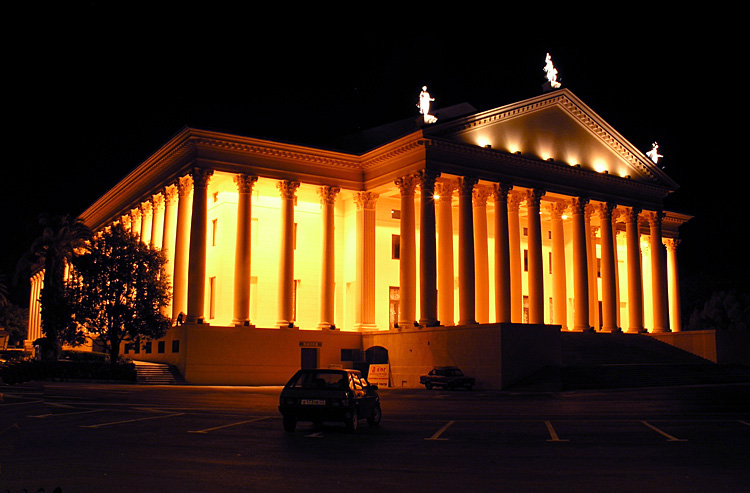 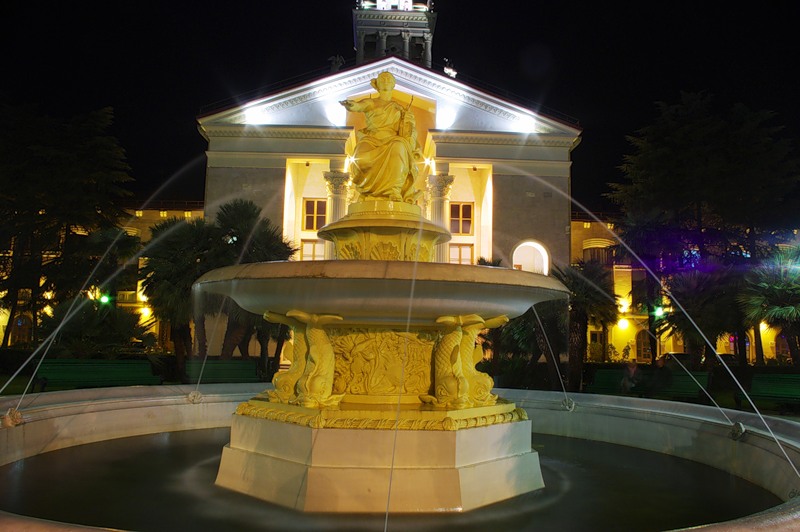 38